Old Spec Q’s
Differential Equations
SAM
SAM
2018
2019
2019
Reducible
Approximations
SAM
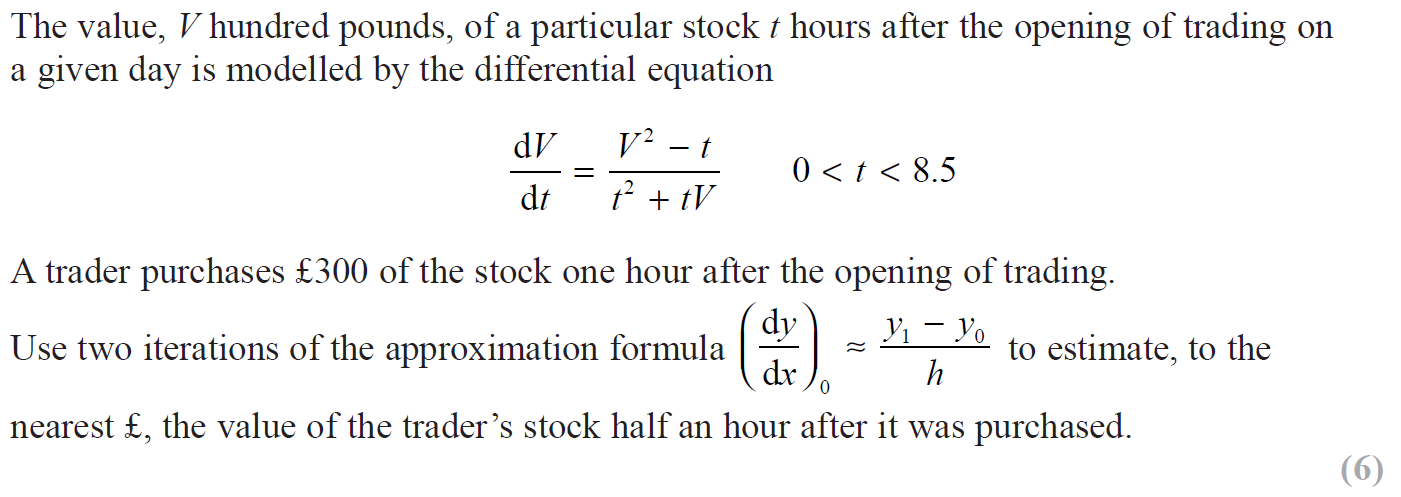 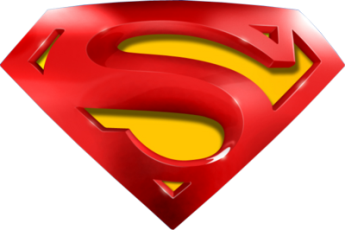 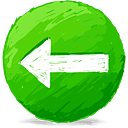 SAM
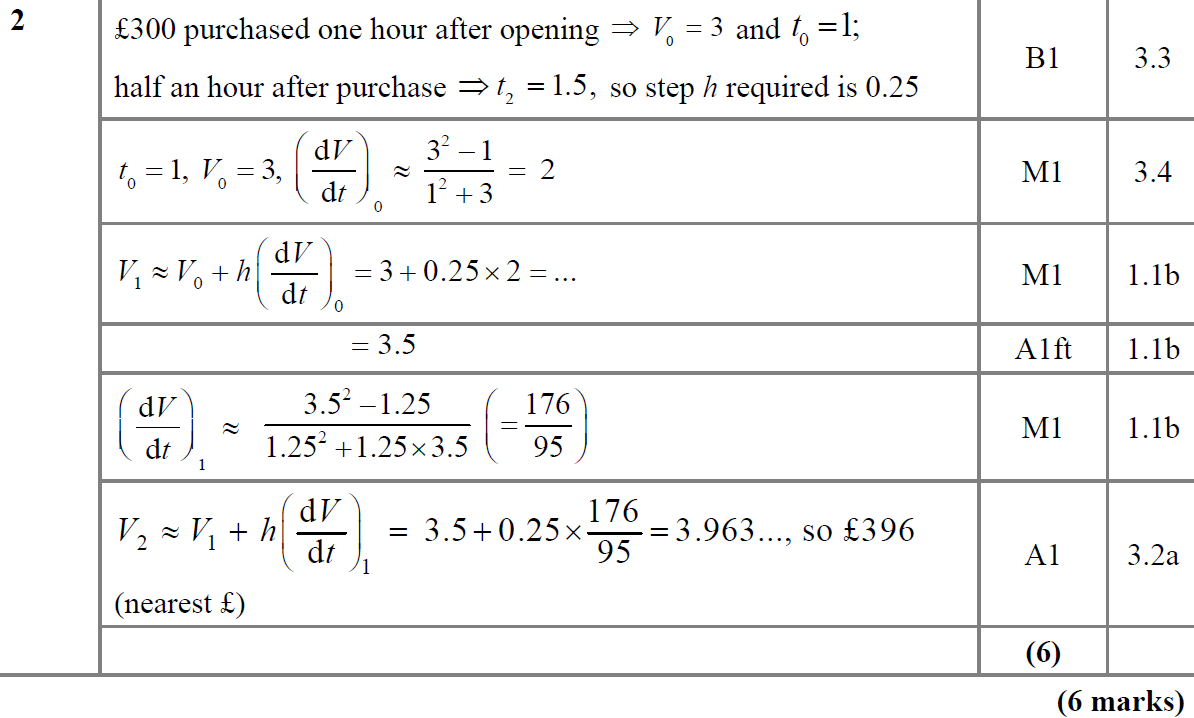 A
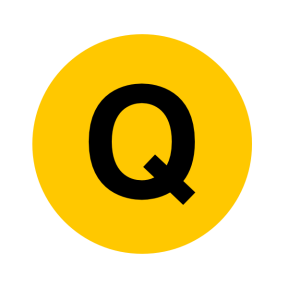 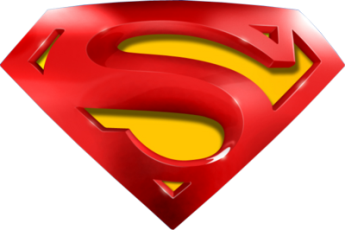 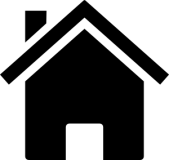 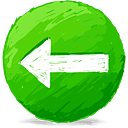 SAM
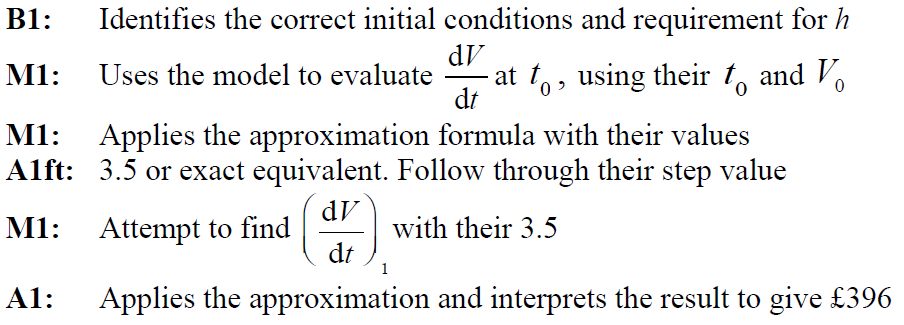 A notes
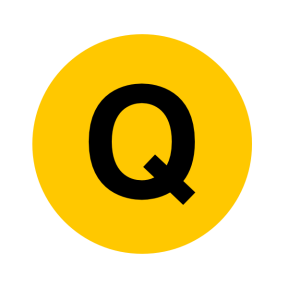 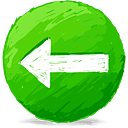 2018
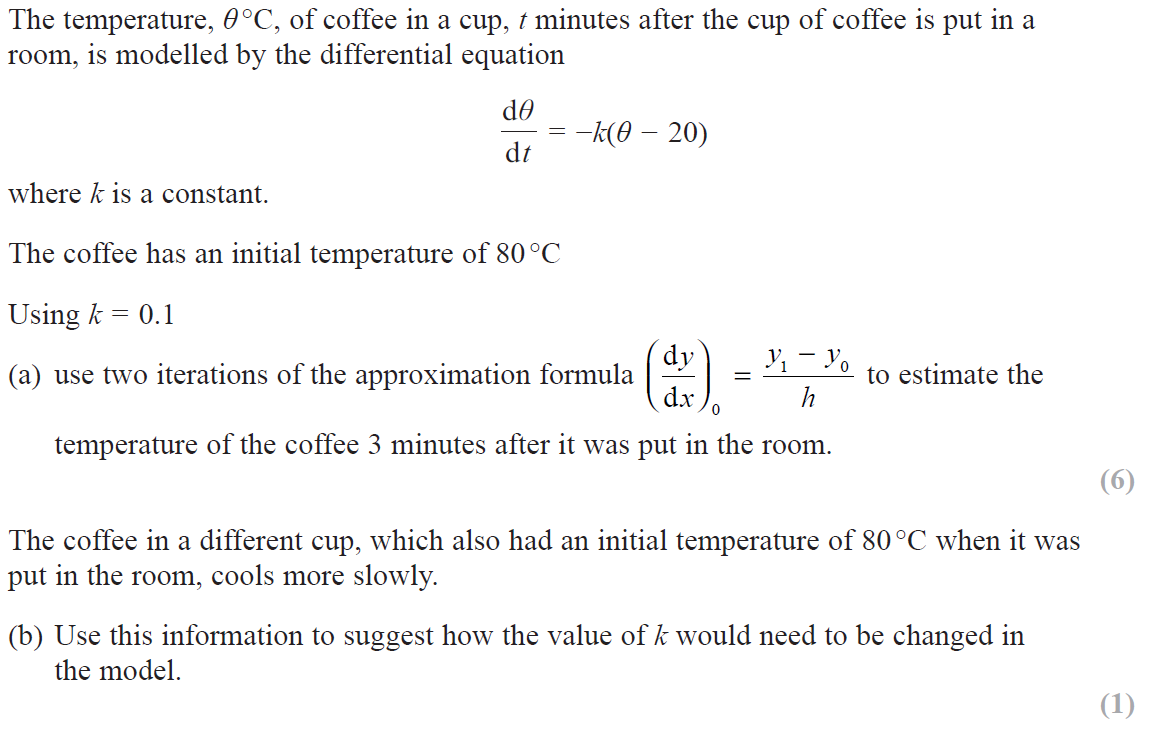 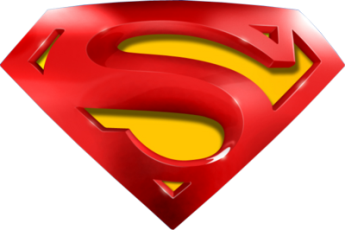 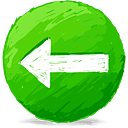 2018
A
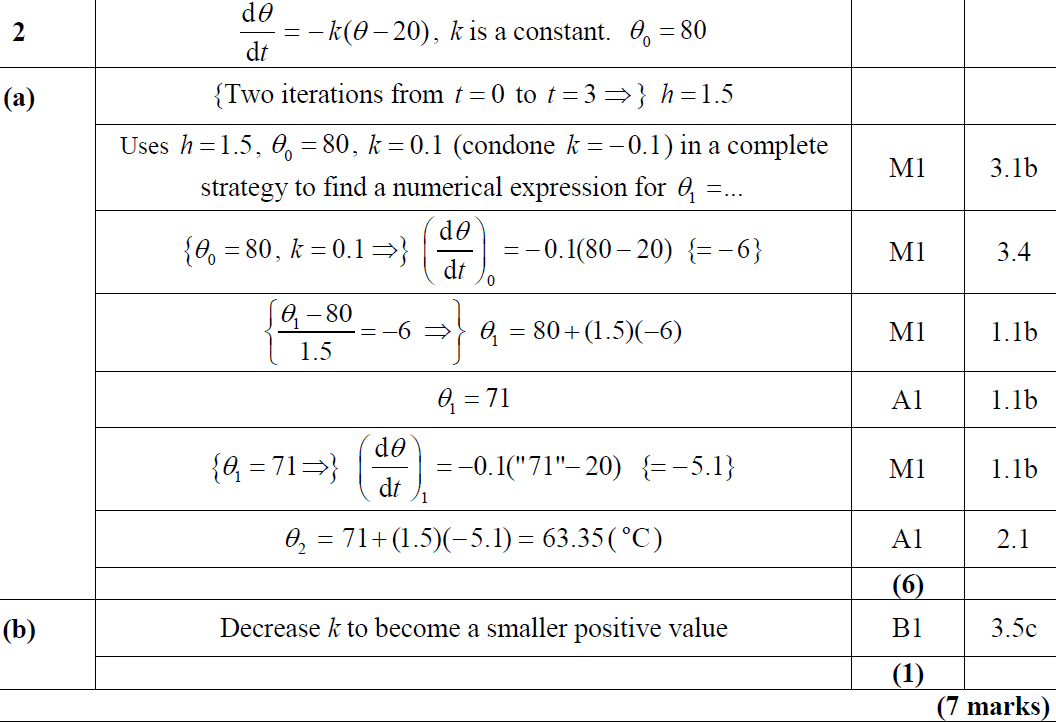 B
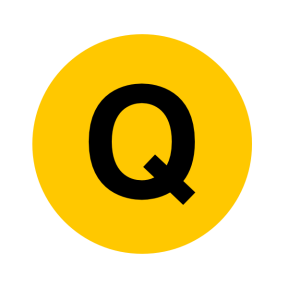 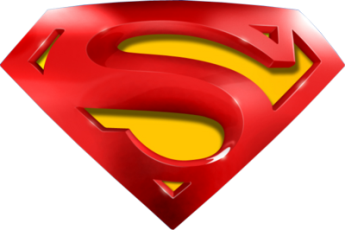 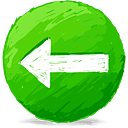 2018
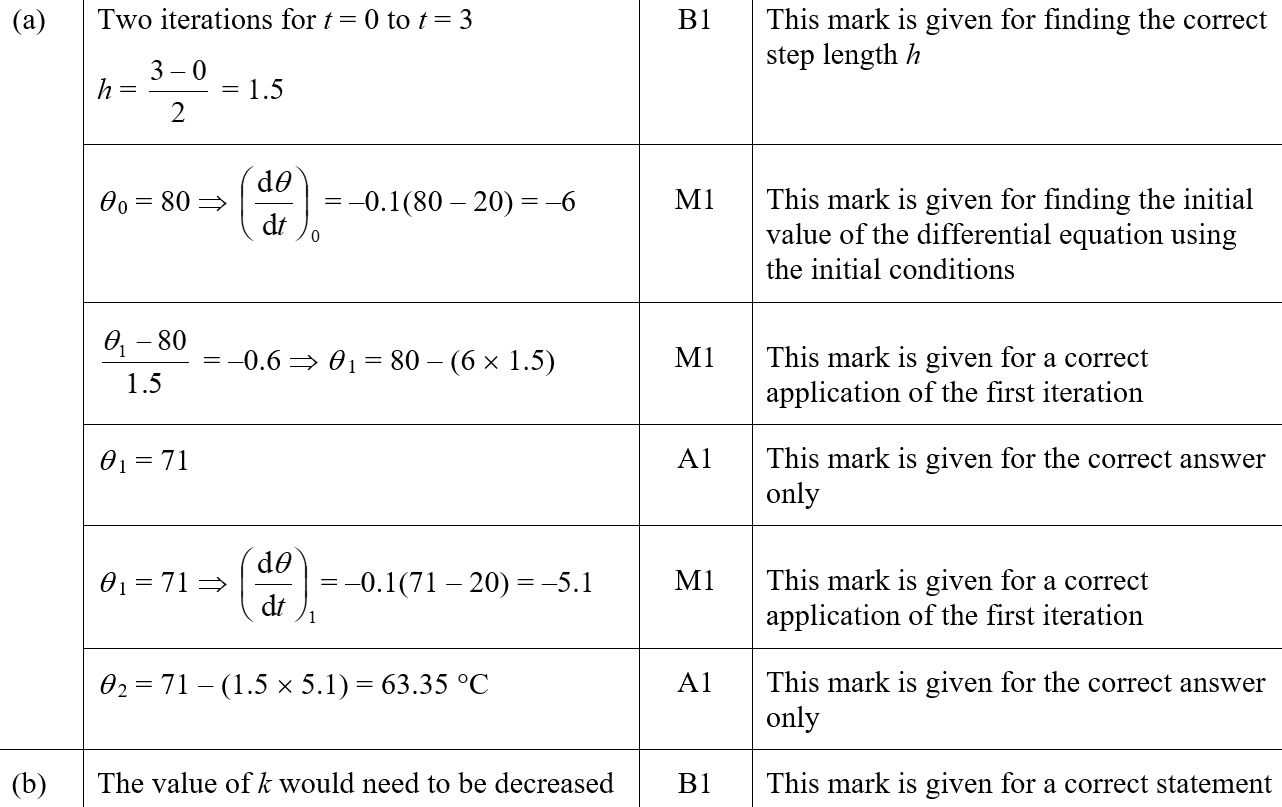 A (SF)
B (SF)
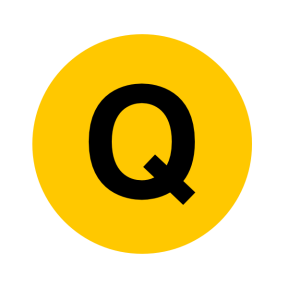 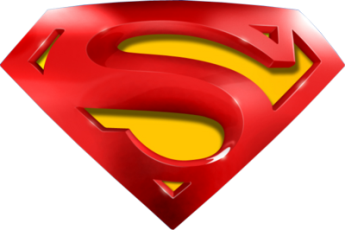 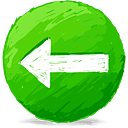 2018
A notes
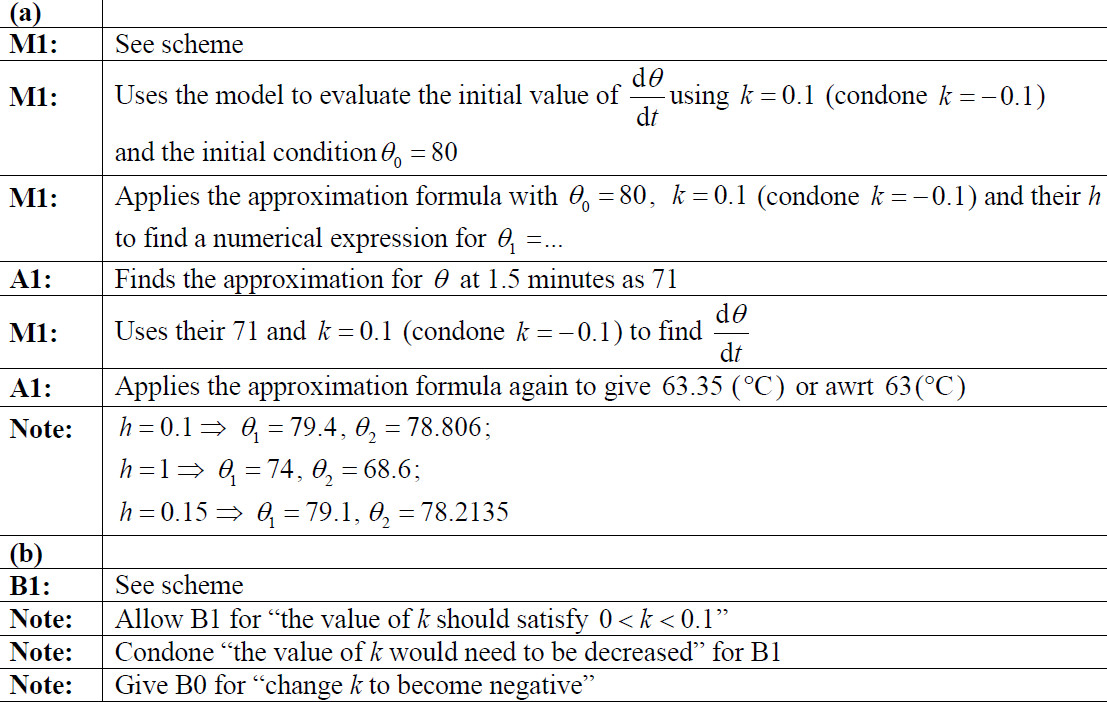 B notes
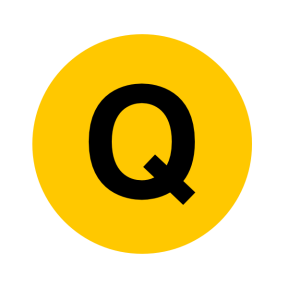 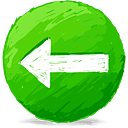 2019
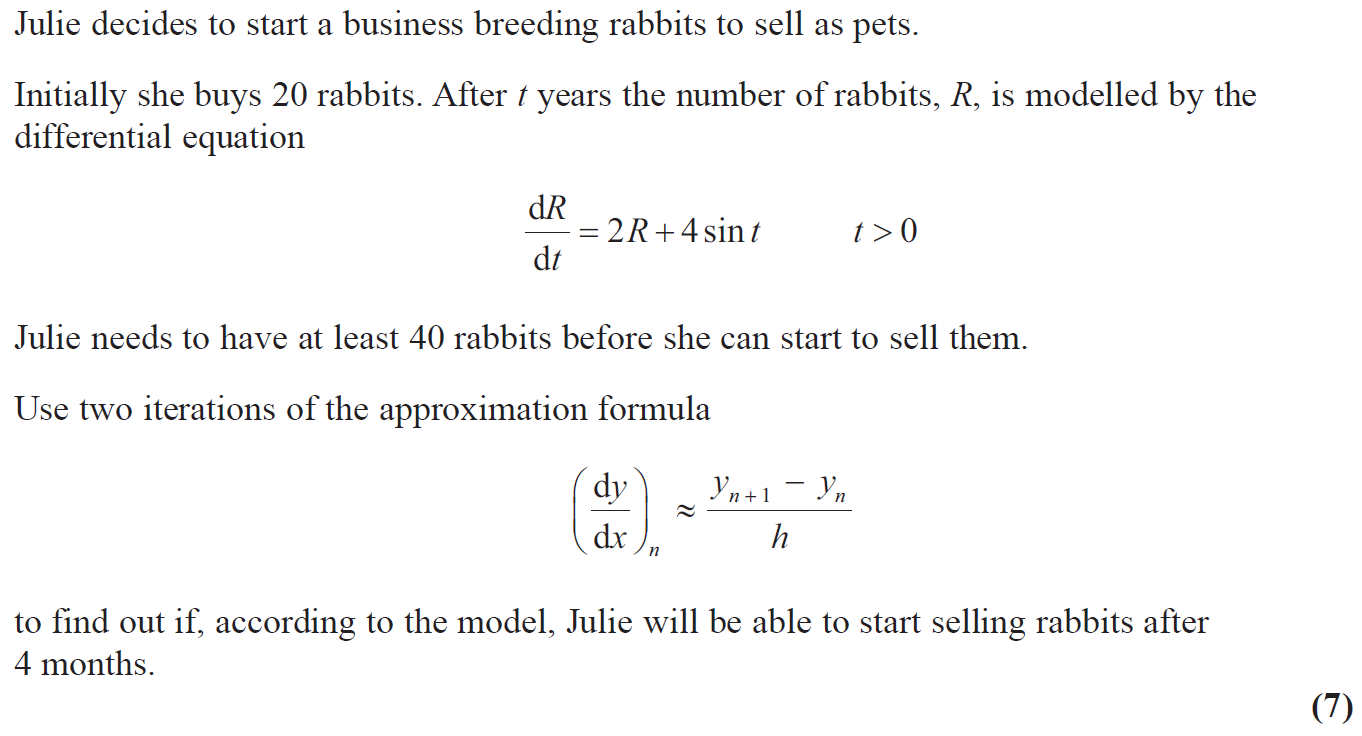 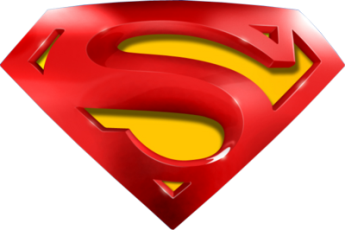 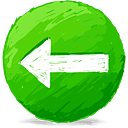 2019
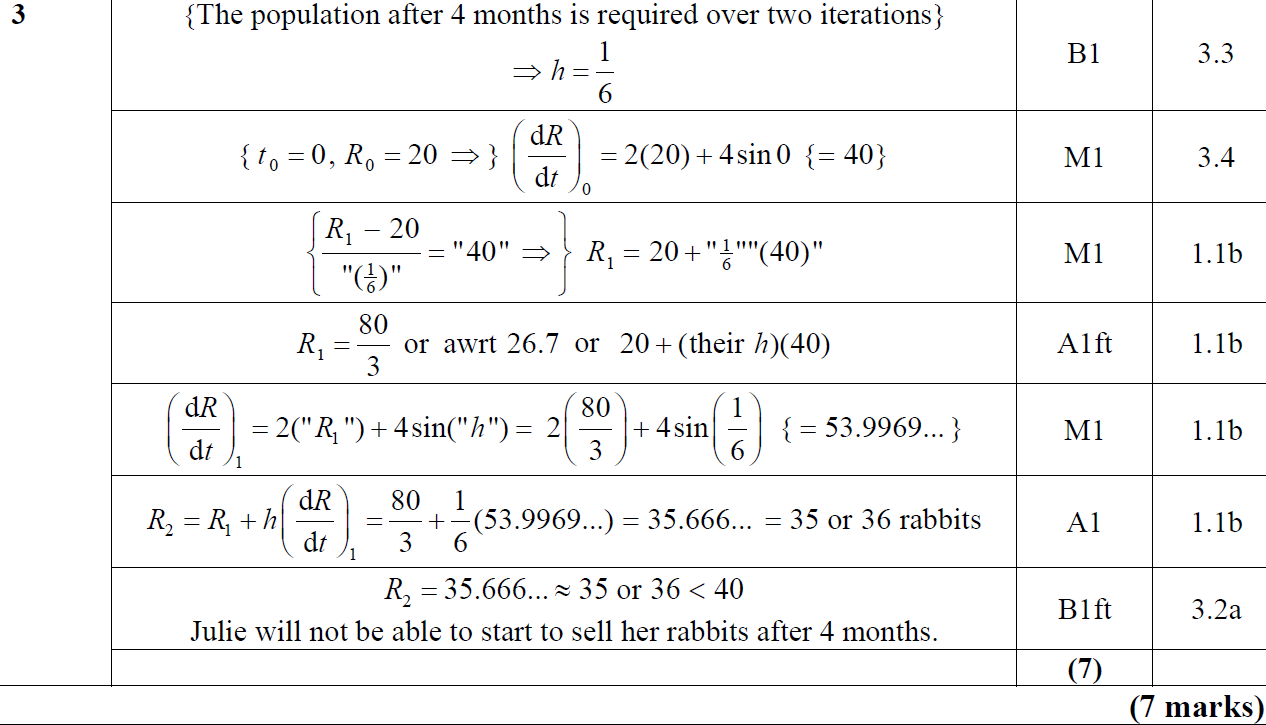 A
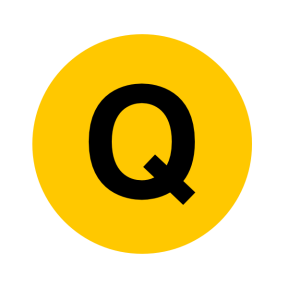 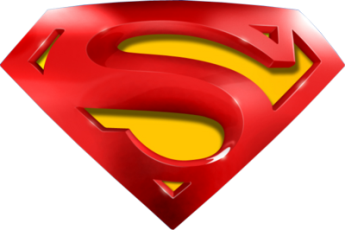 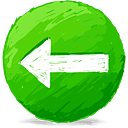 2019
A (SF)
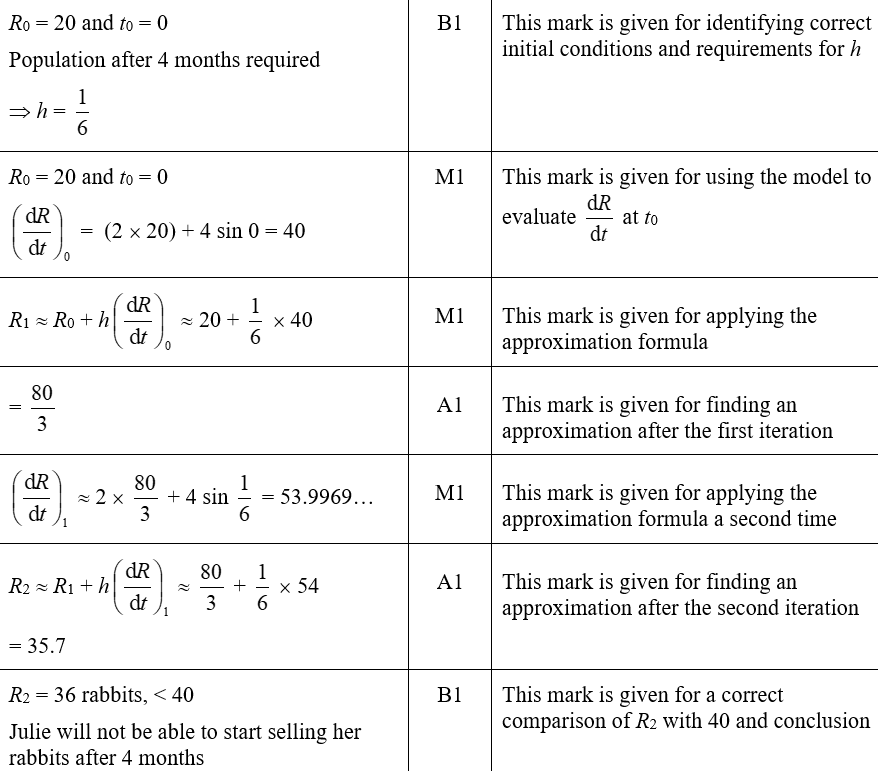 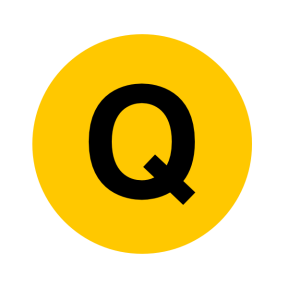 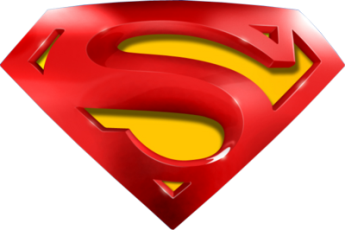 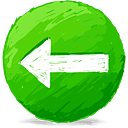 2019
A notes
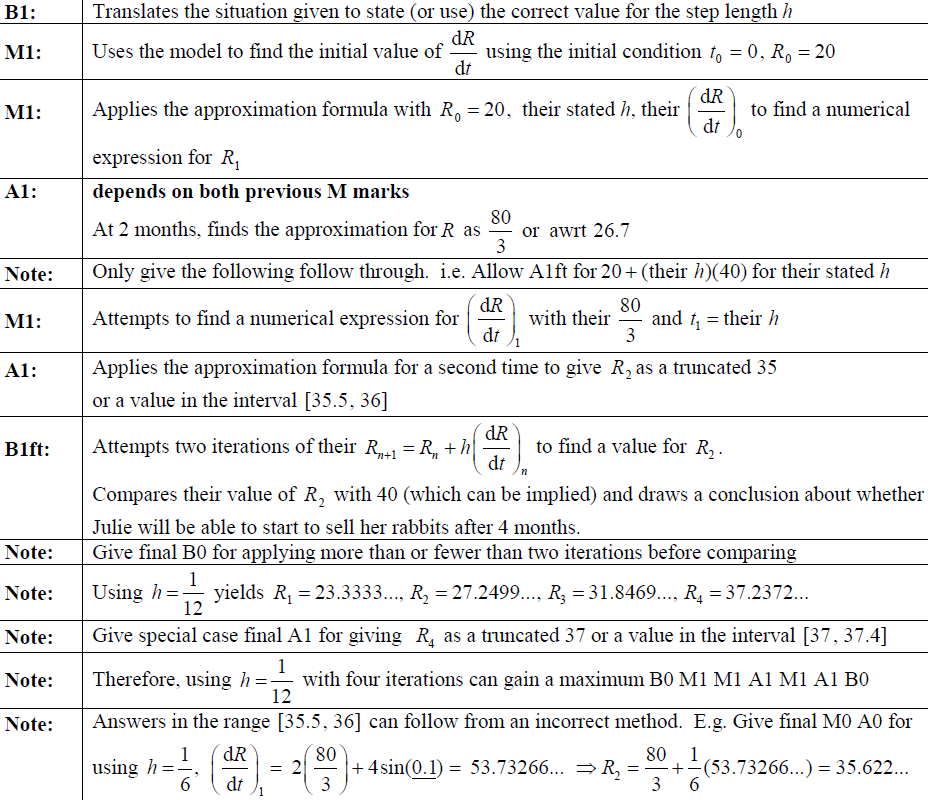 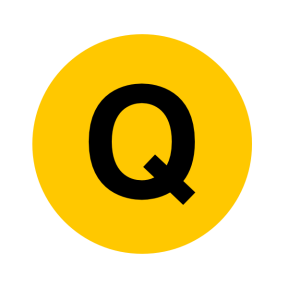 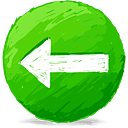 SAM
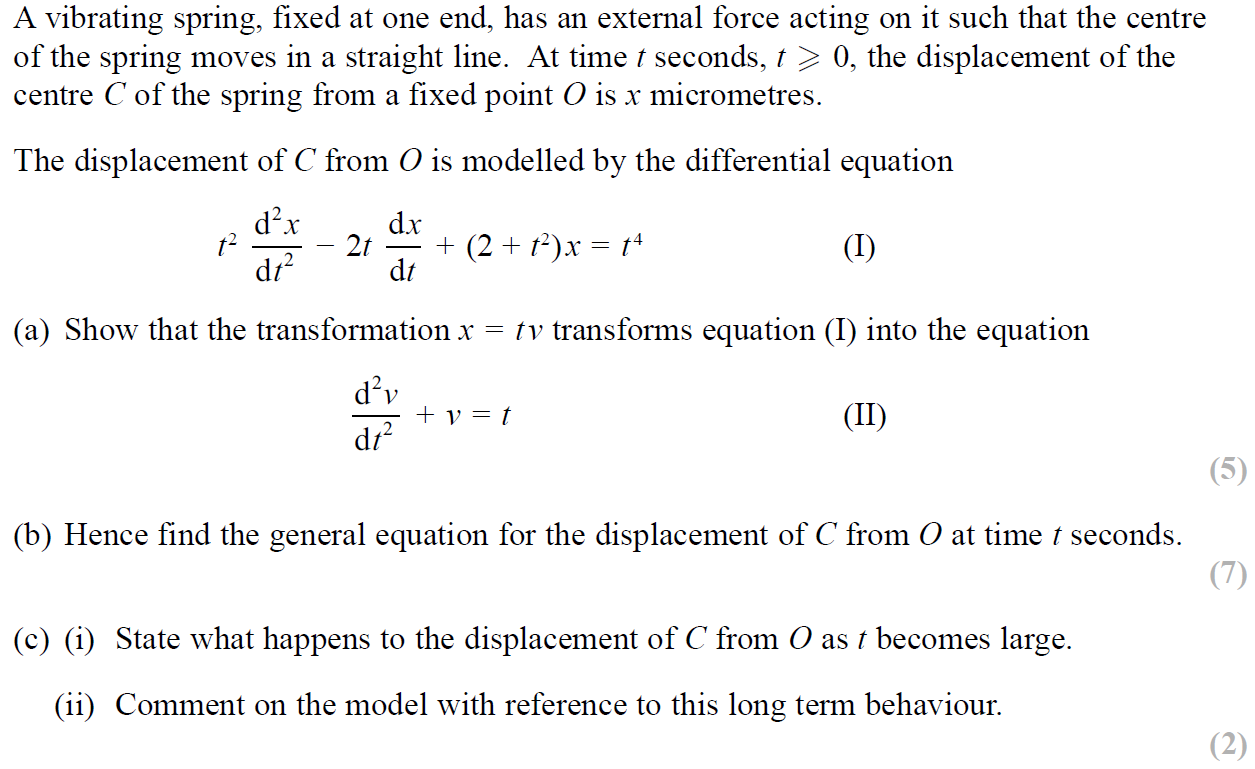 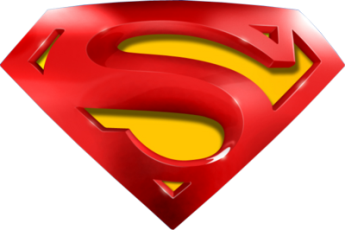 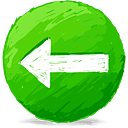 SAM
A
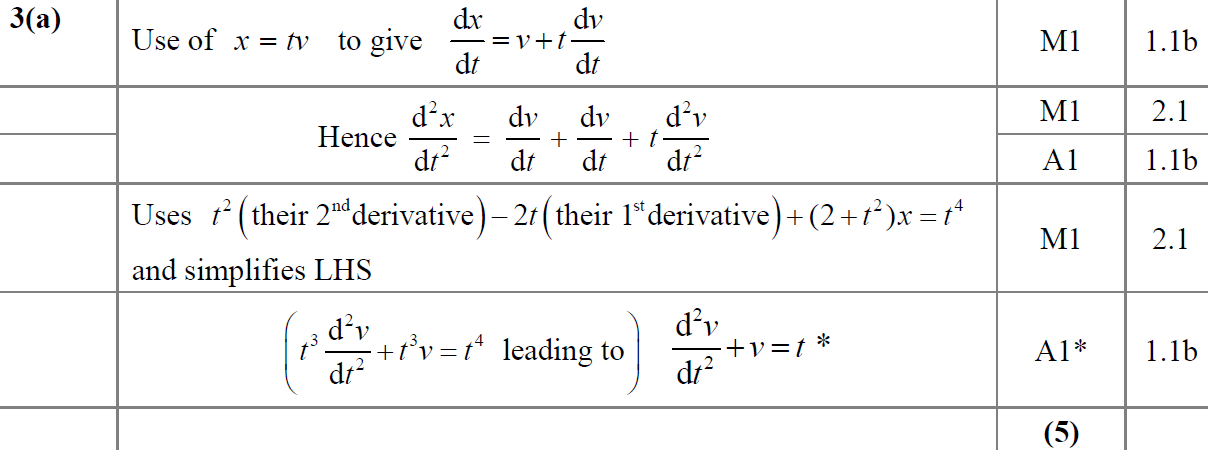 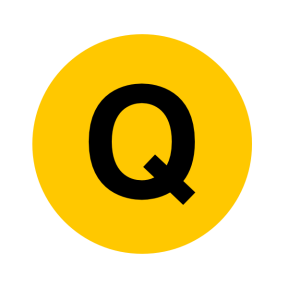 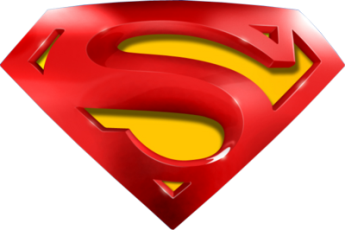 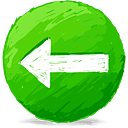 SAM
B
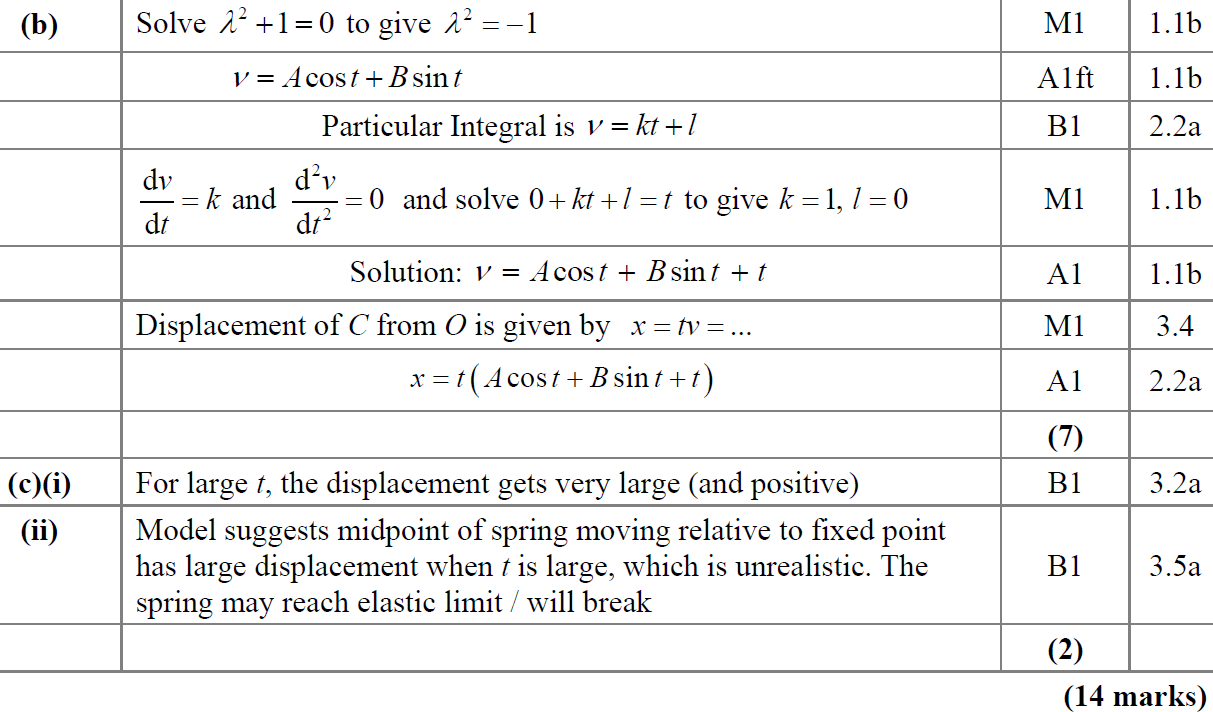 C (i)
C (ii)
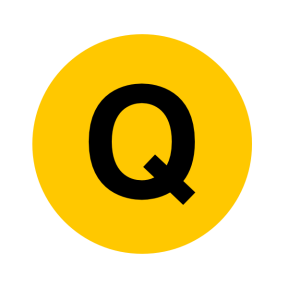 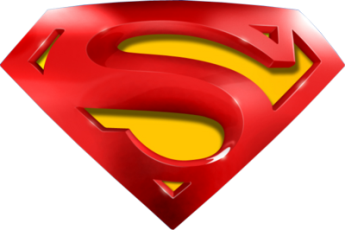 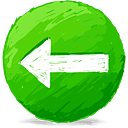 SAM
A notes
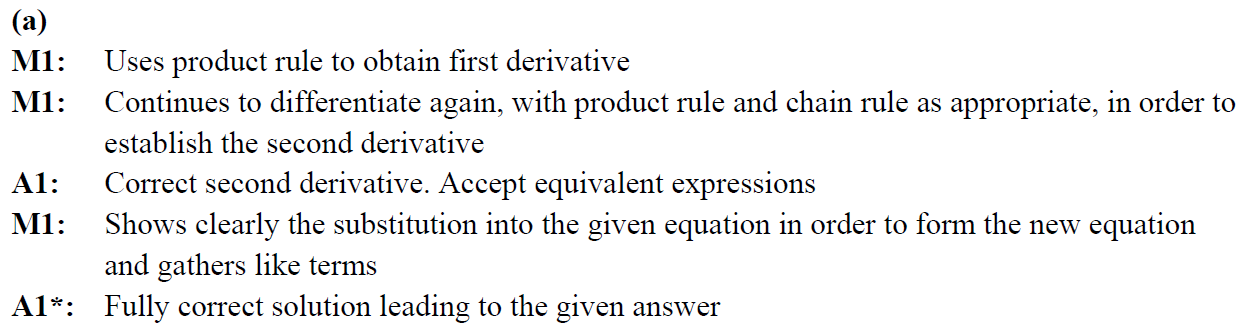 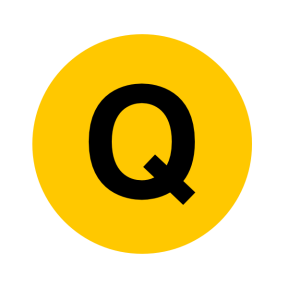 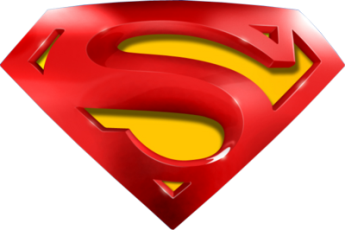 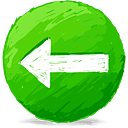 SAM
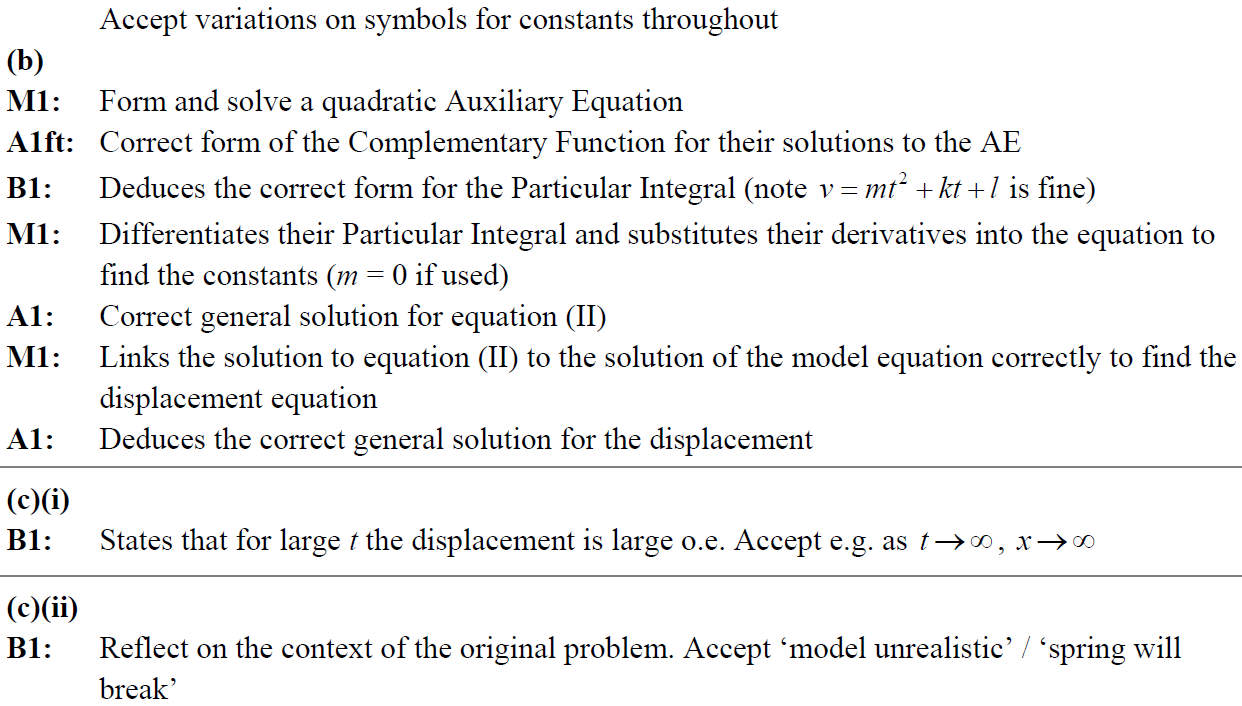 B notes
C (i) notes
C (ii) notes
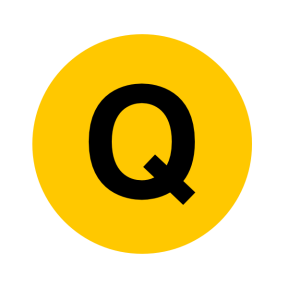 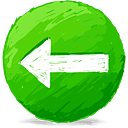 2019
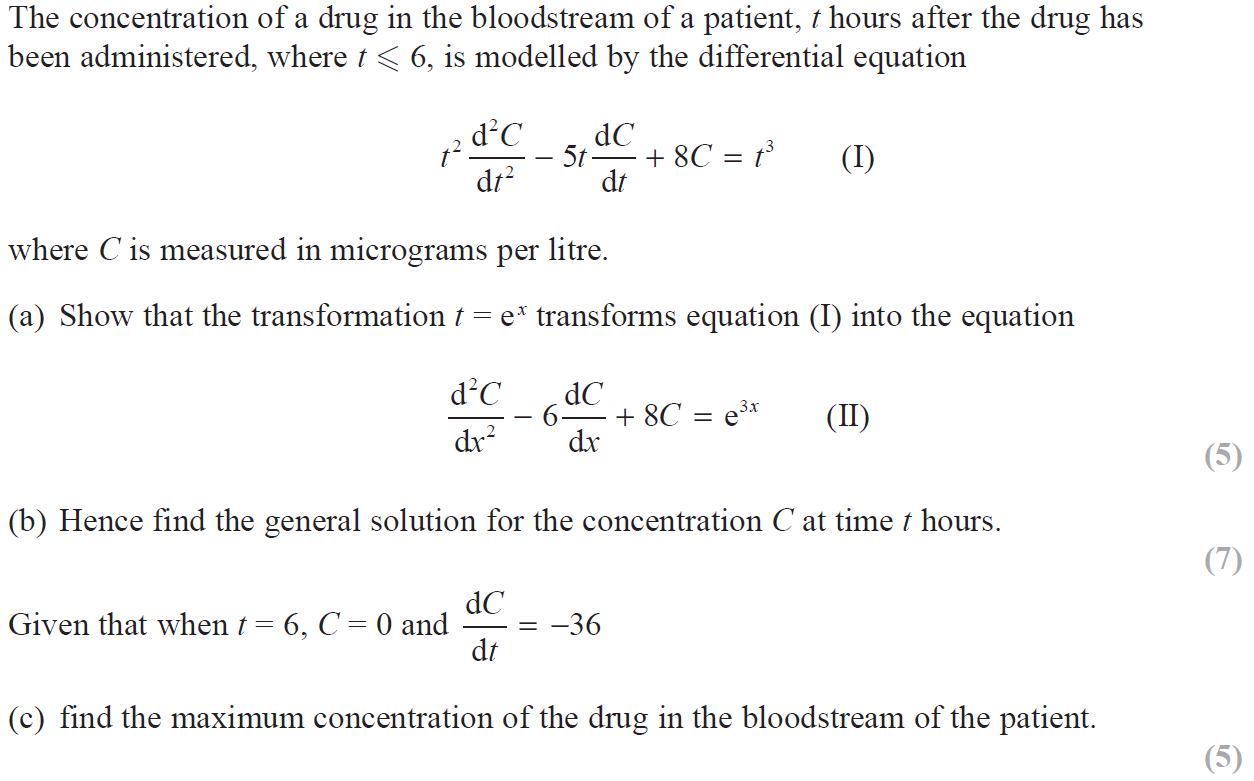 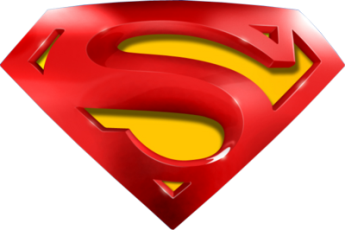 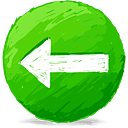 2019
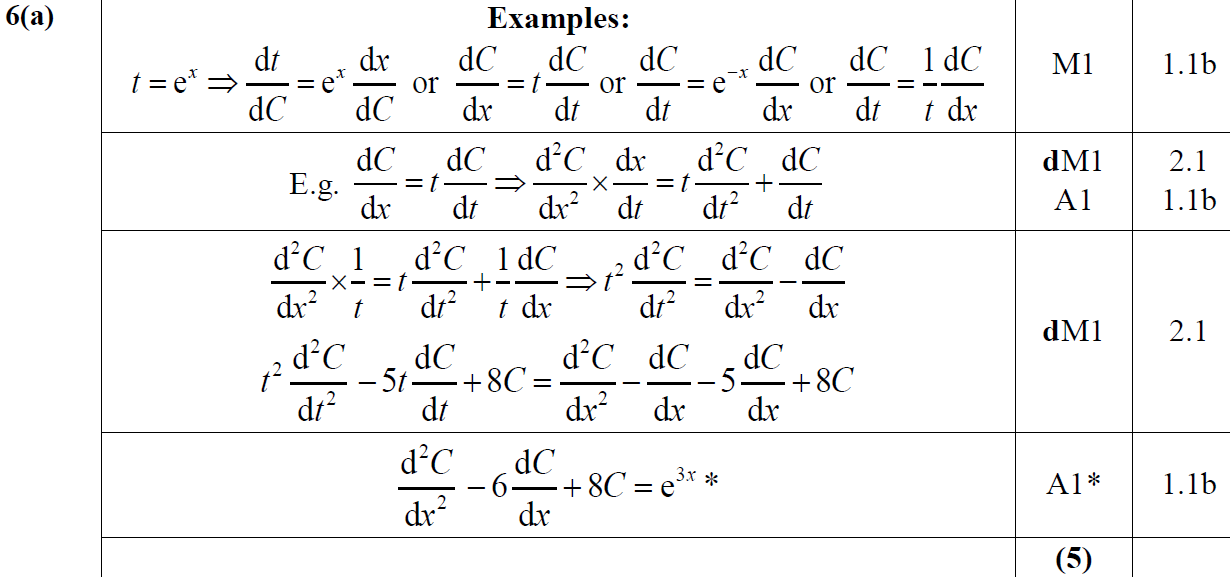 A
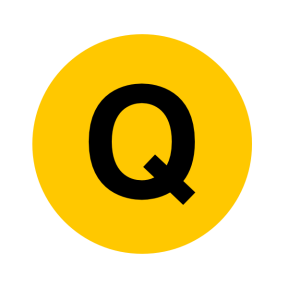 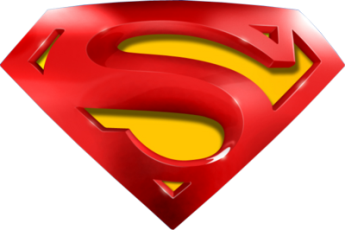 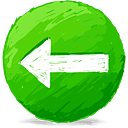 2019
B
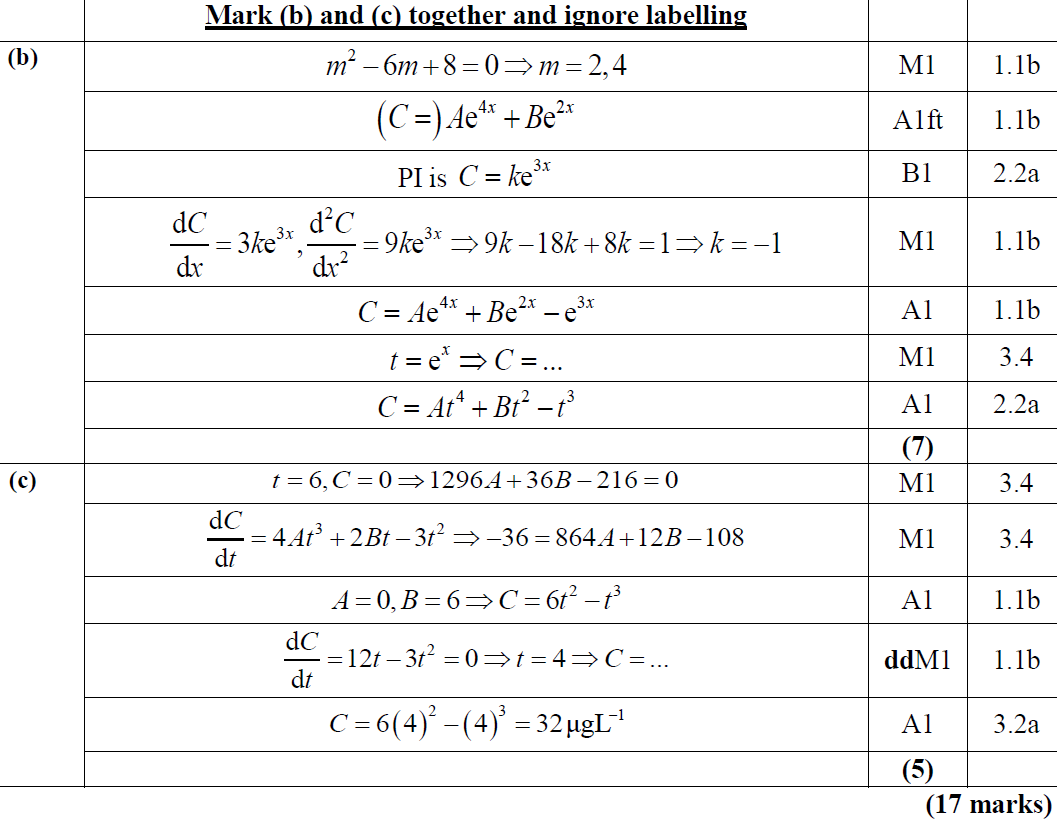 C
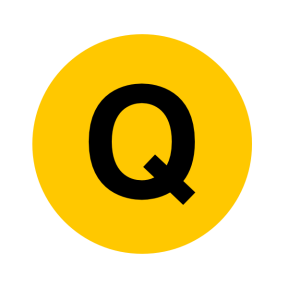 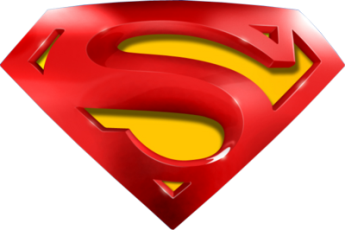 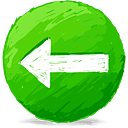 2019
A notes
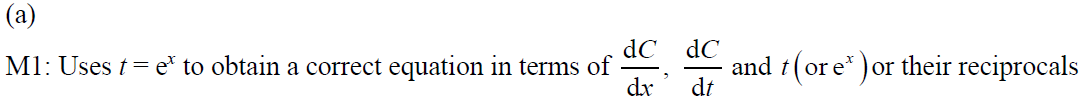 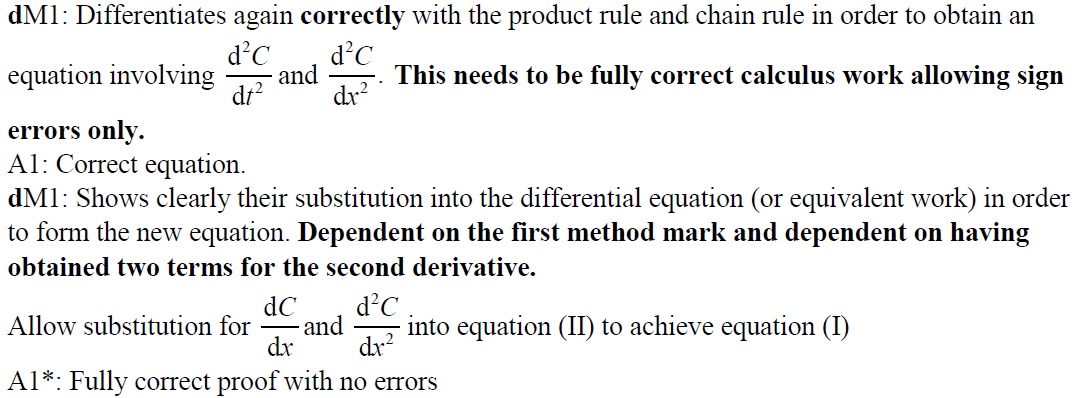 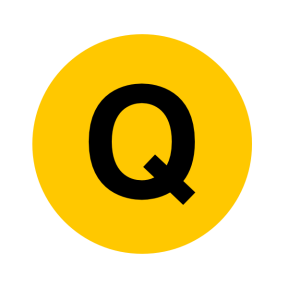 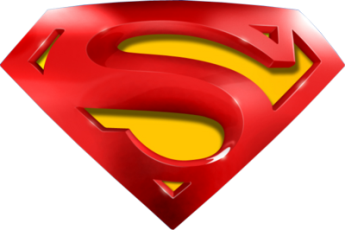 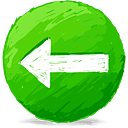 2019
B notes
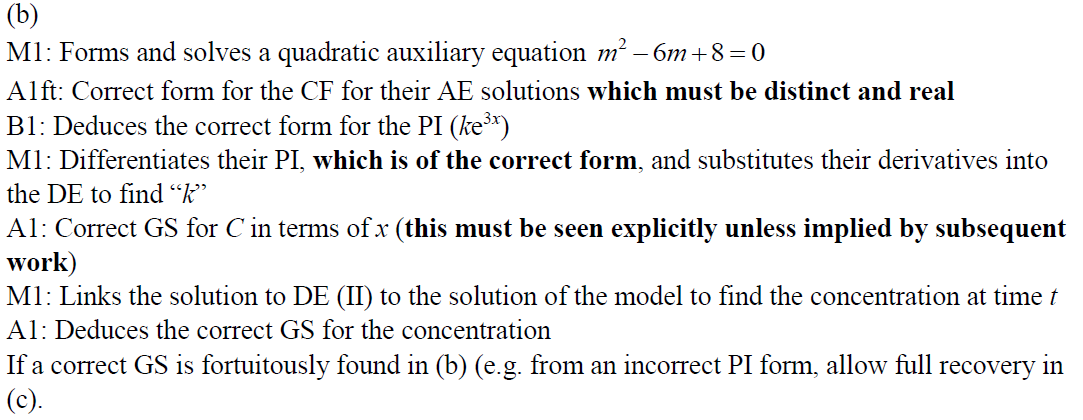 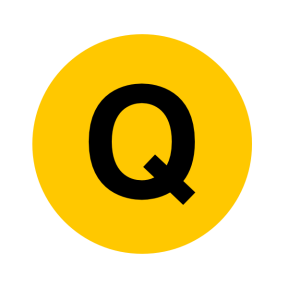 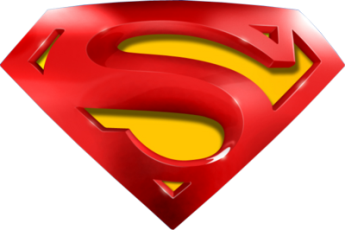 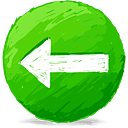 2019
C notes
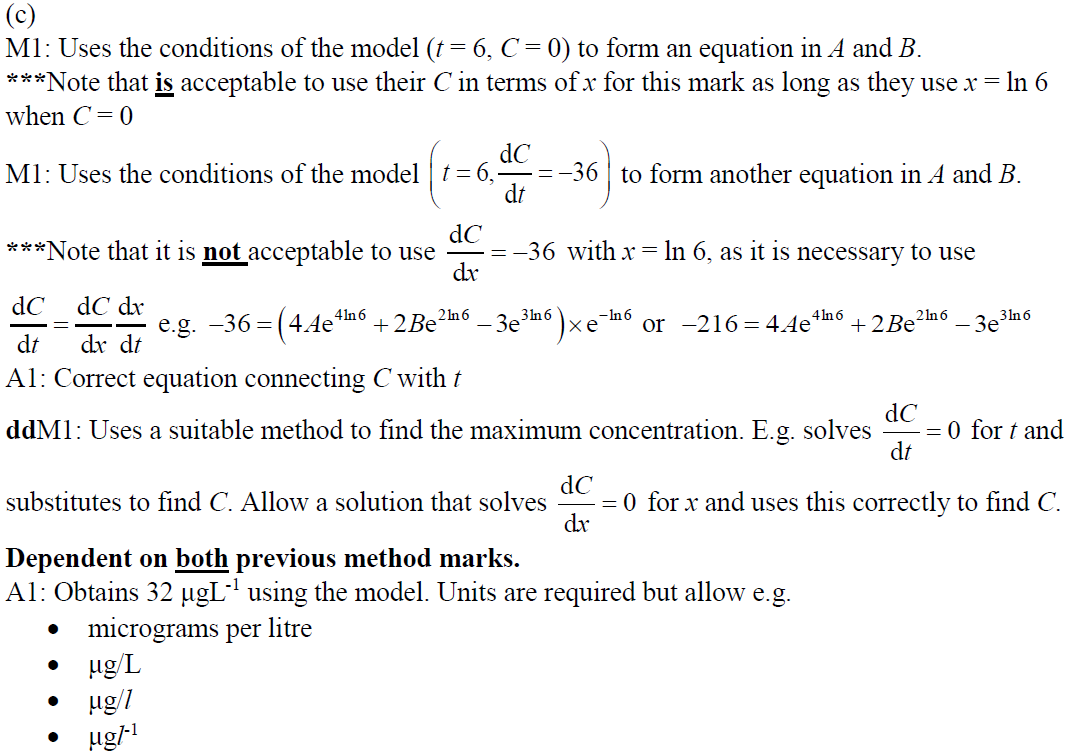 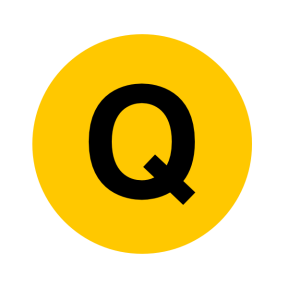 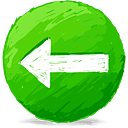 New Spec Q’s
Old Spec Differential Equations
P4/ Old FP1
P6/ Old FP3
FP2
Jan 2003
June 2008
June 2002
June 2006
June 2010
June 2015
June 2003
June 2007
June 2012
June 2016
Jan 2005
Jan 2009
Jan 2006
June 2008
June 2013
Jan 2010
June 2004
June 2018
Jan 2007
June 2005
June 2009
June 2014
June 2019
June 2014 (R)
Jan 2006
Jan 2010
Reducible
Approximations
Jan 2003
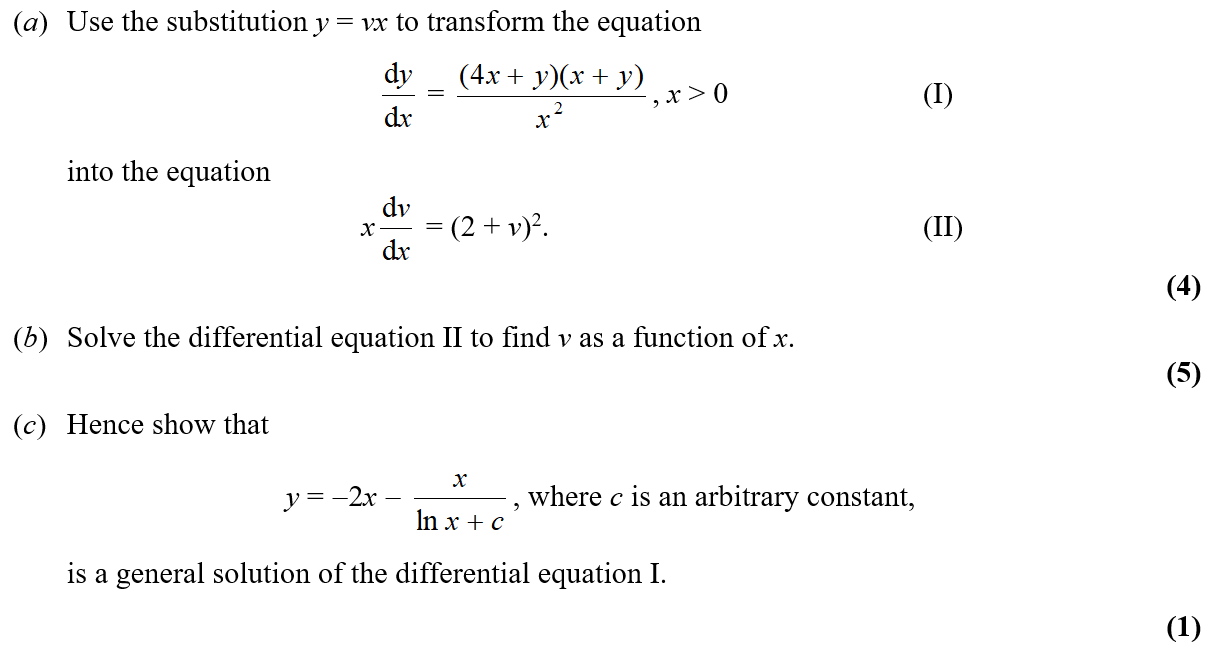 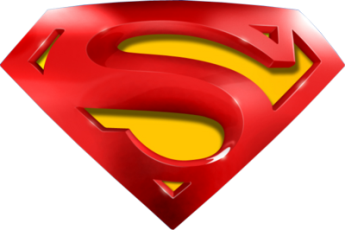 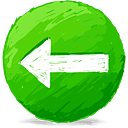 Jan 2003
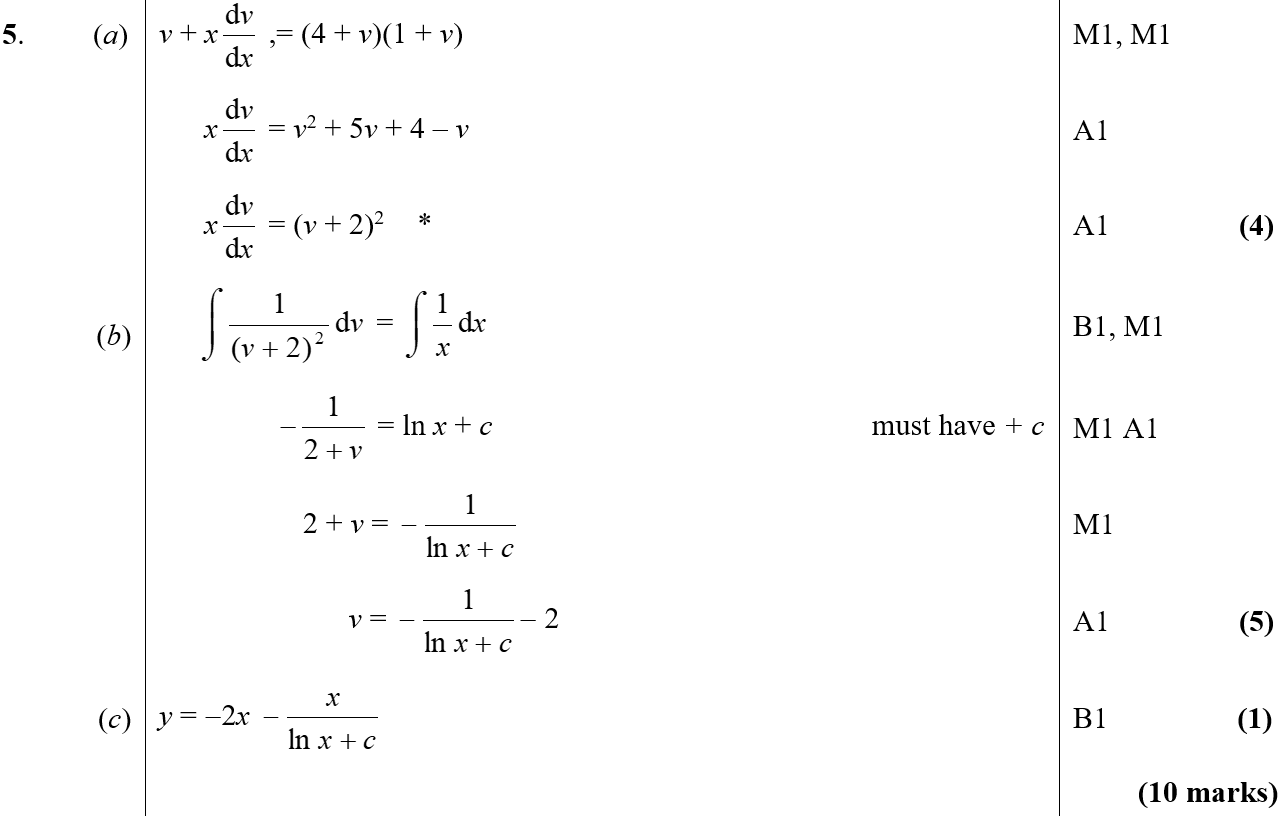 A
B
C
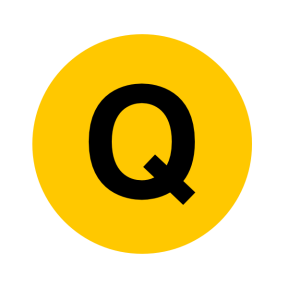 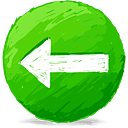 Jan 2005
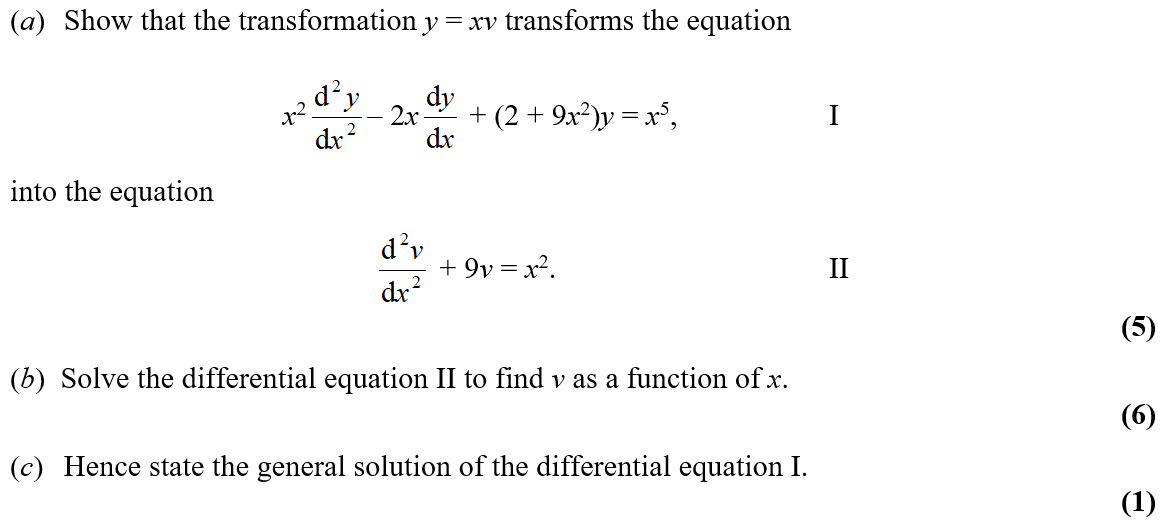 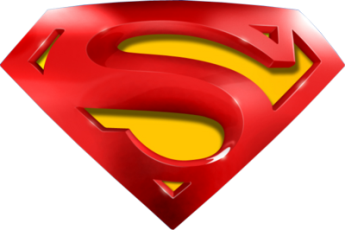 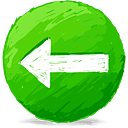 Jan 2005
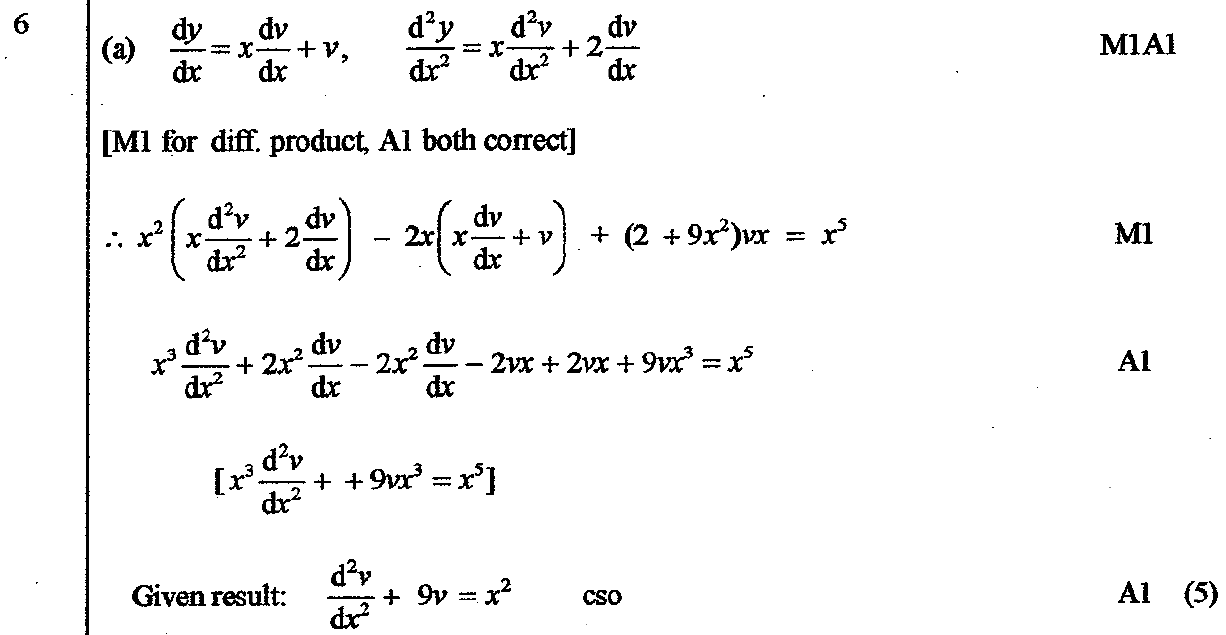 A
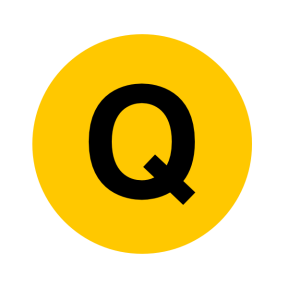 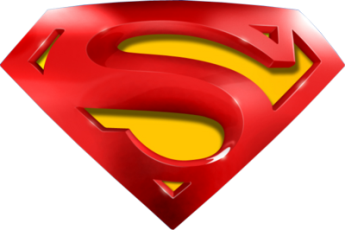 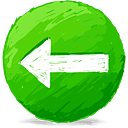 Jan 2005
B
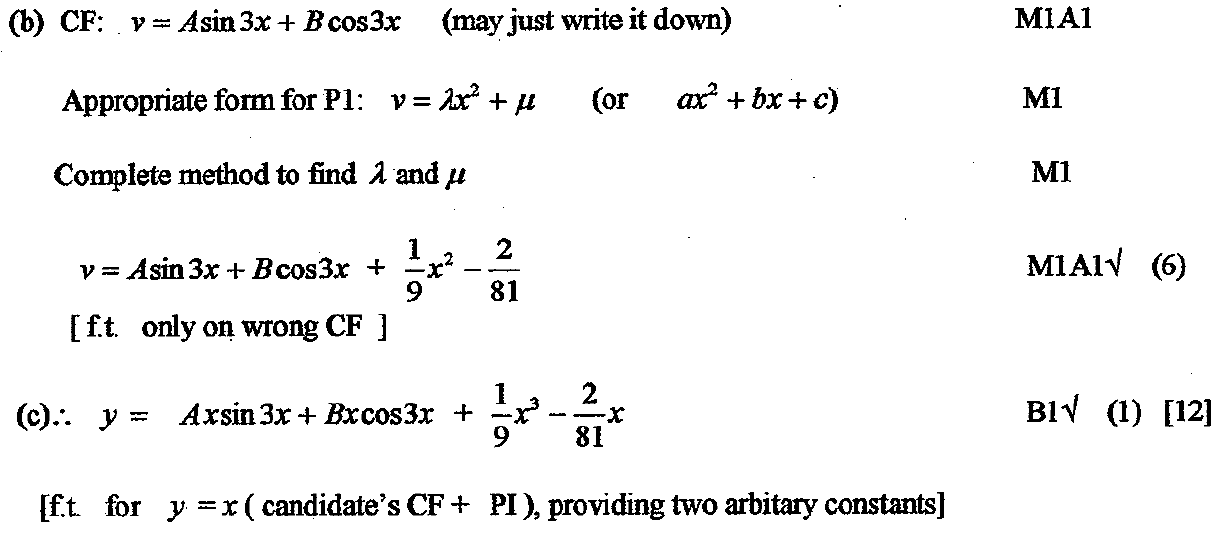 C
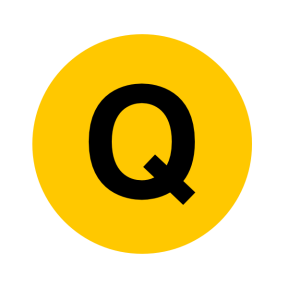 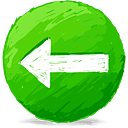 Jan 2006
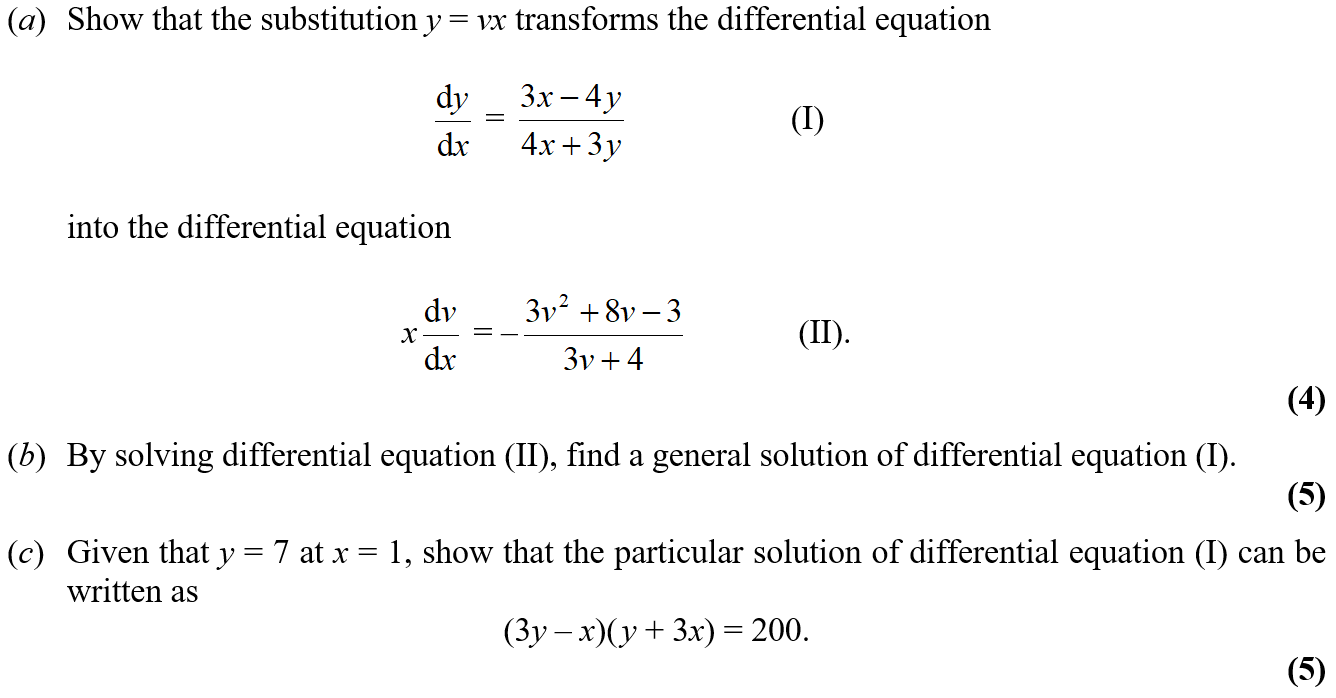 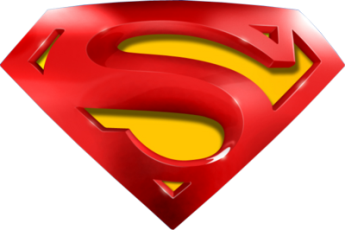 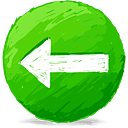 Jan 2006
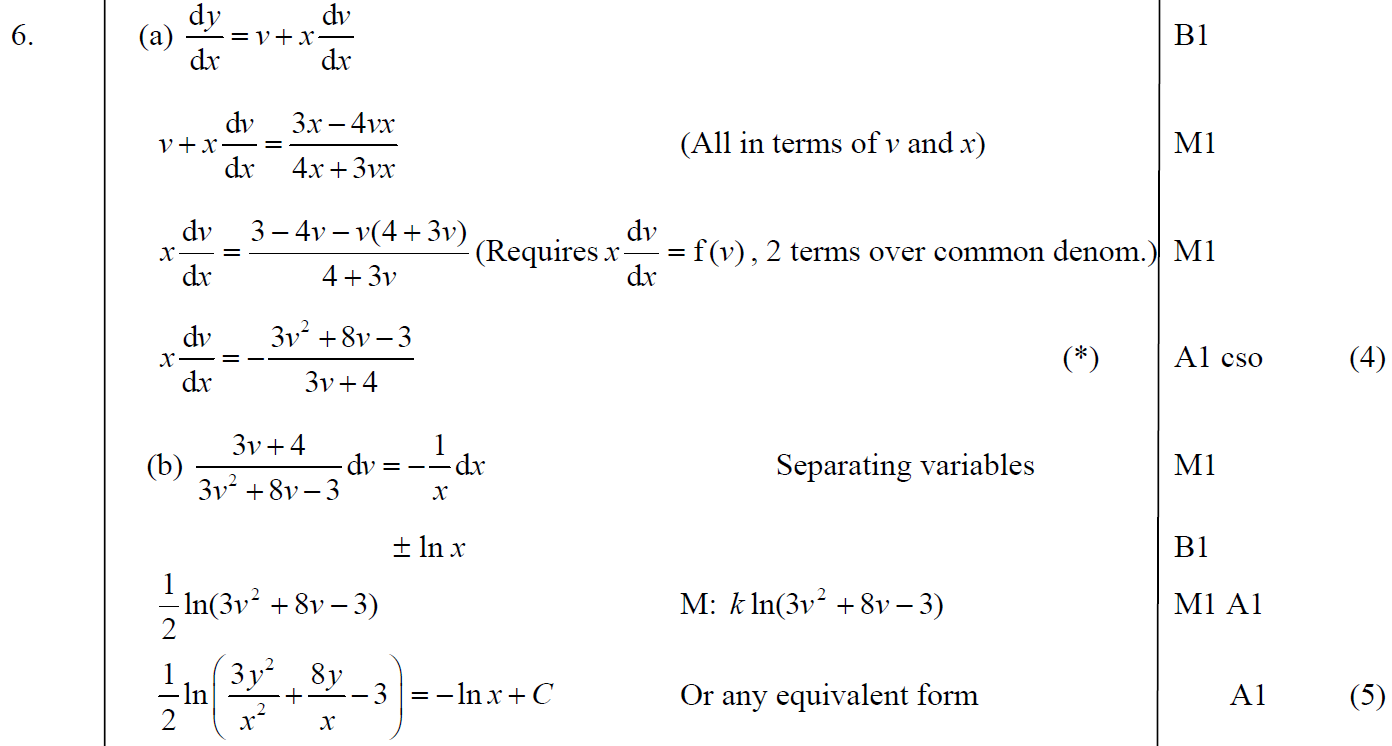 A
B
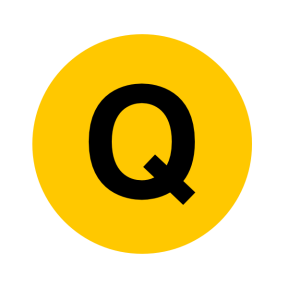 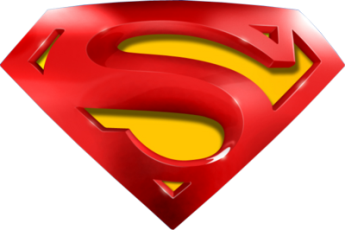 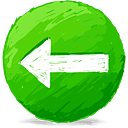 Jan 2006
C
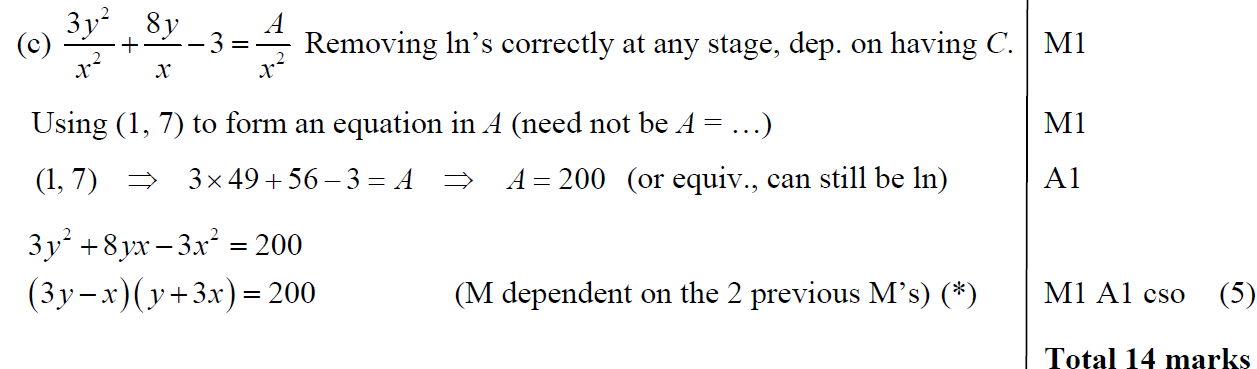 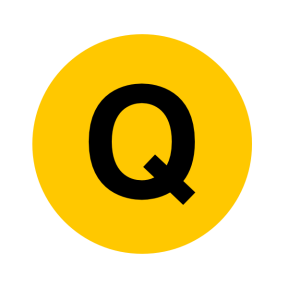 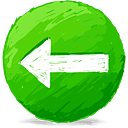 Jan 2007
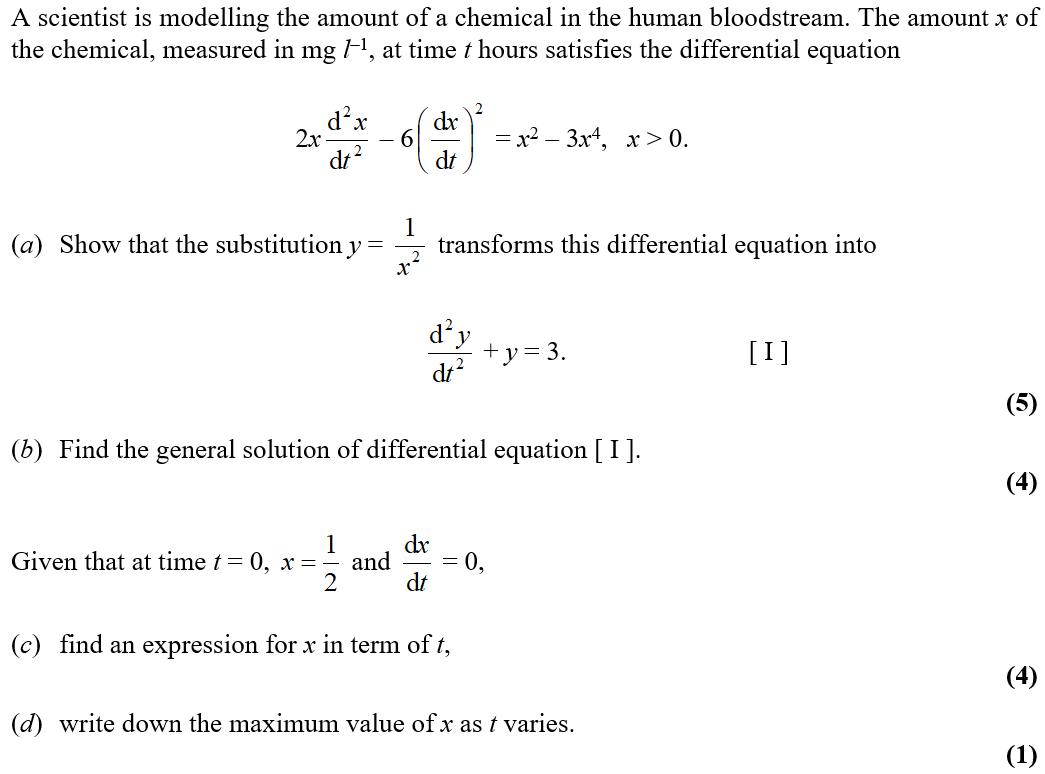 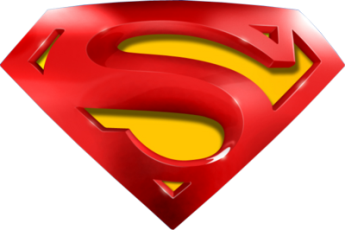 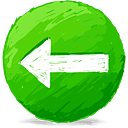 Jan 2007
A
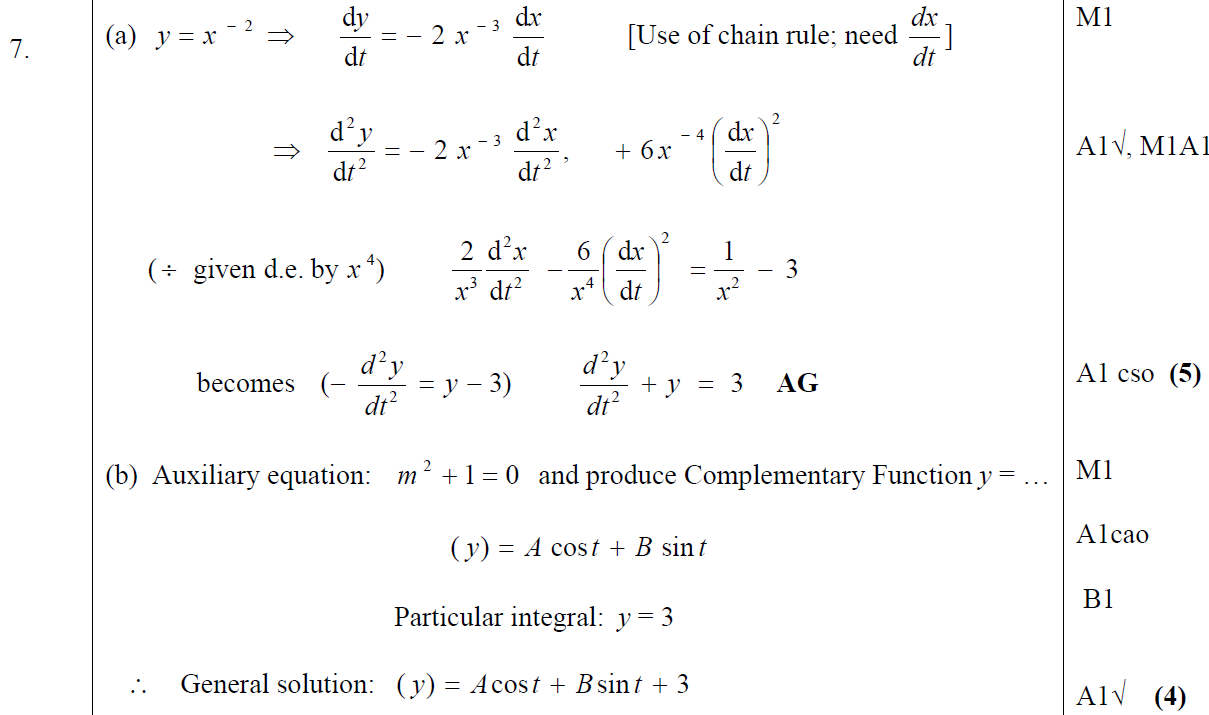 B
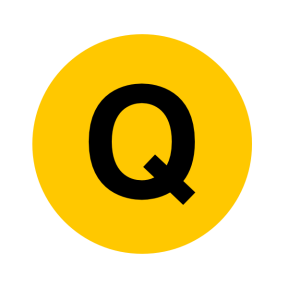 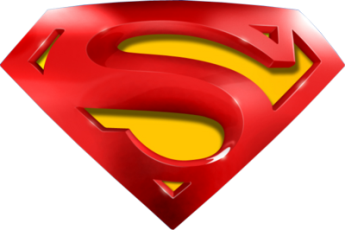 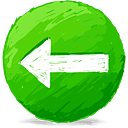 Jan 2007
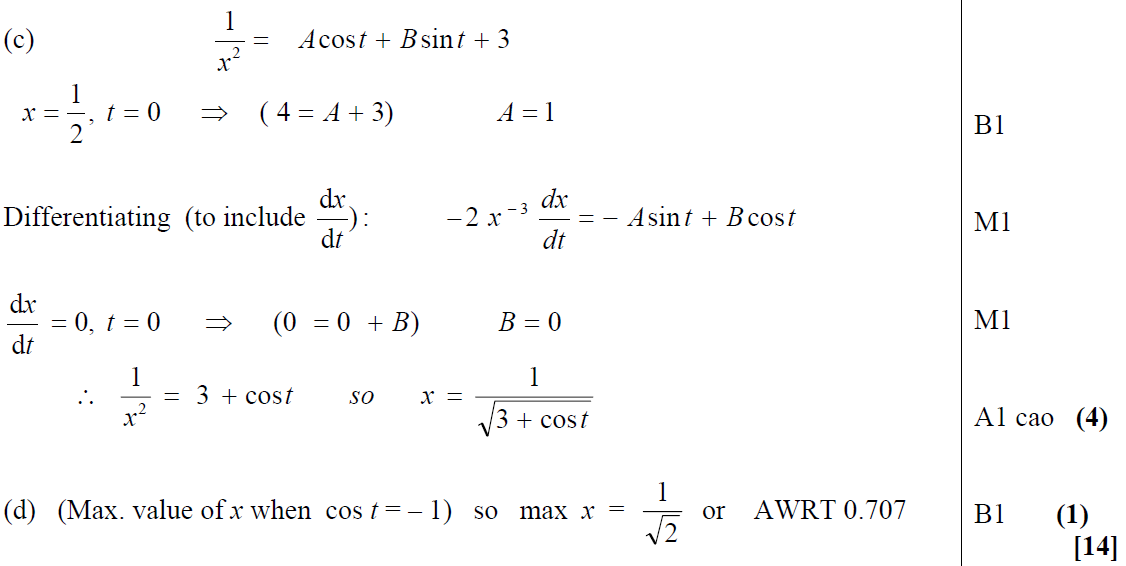 C
D
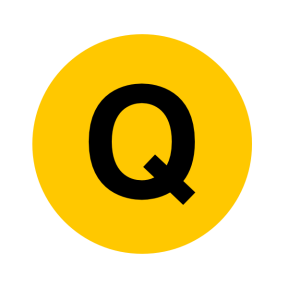 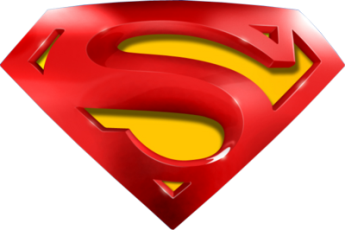 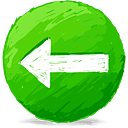 Jan 2007
A notes
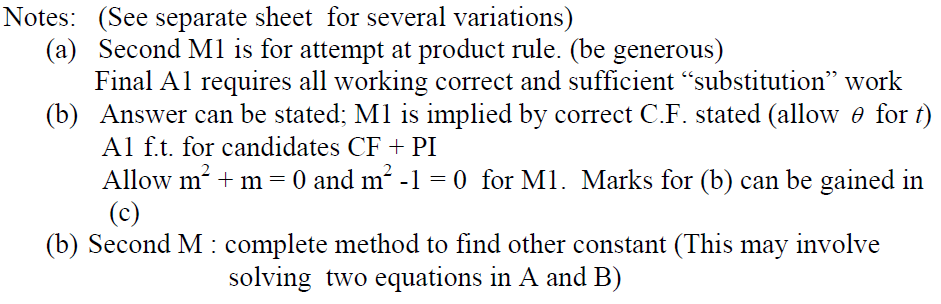 B notes
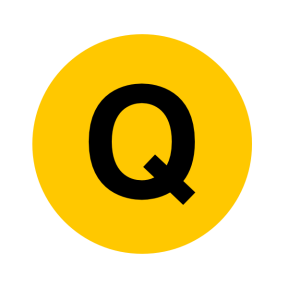 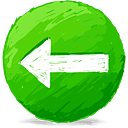 June 2008
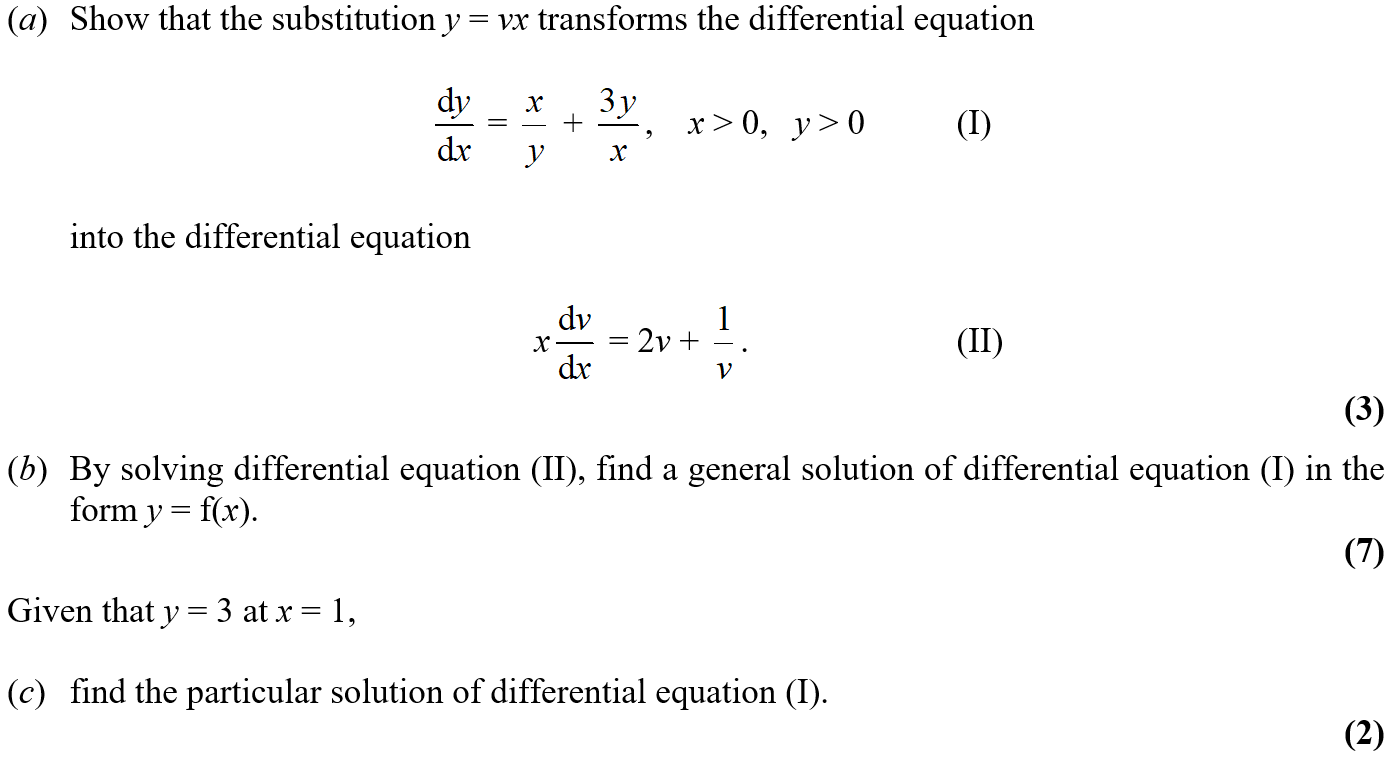 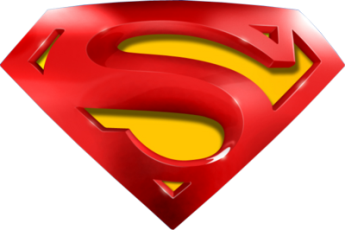 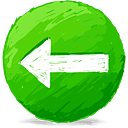 June 2008
A
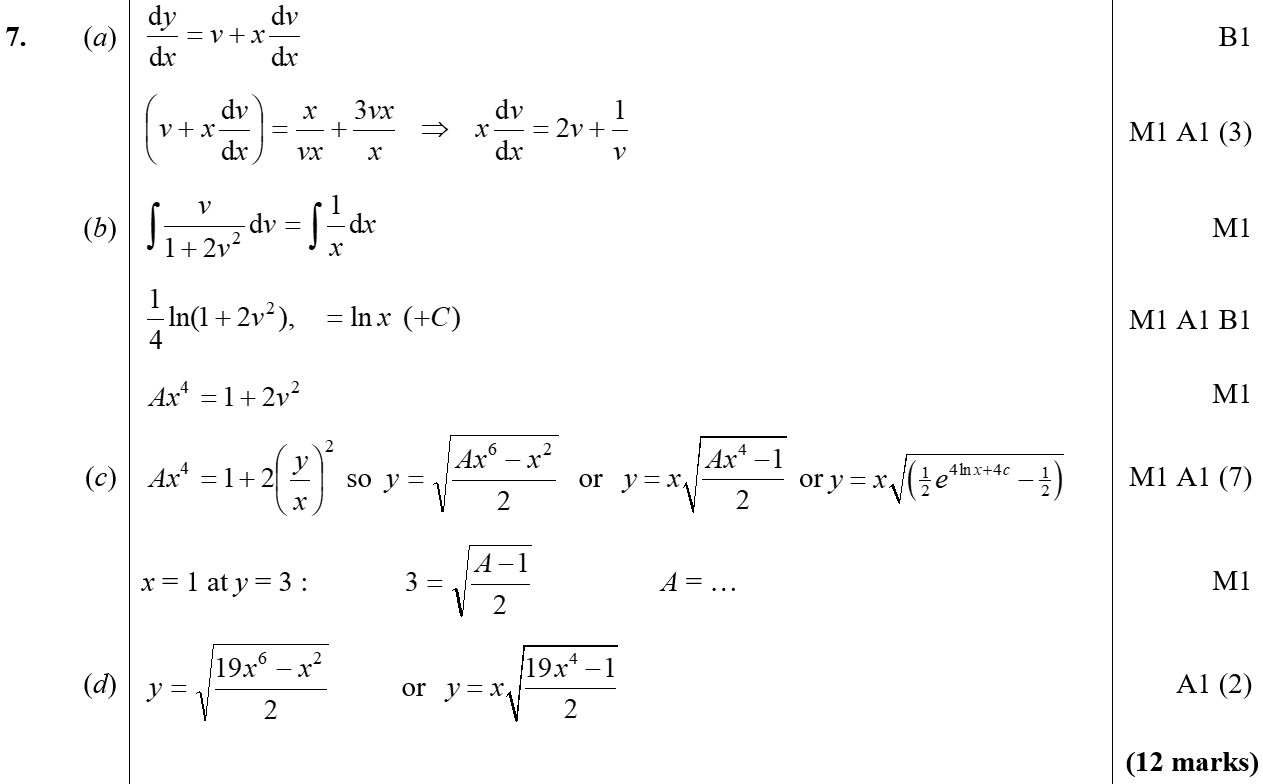 B
C
D
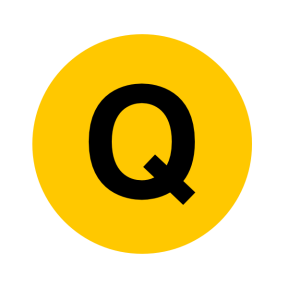 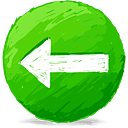 Jan 2009
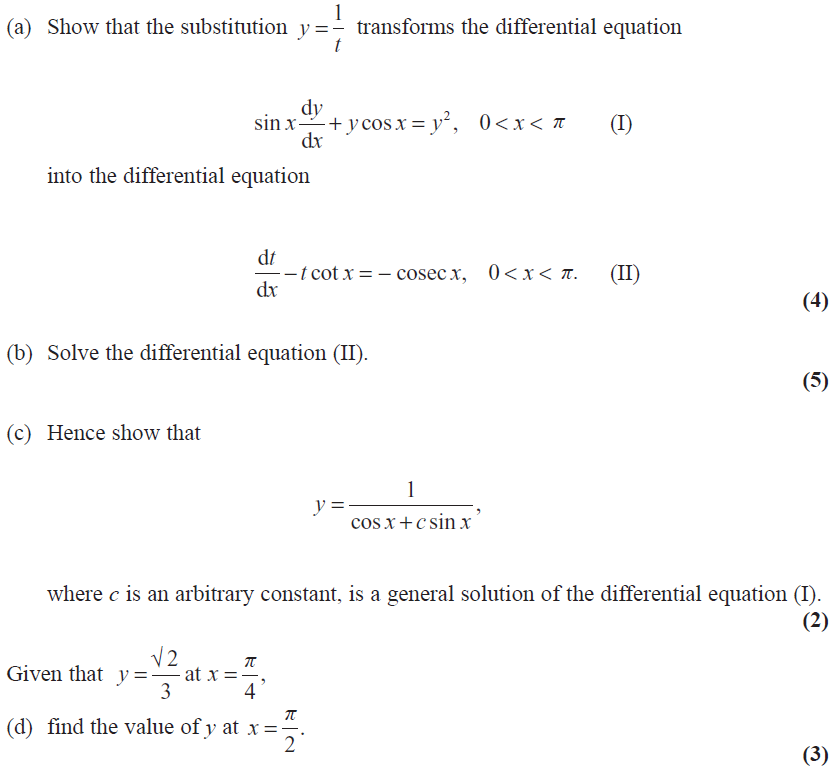 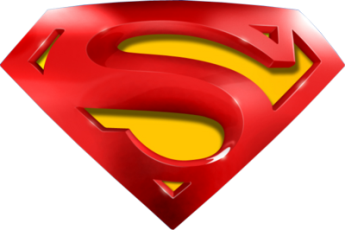 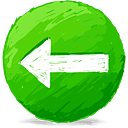 Jan 2009
A
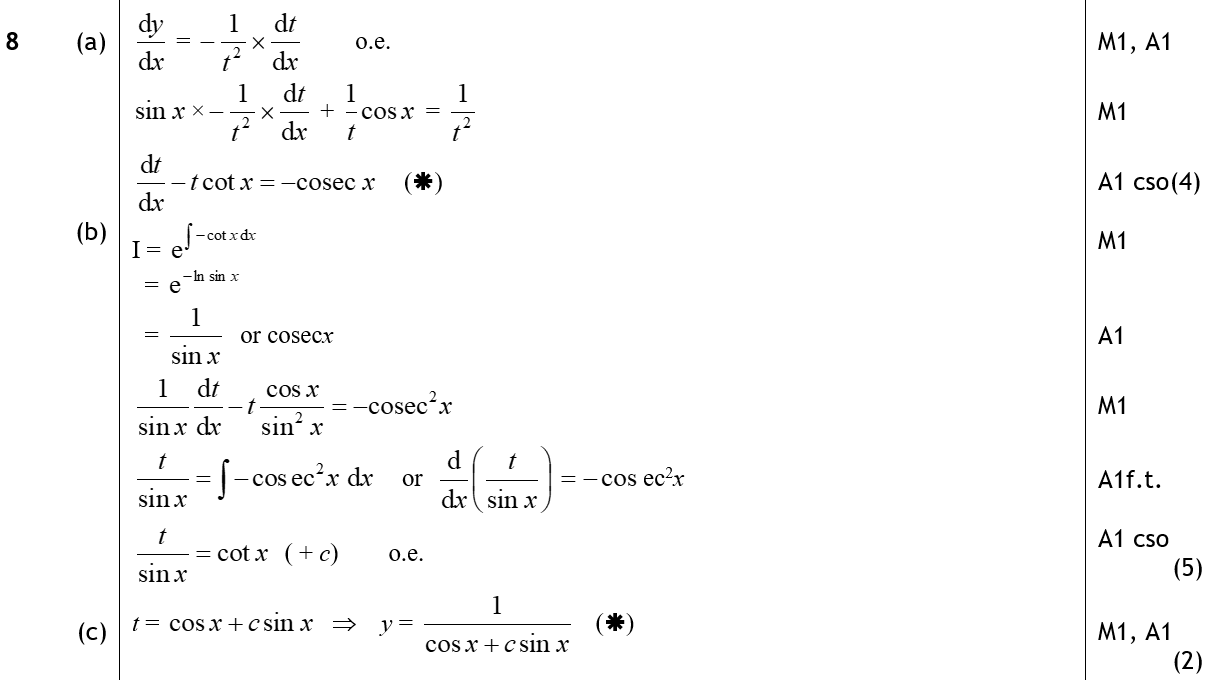 B
C
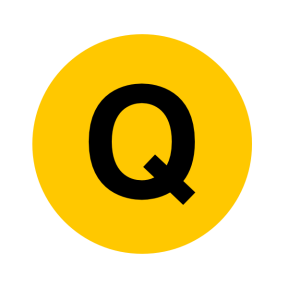 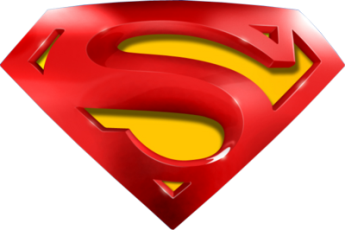 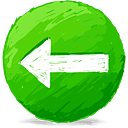 Jan 2009
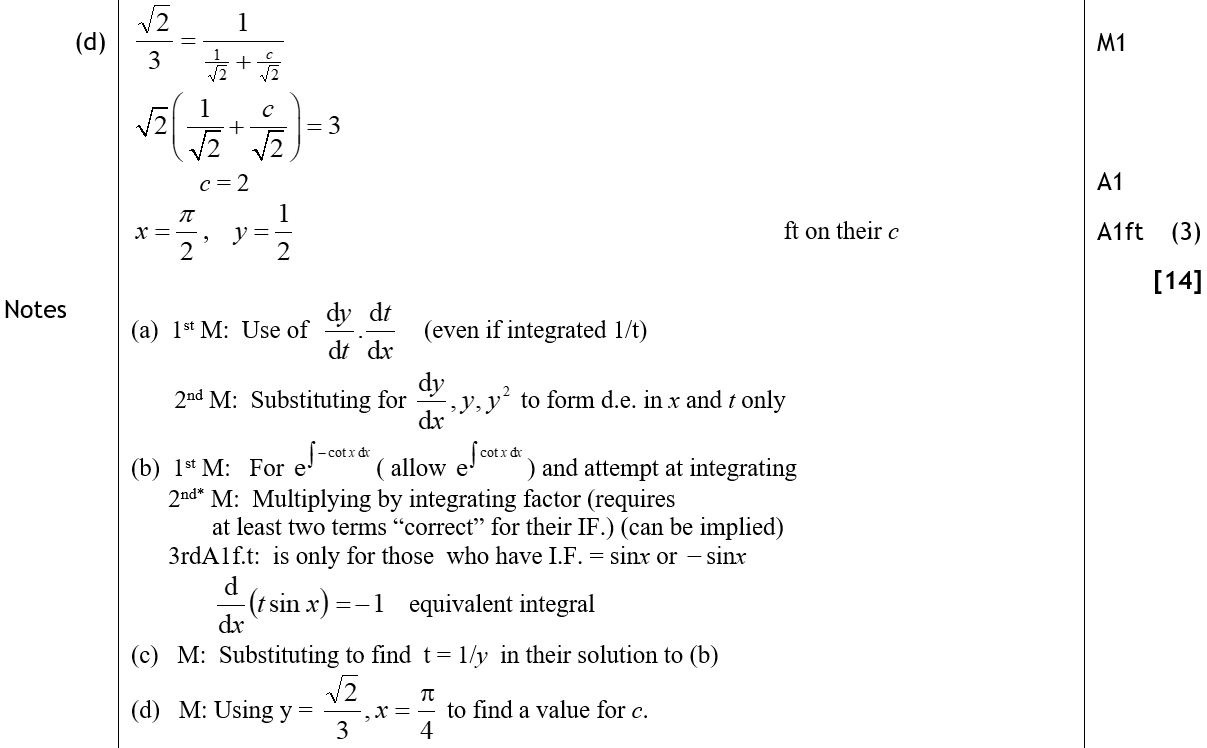 D
A notes
B notes
C notes
D notes
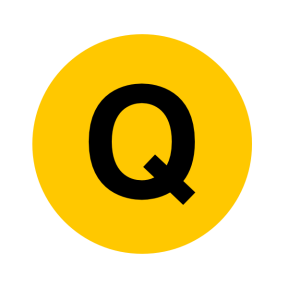 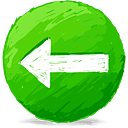 Jan 2010
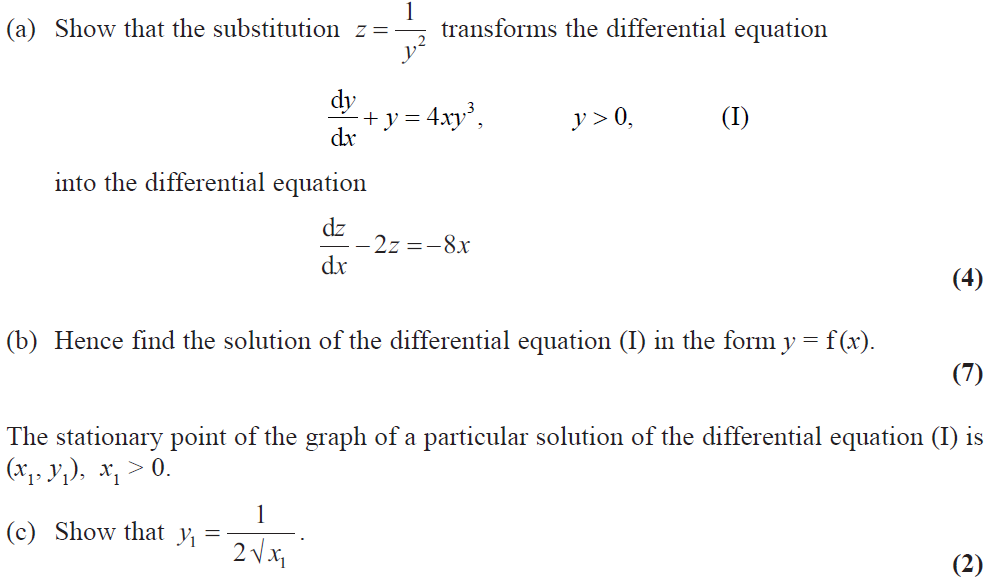 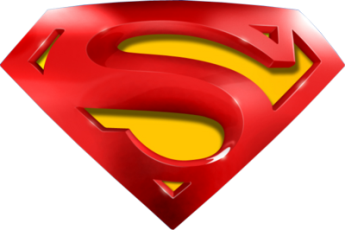 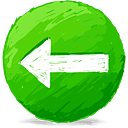 Jan 2010
A
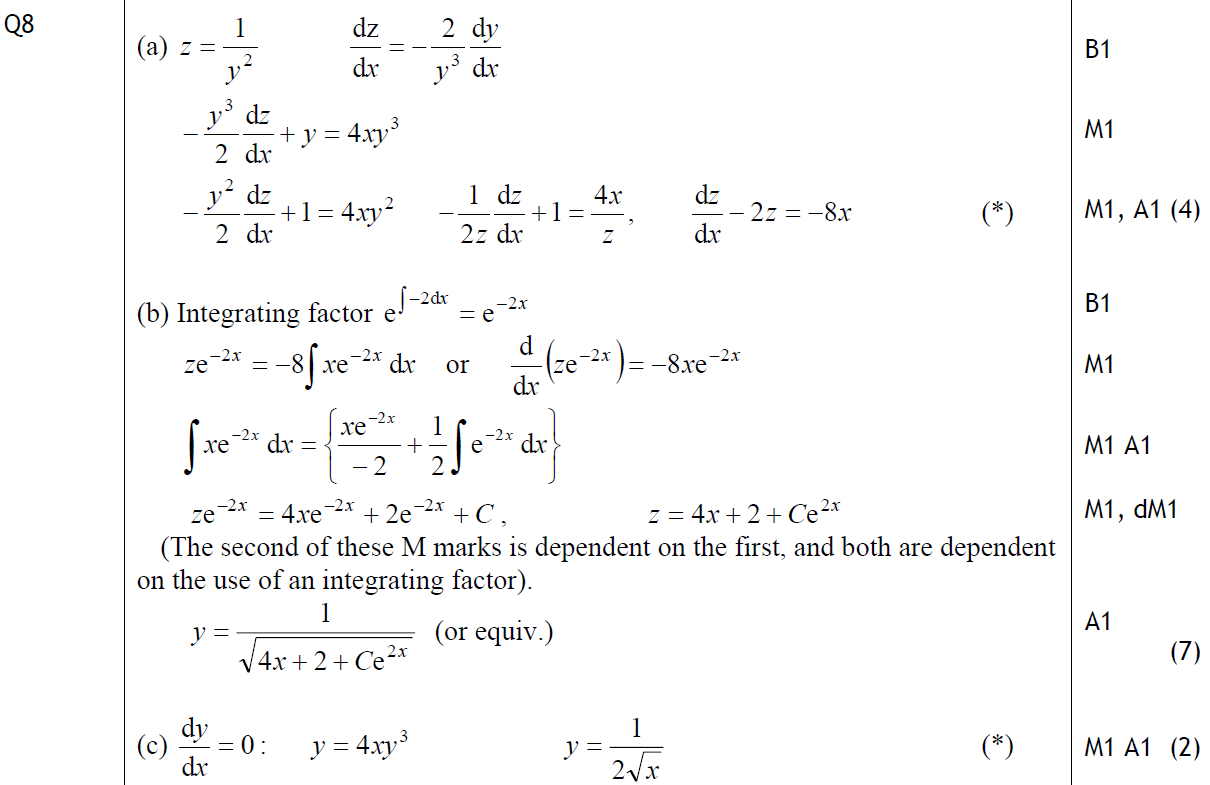 B
C
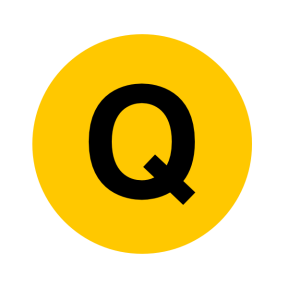 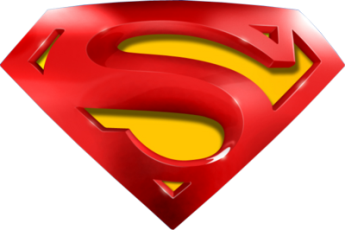 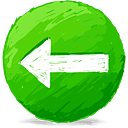 Jan 2010
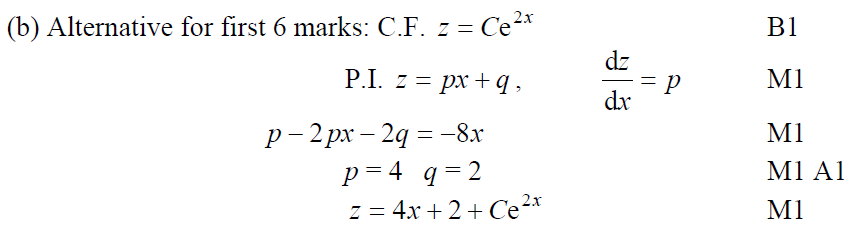 B notes
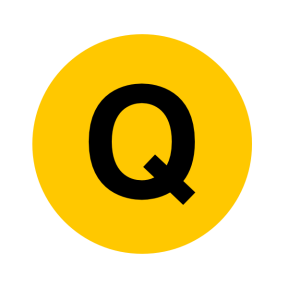 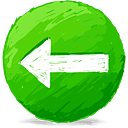 June 2002
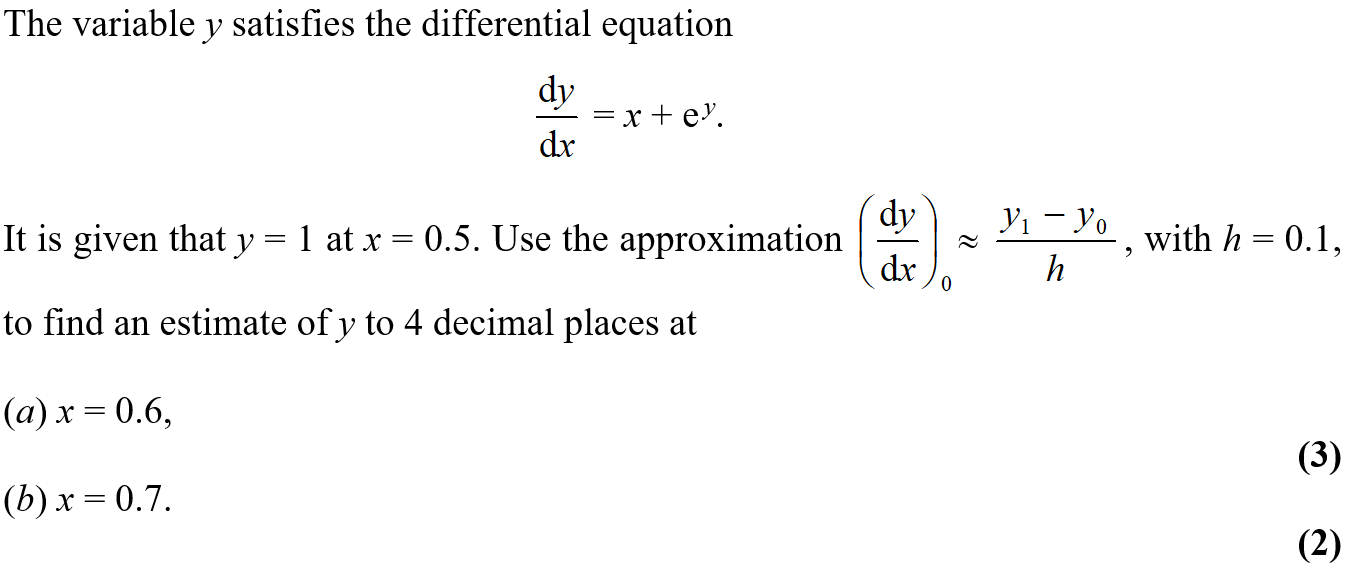 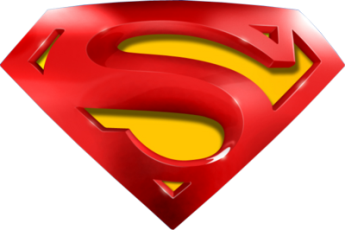 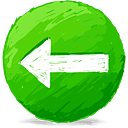 June 2002
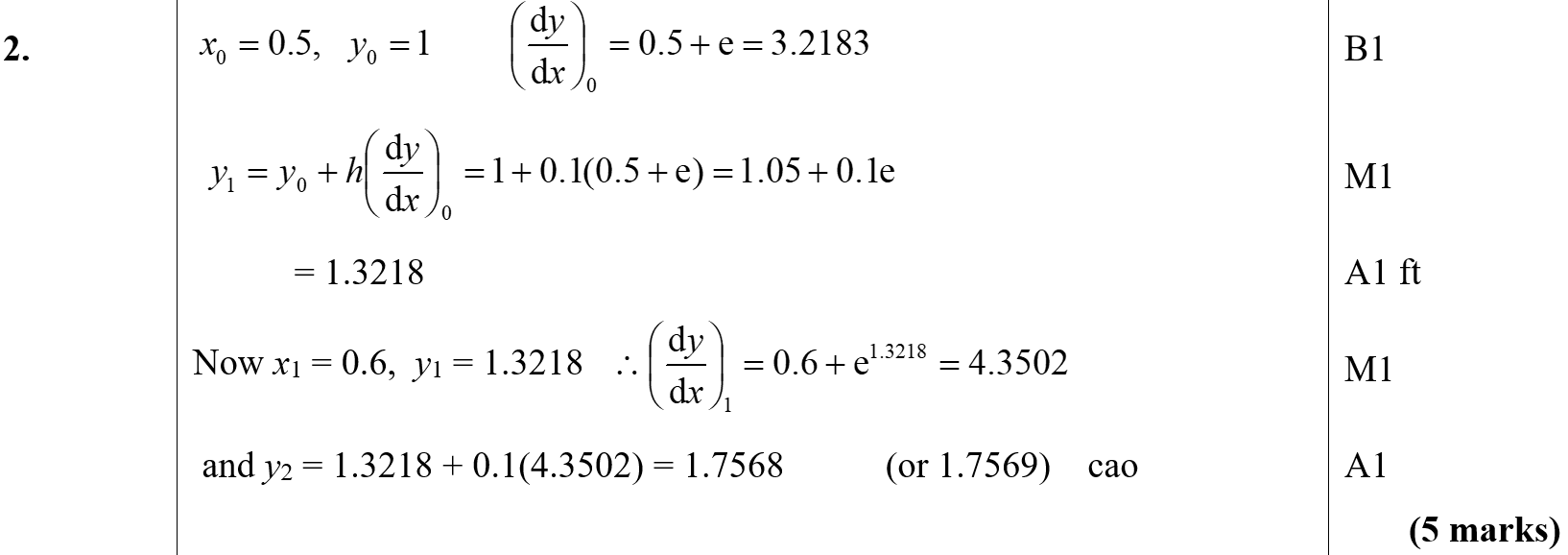 A
B
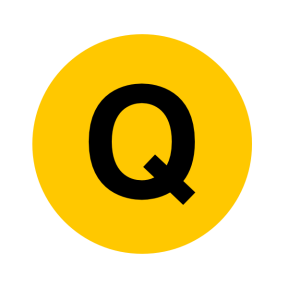 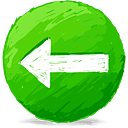 June 2003
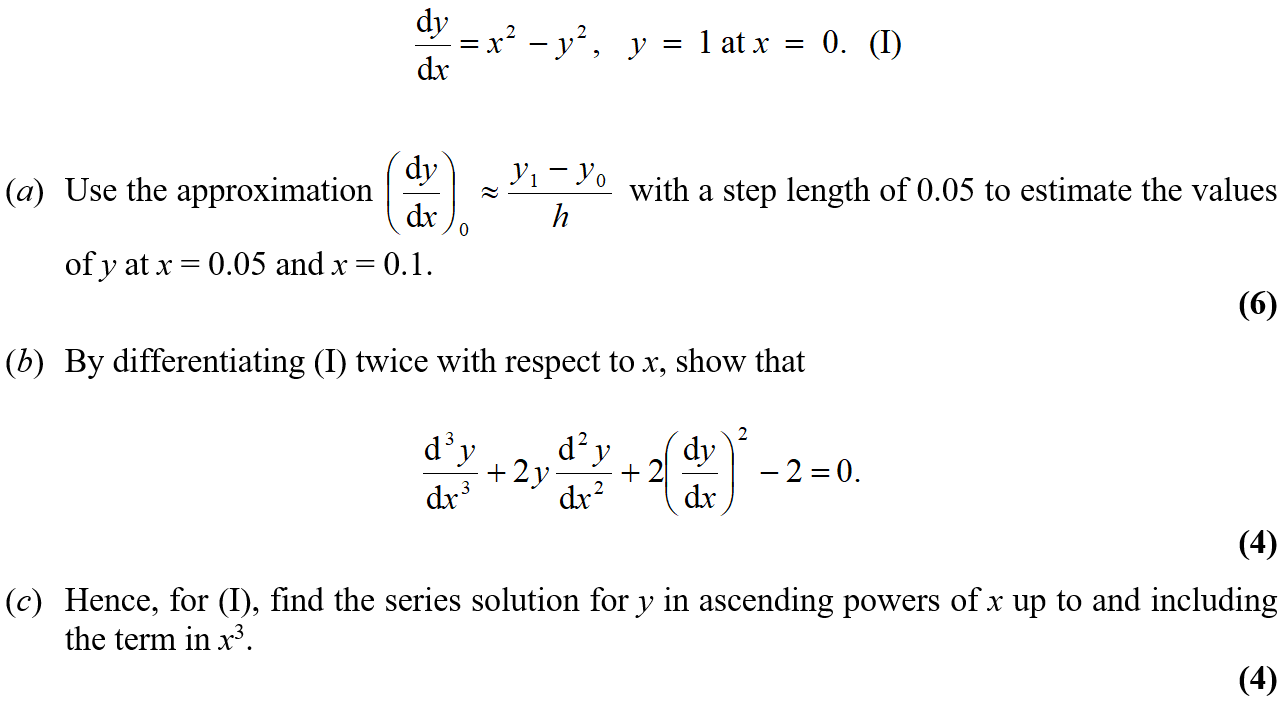 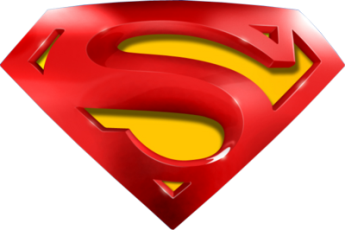 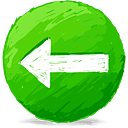 June 2003
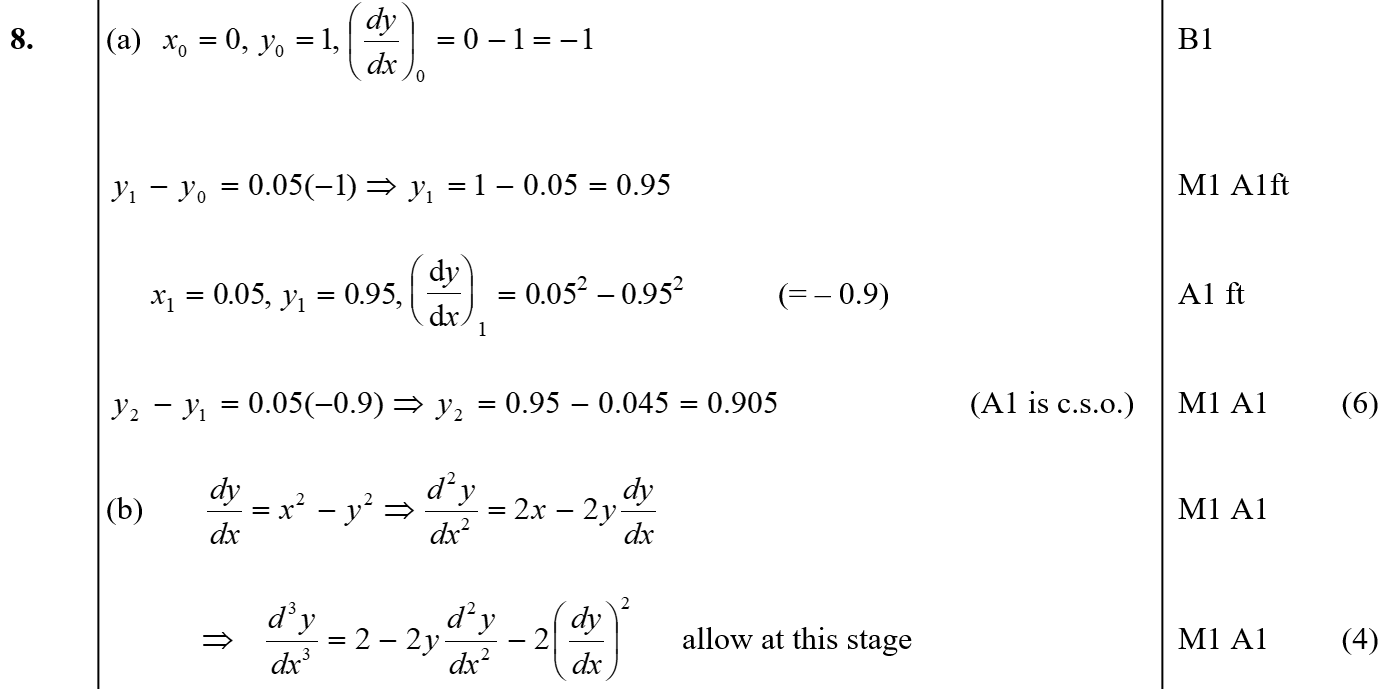 A
B
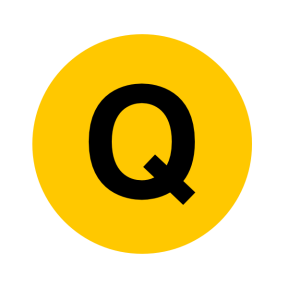 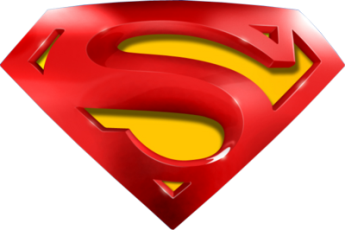 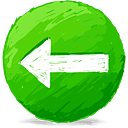 June 2003
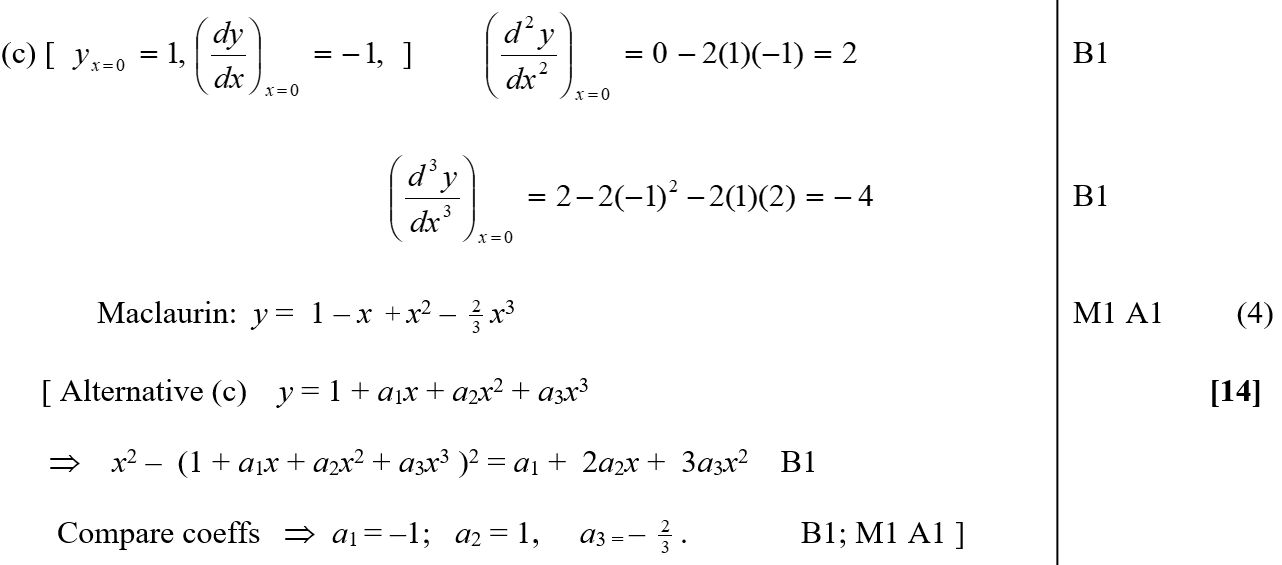 C
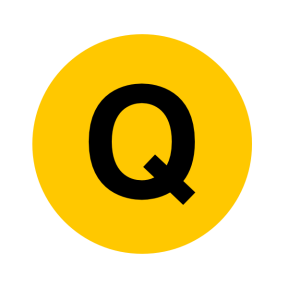 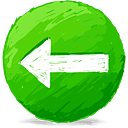 June 2004
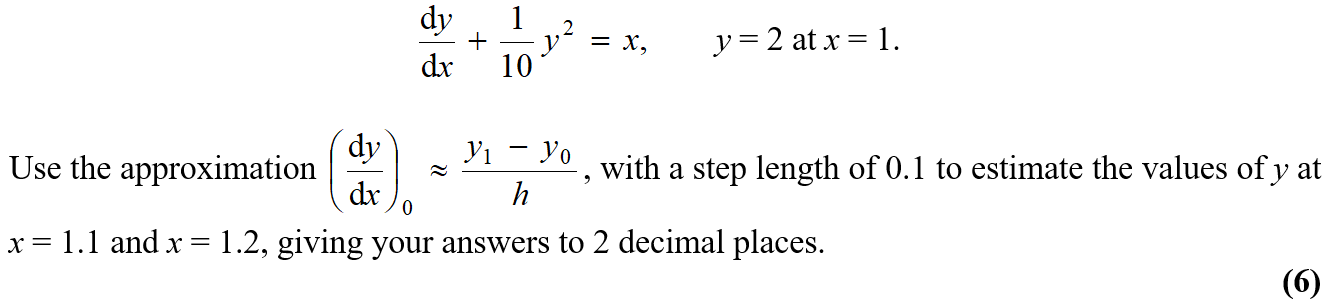 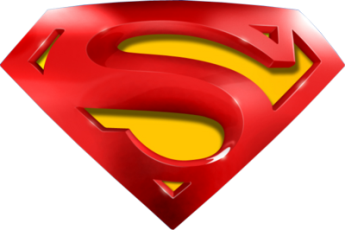 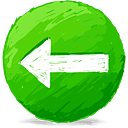 June 2004
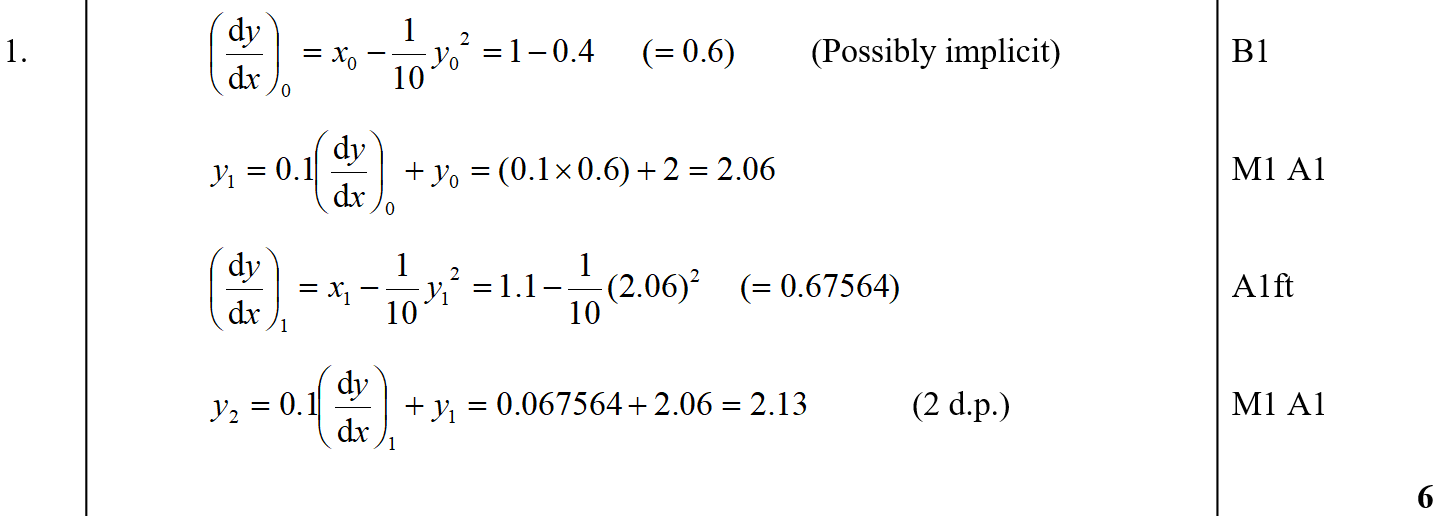 A
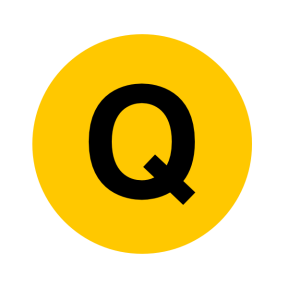 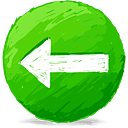 June 2005
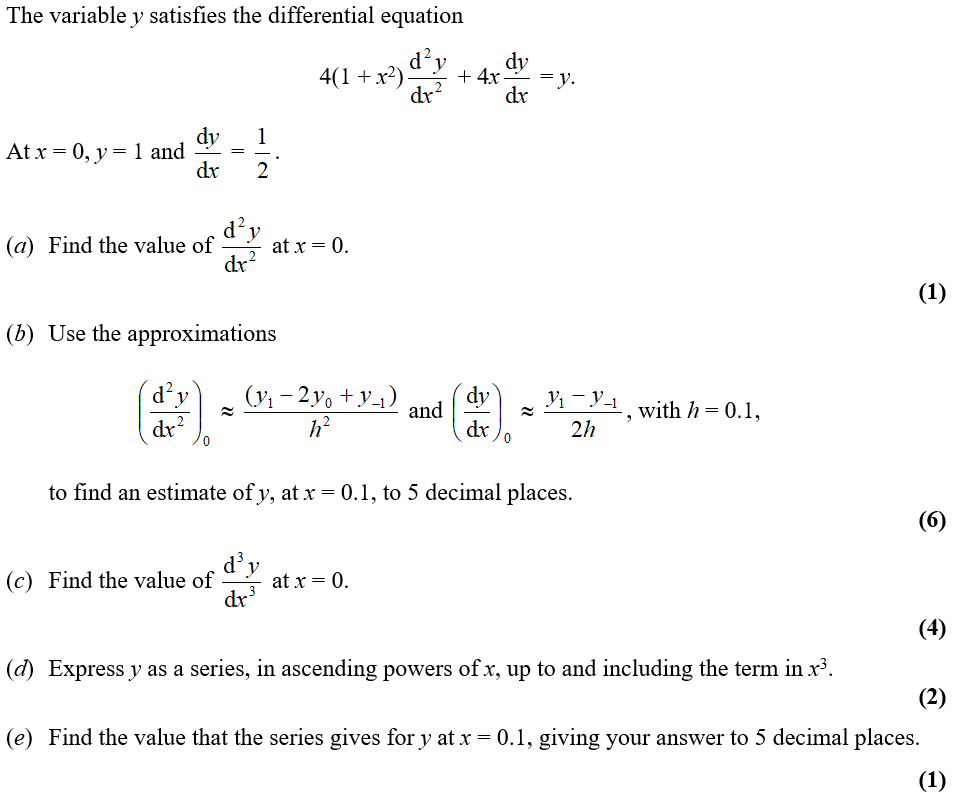 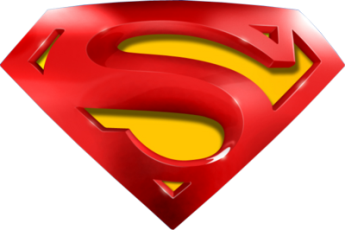 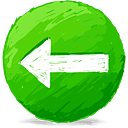 June 2005
A
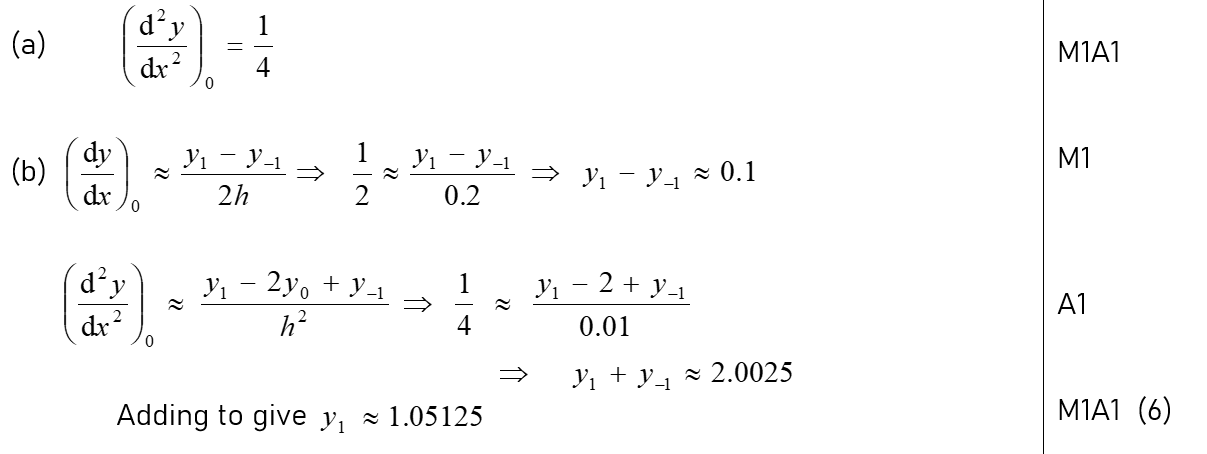 B
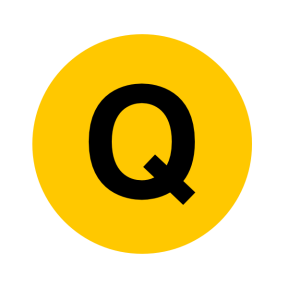 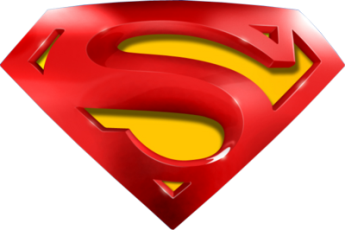 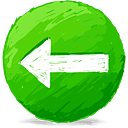 June 2005
C
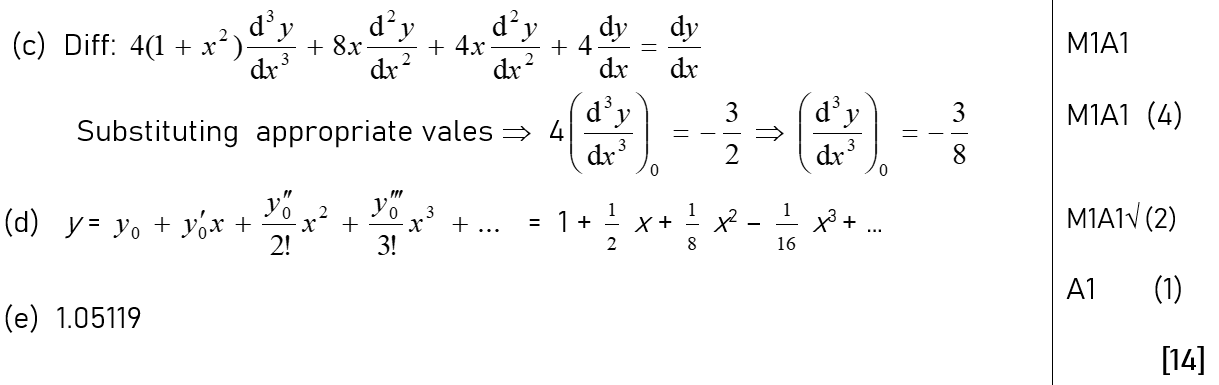 D
E
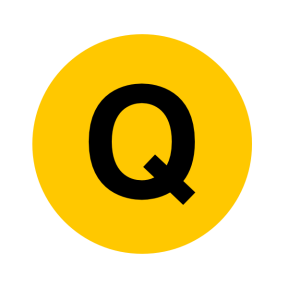 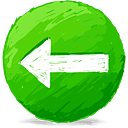 Jan 2006
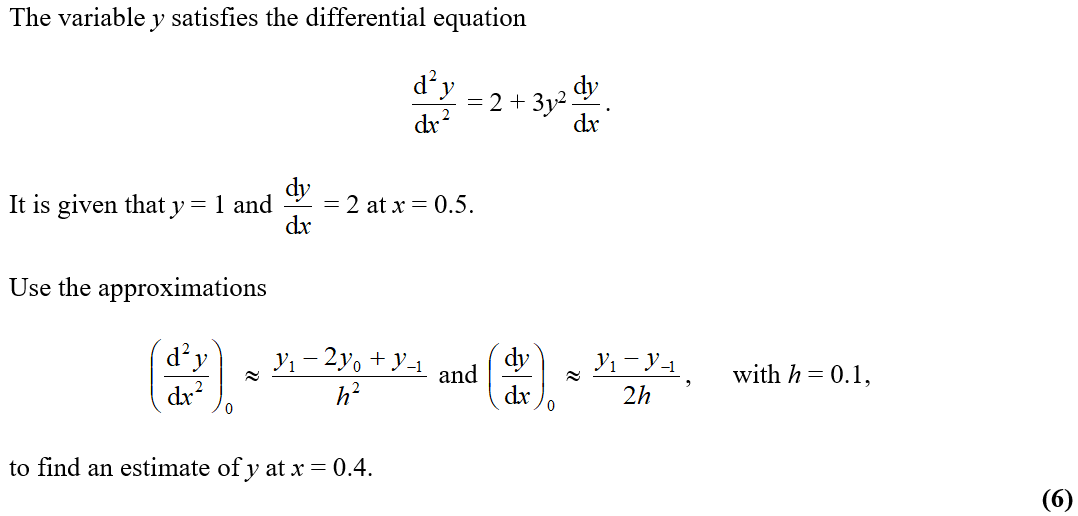 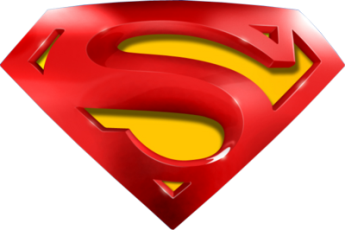 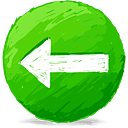 Jan 2006
A
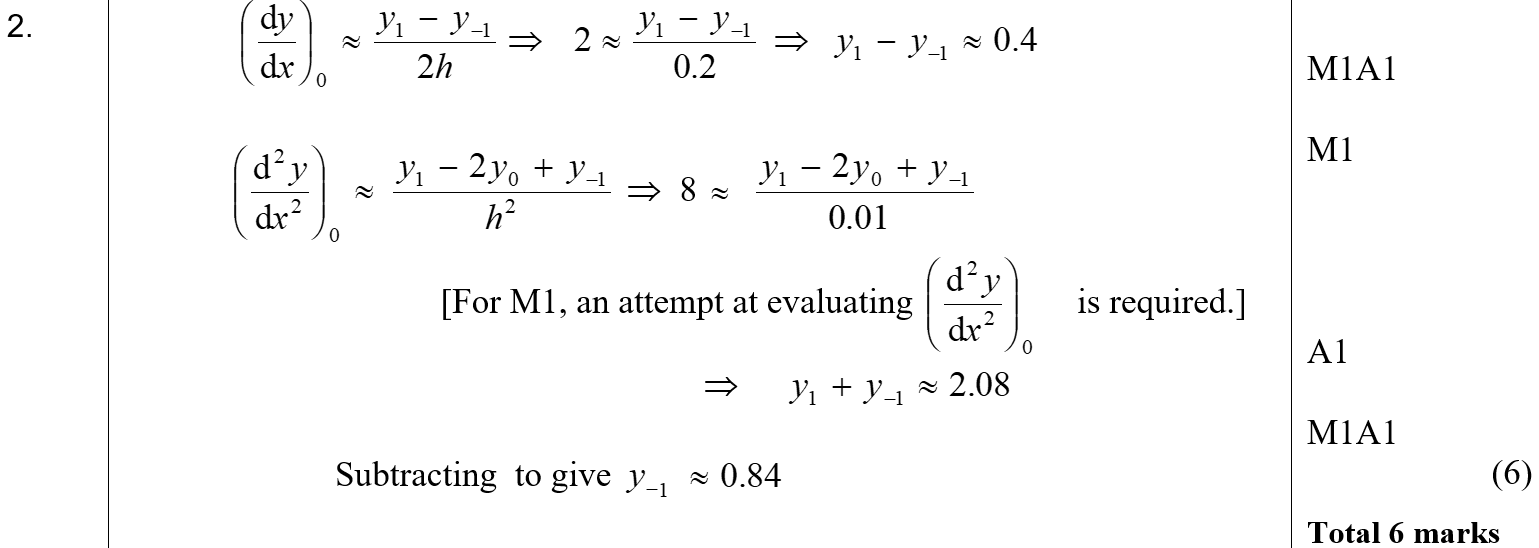 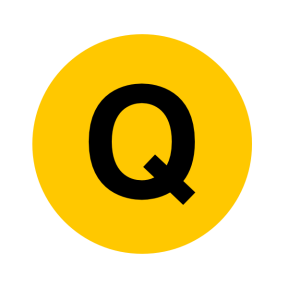 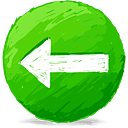 June 2006
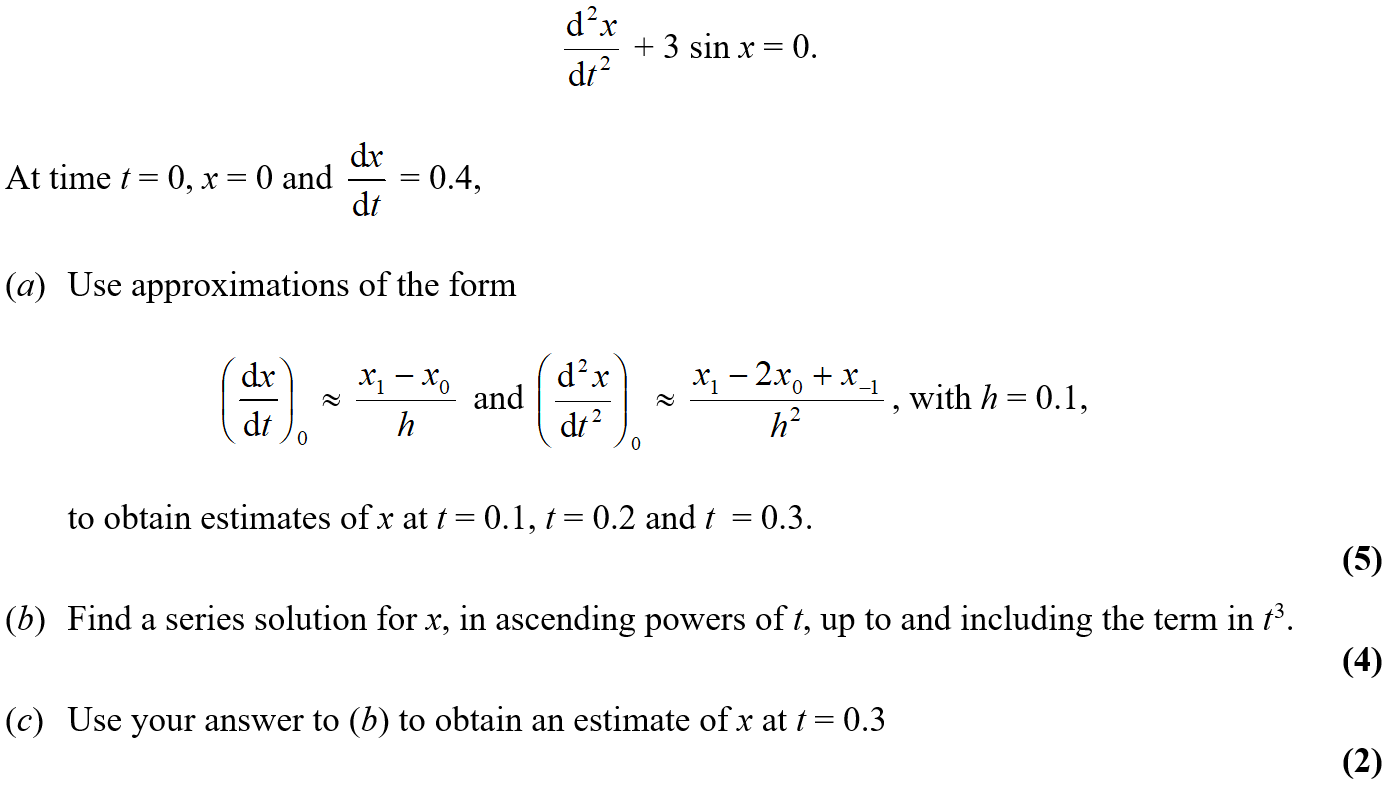 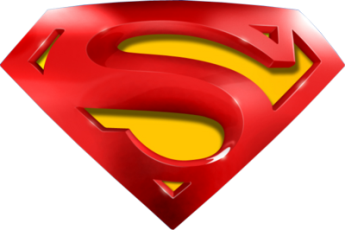 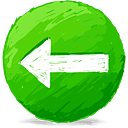 June 2006
A
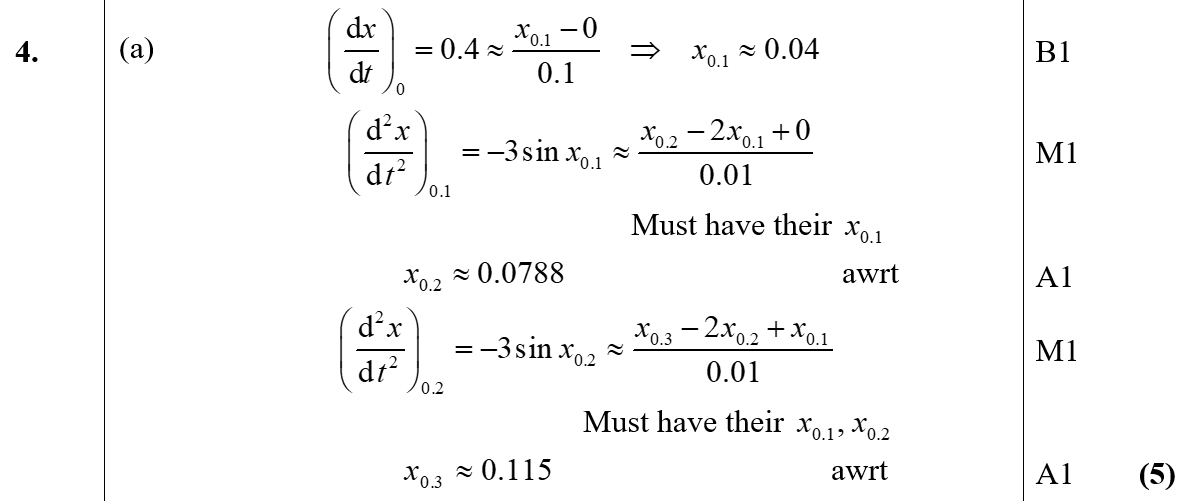 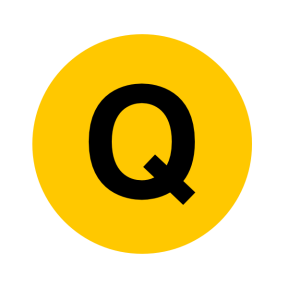 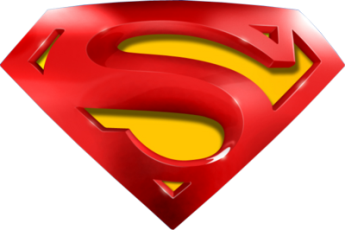 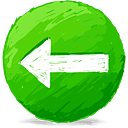 June 2006
B
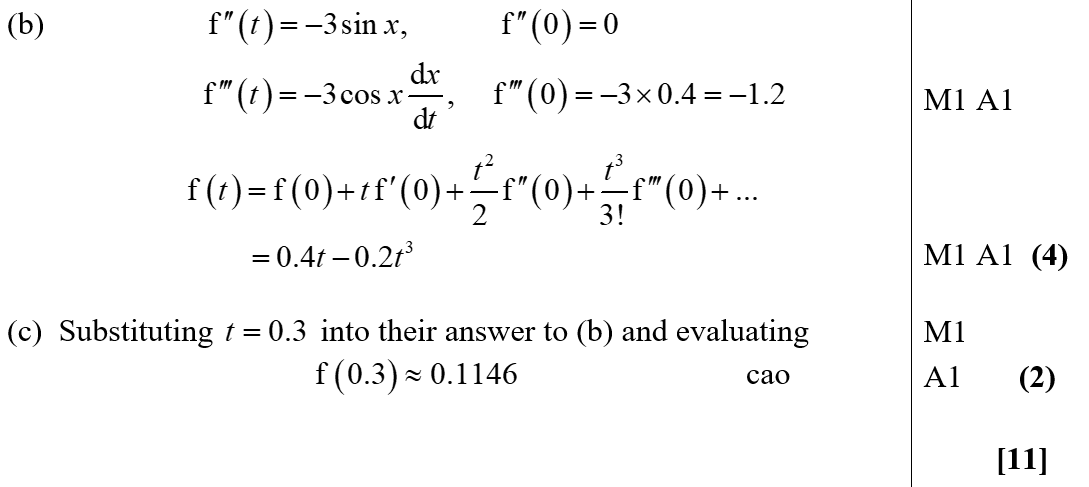 C
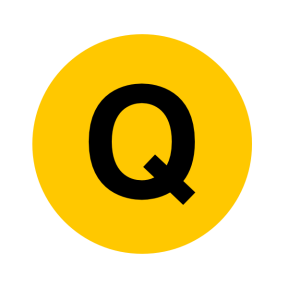 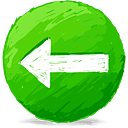 June 2007
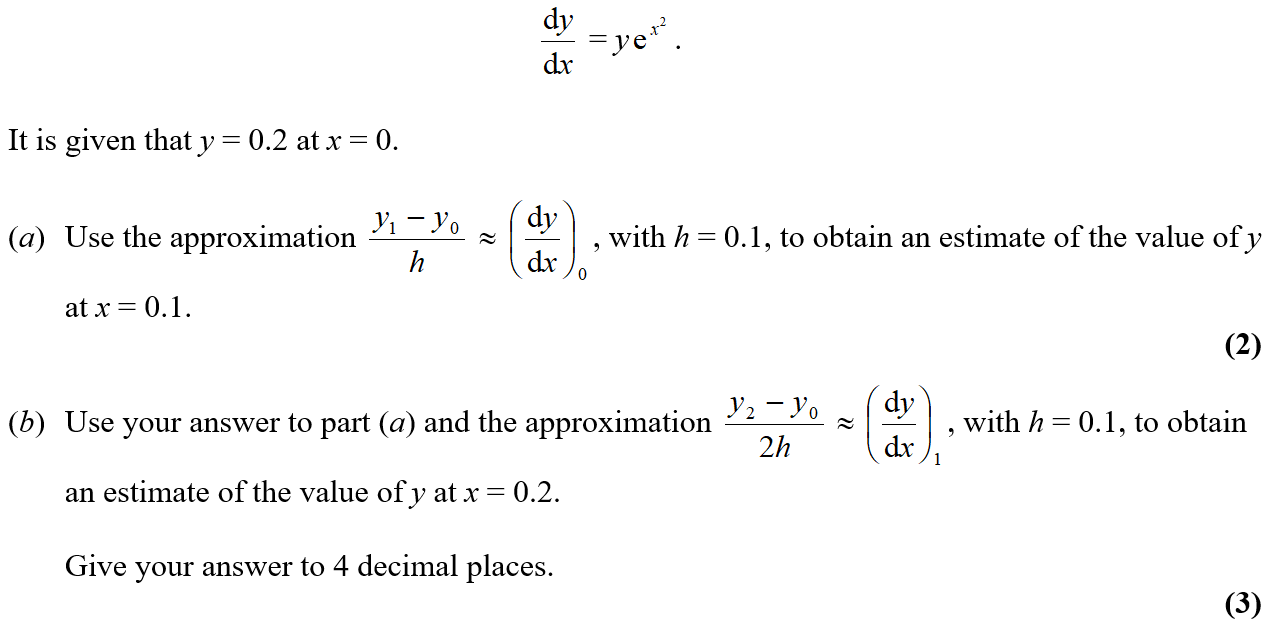 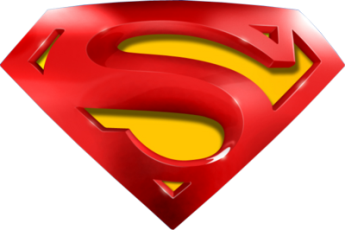 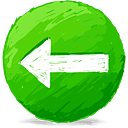 June 2007
A
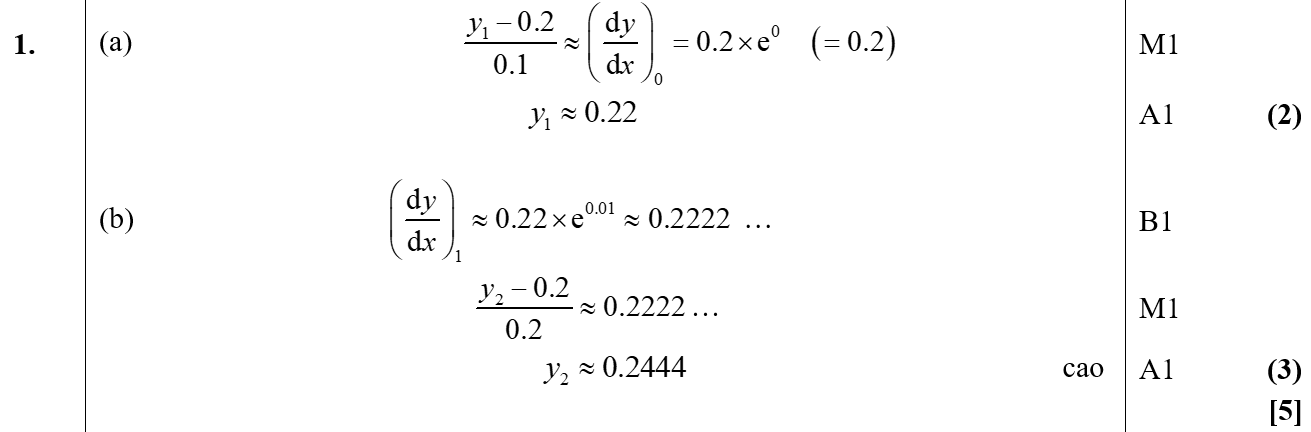 B
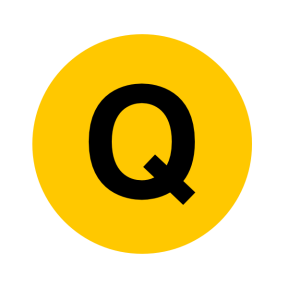 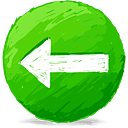 June 2008
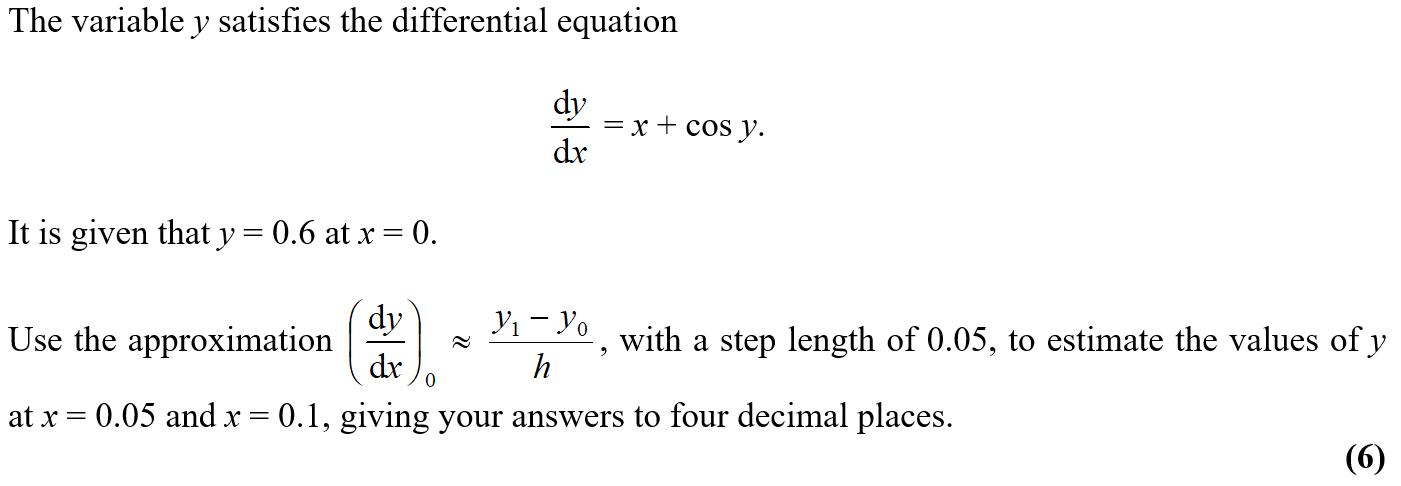 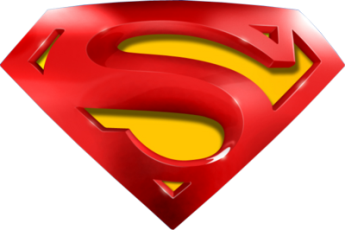 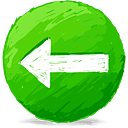 June 2008
A
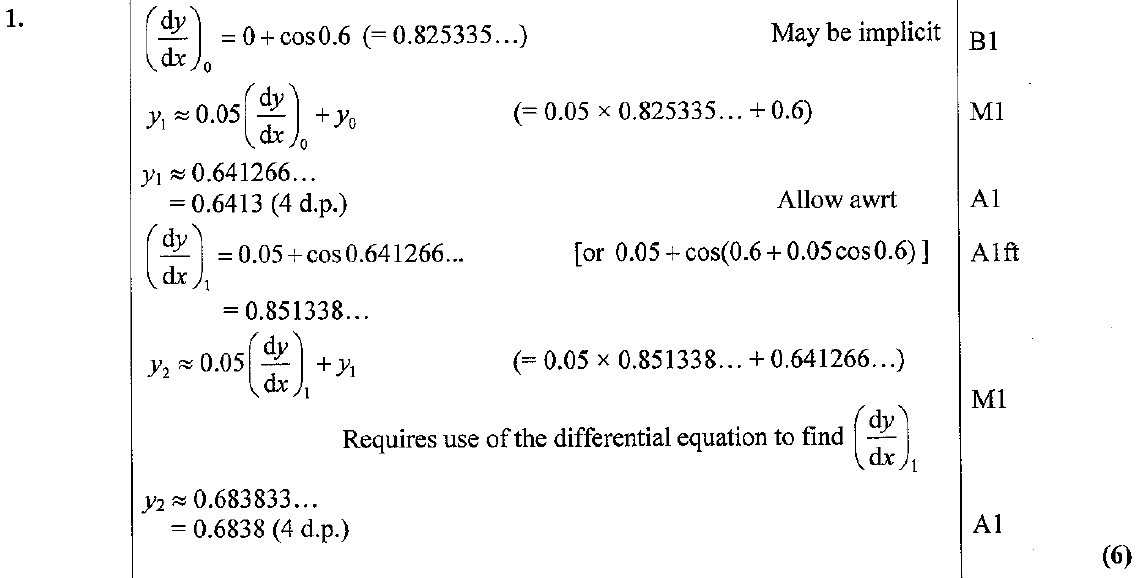 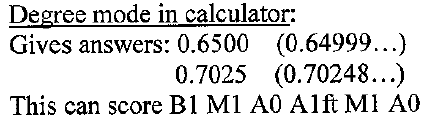 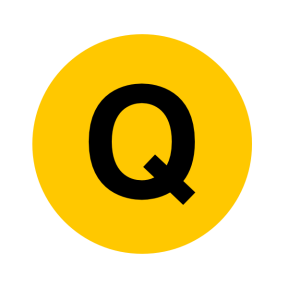 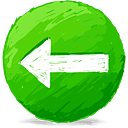 June 2009
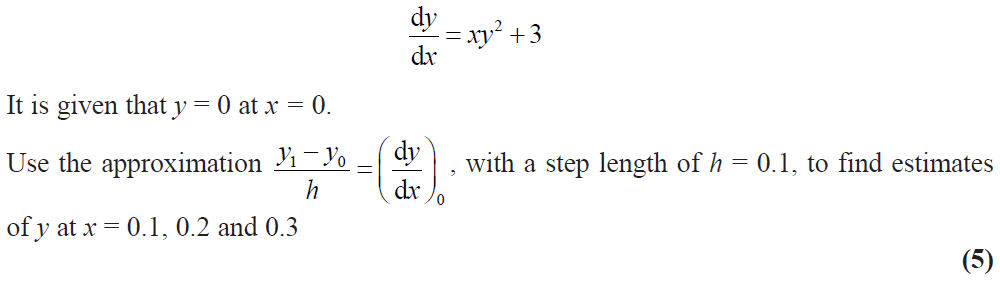 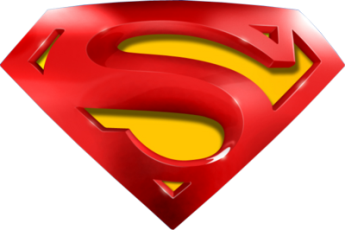 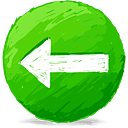 June 2009
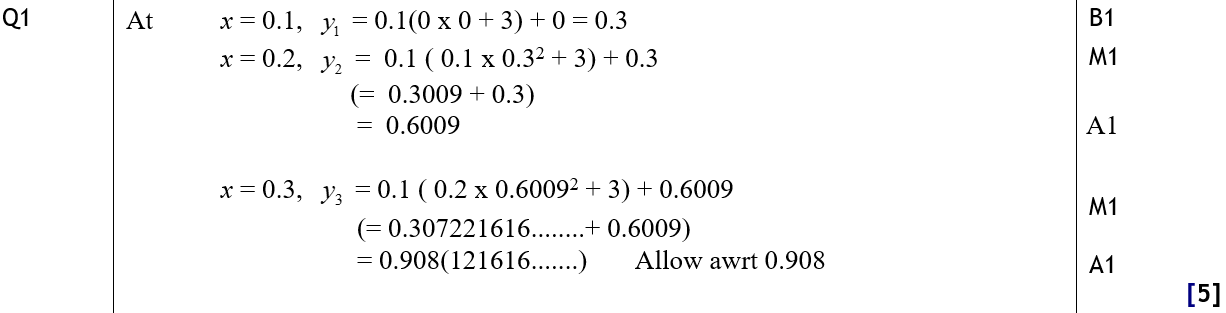 A
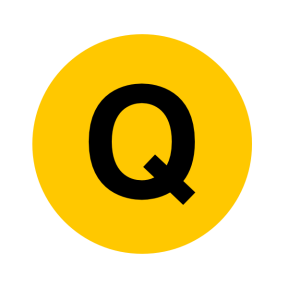 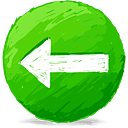 Jan 2010
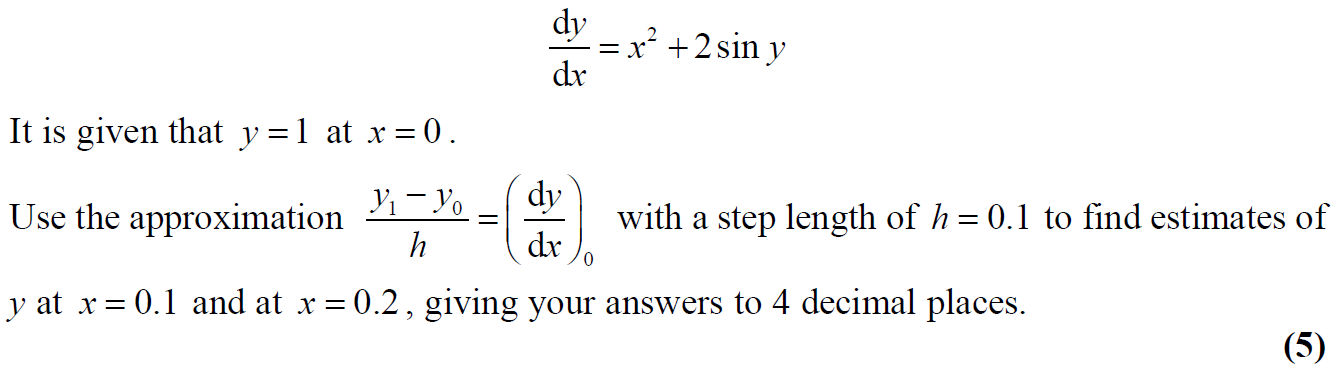 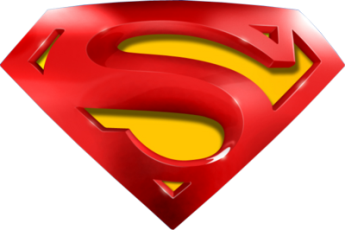 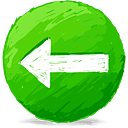 Jan 2010
A
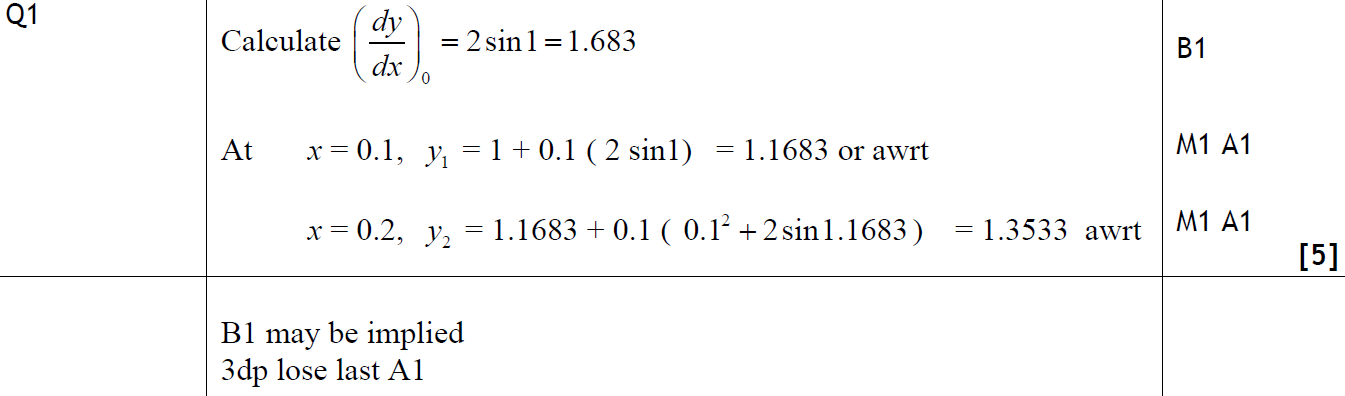 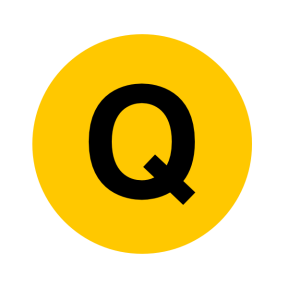 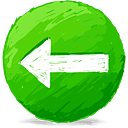 June 2010
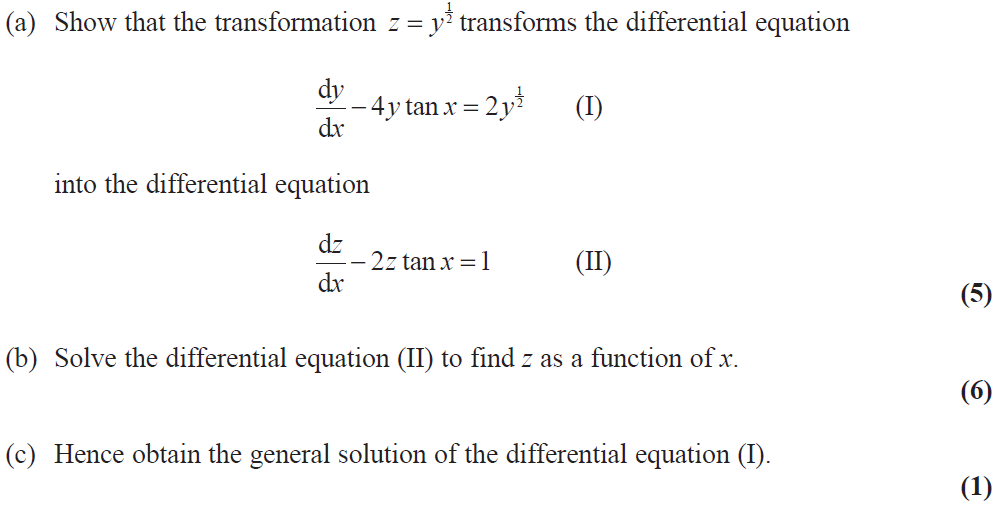 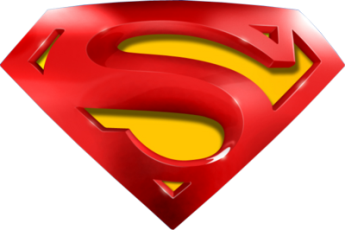 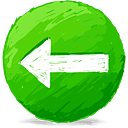 June 2010
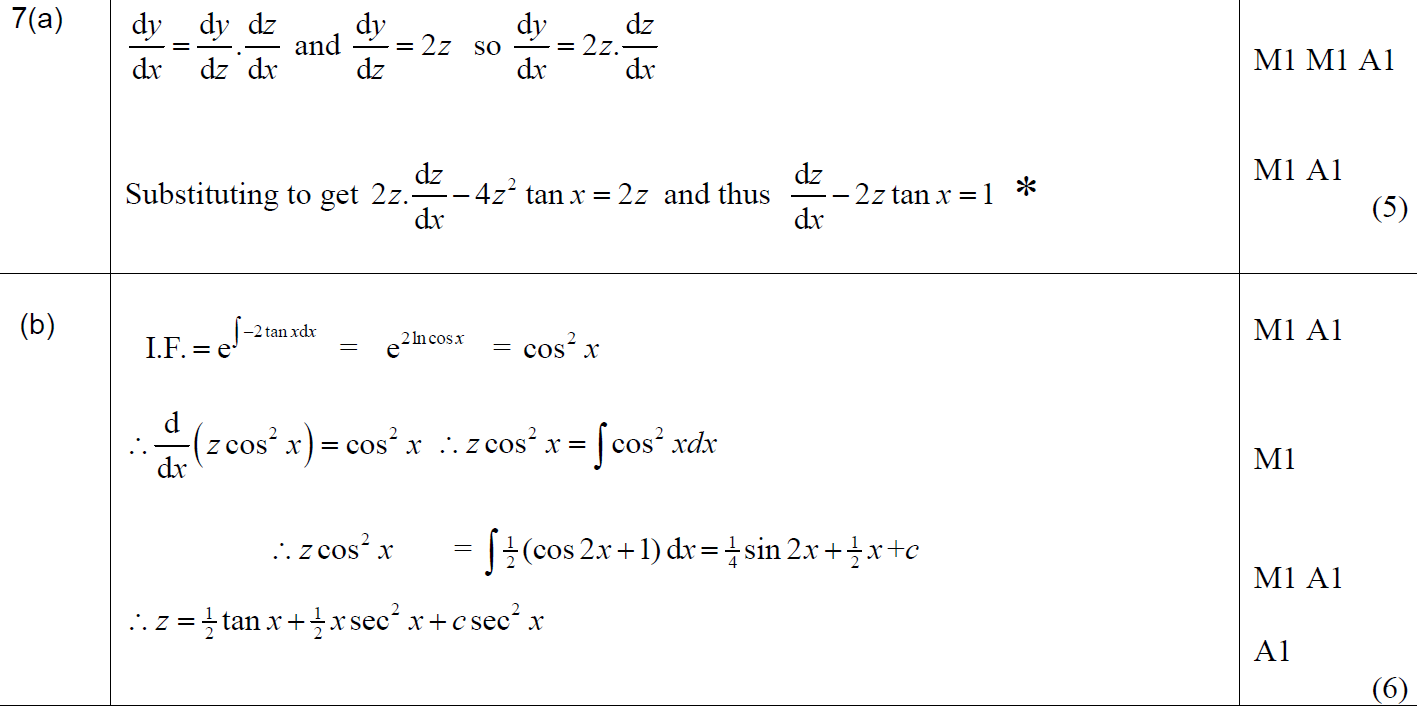 A
B
C
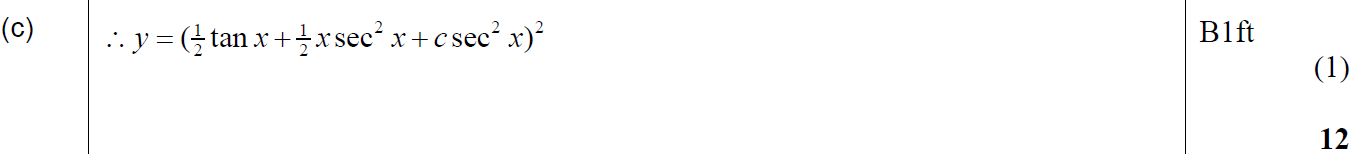 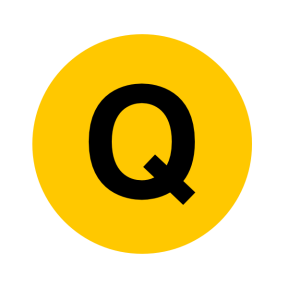 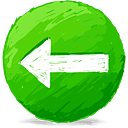 June 2012
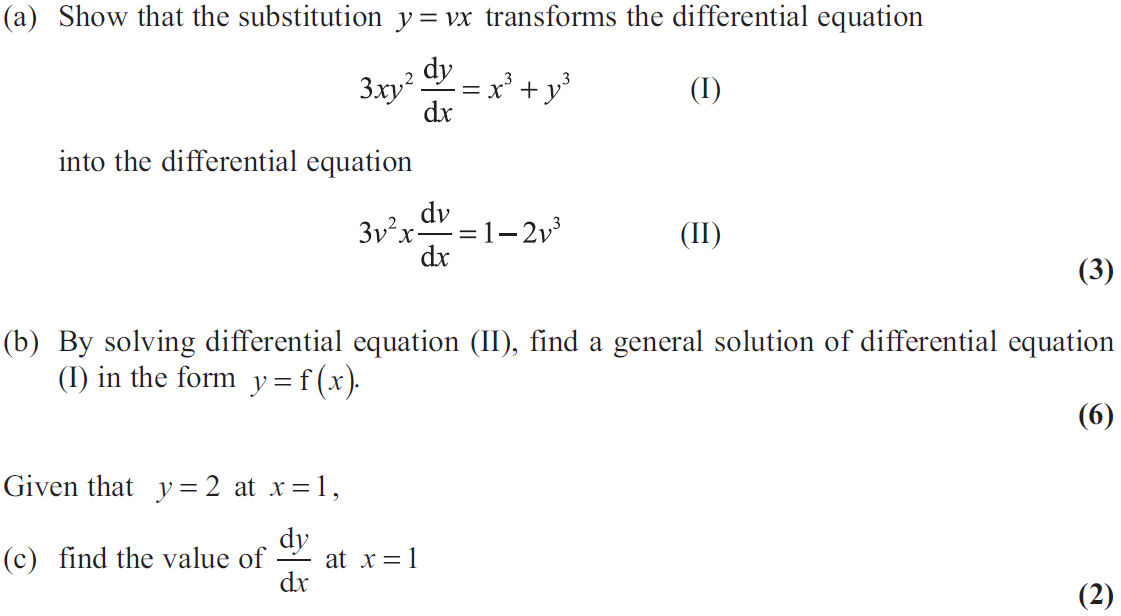 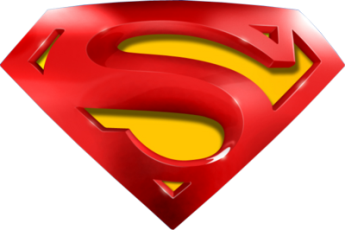 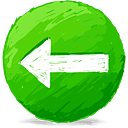 June 2012
A
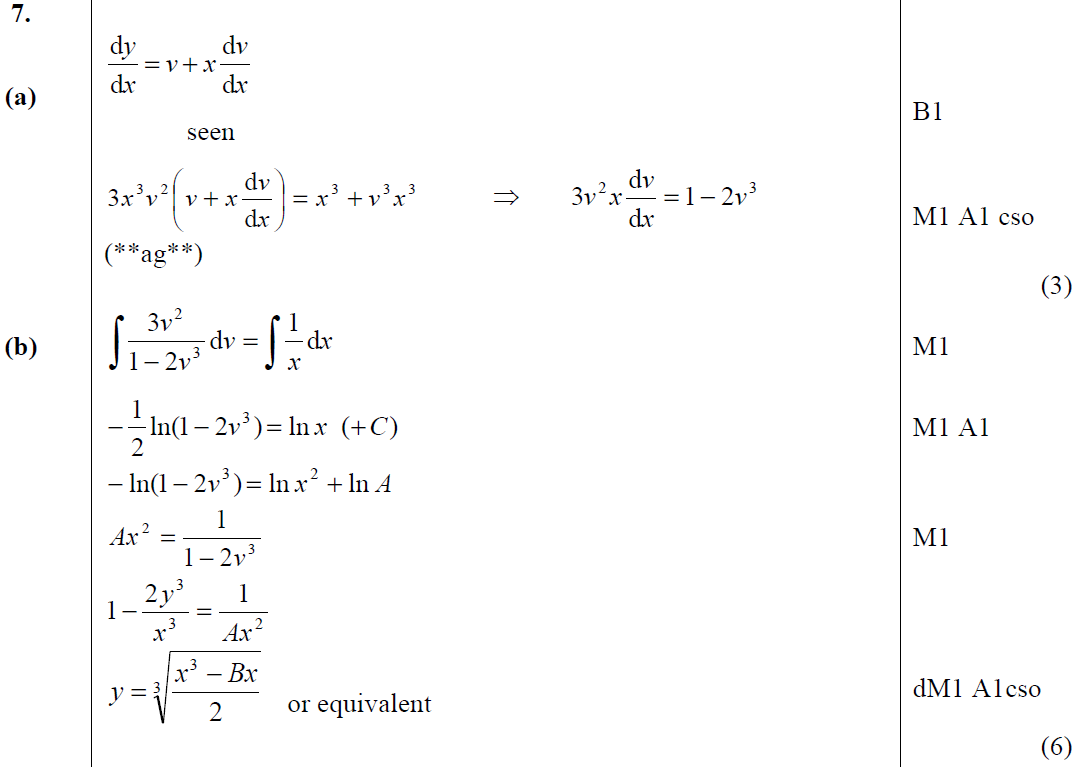 B
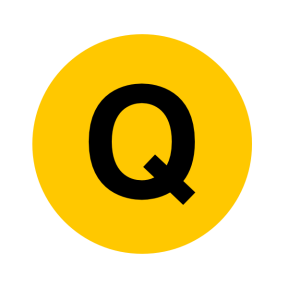 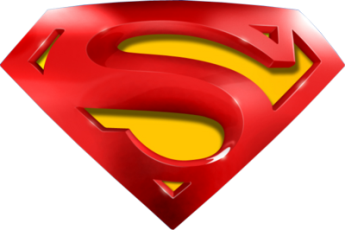 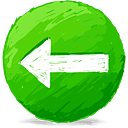 June 2012
C
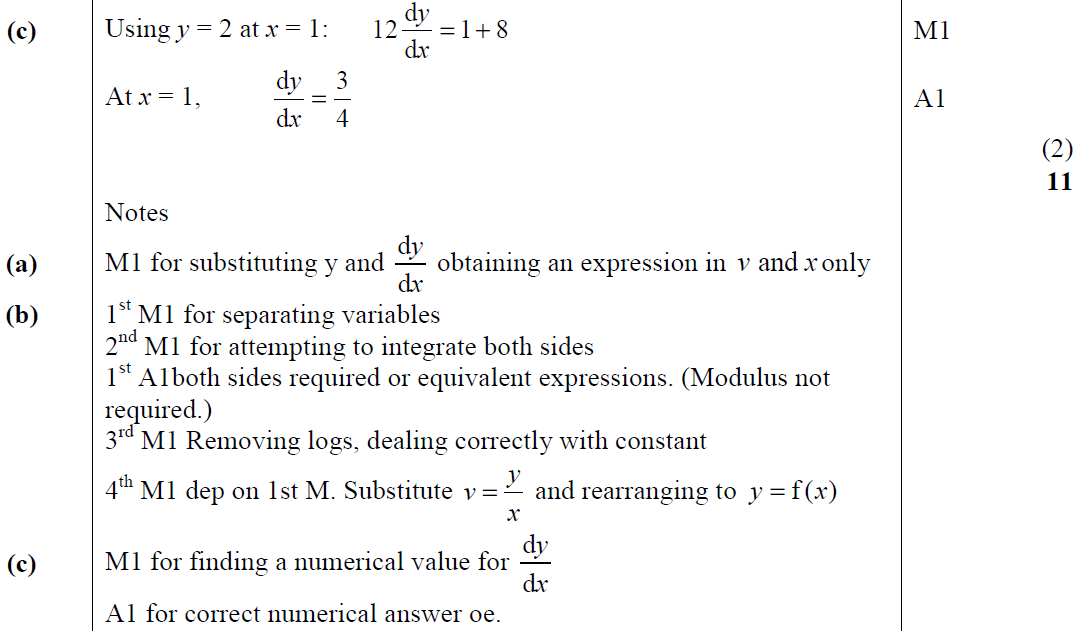 A notes
B notes
C notes
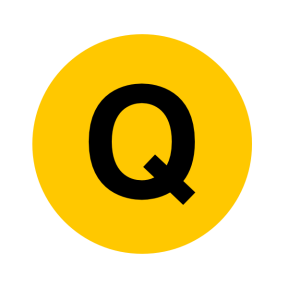 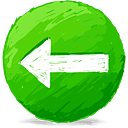 June 2013
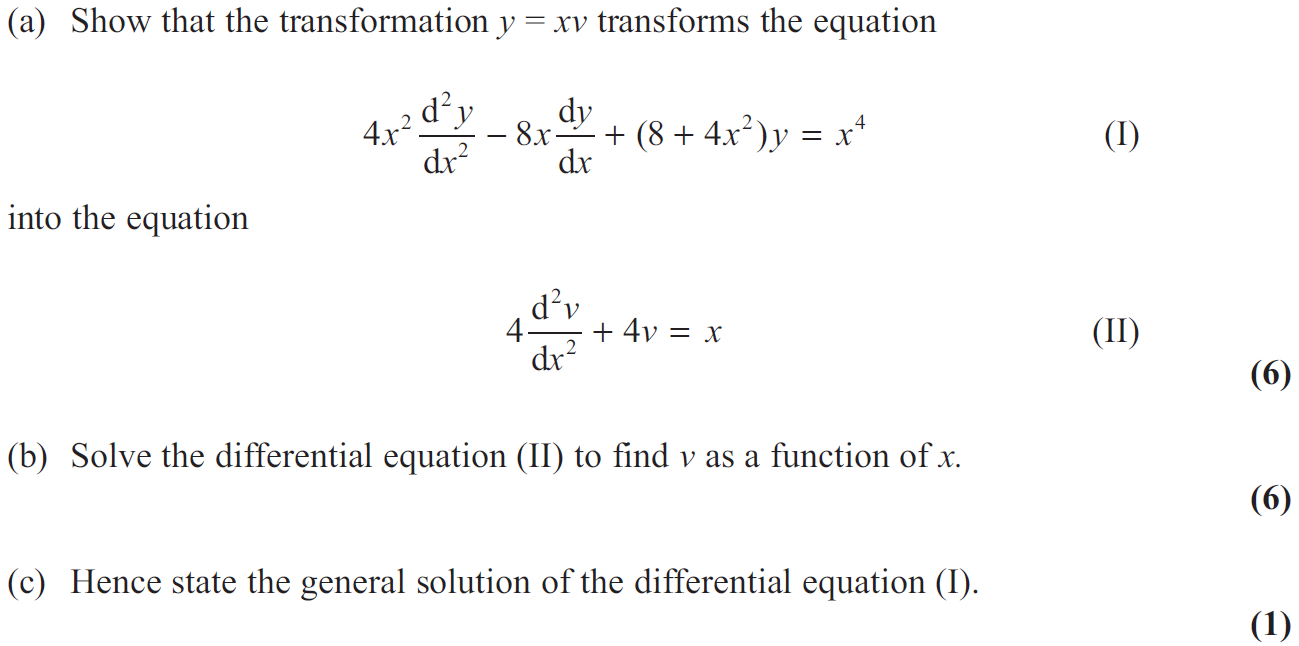 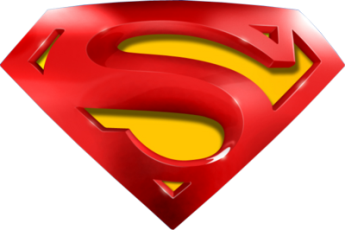 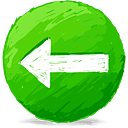 June 2013
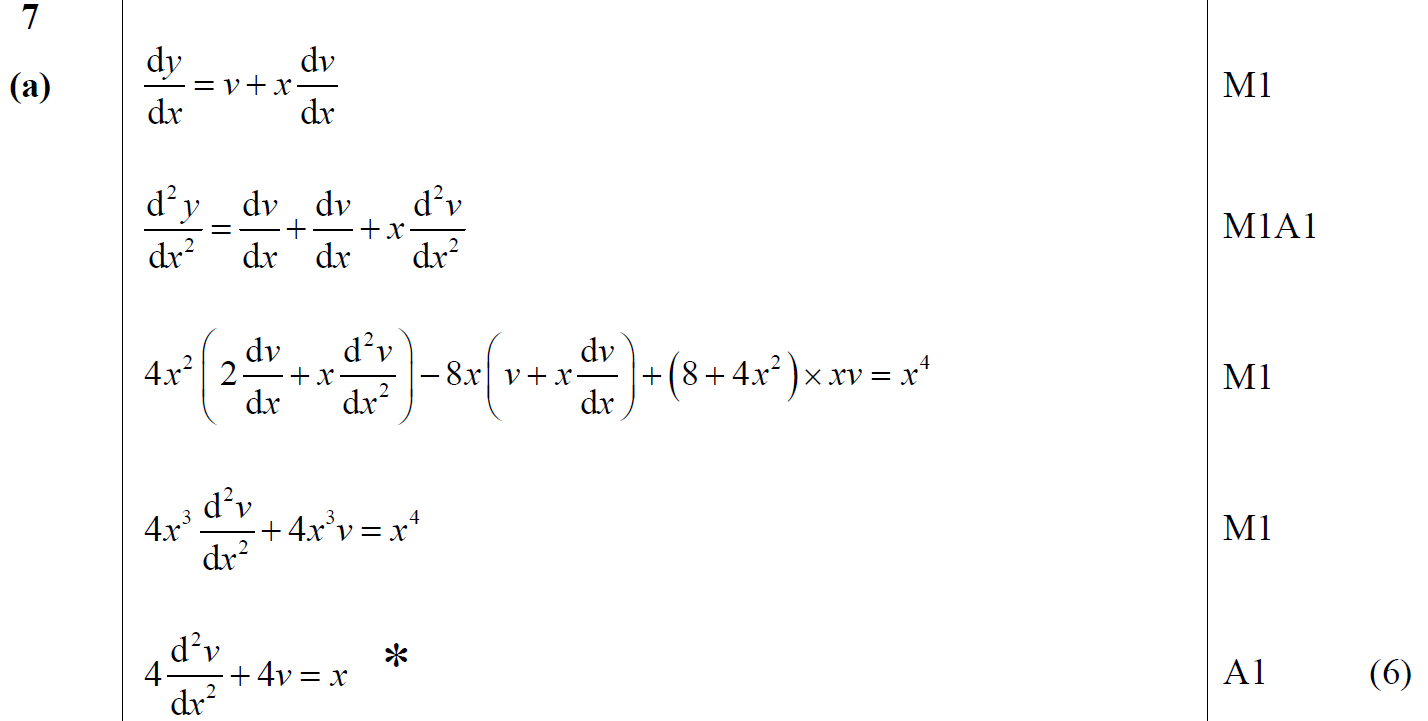 A
C
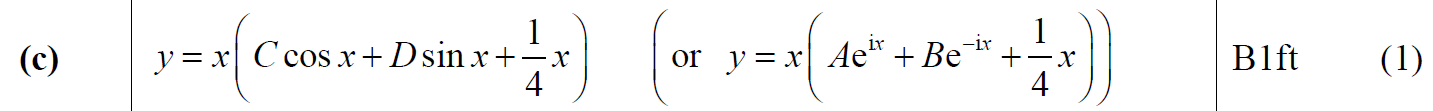 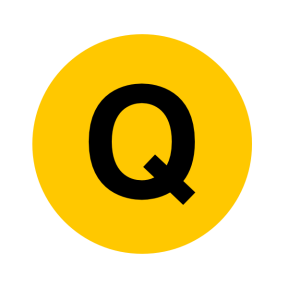 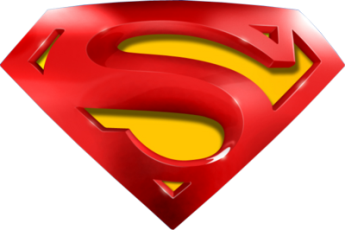 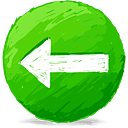 June 2013
B
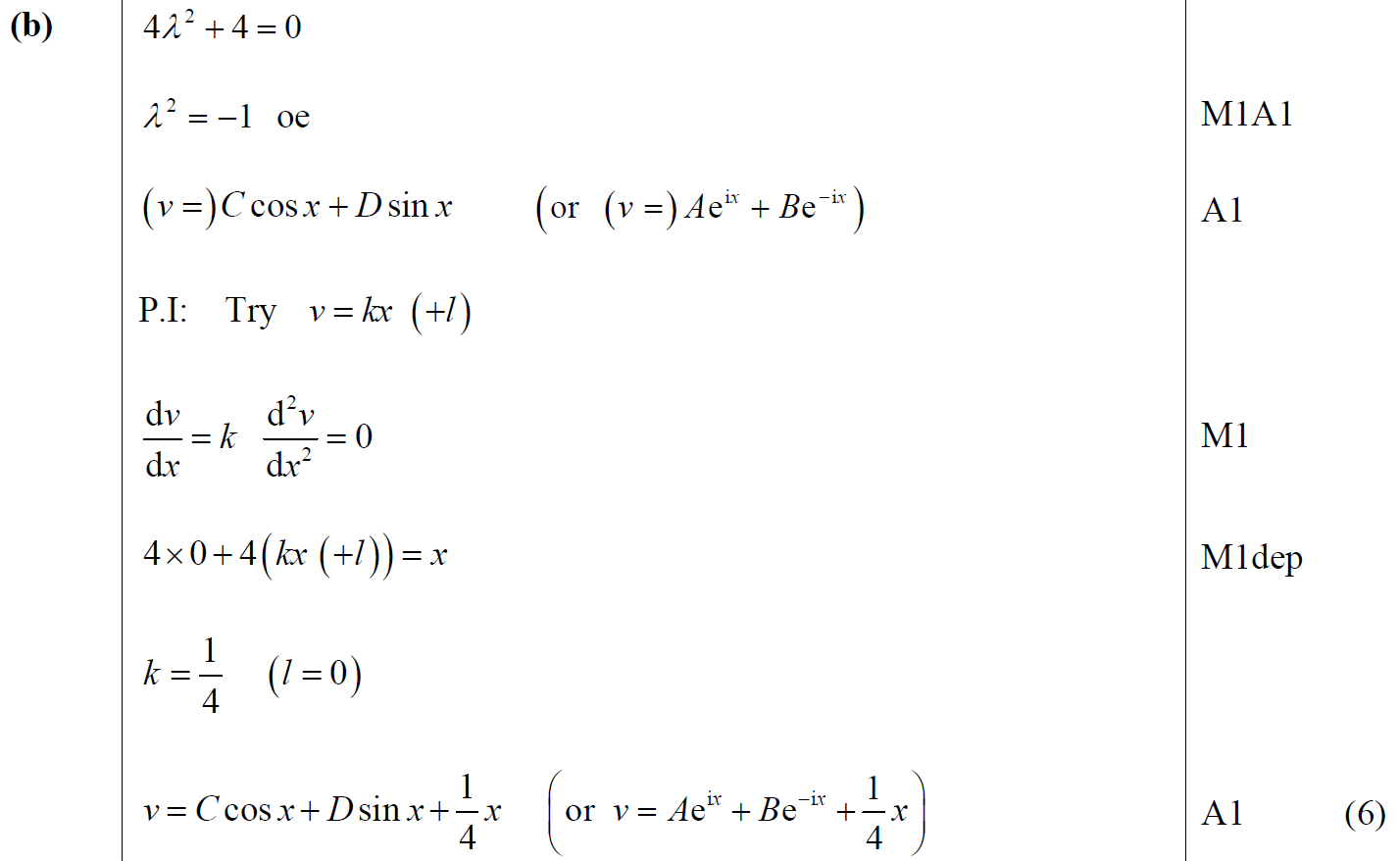 x’
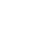 x’’
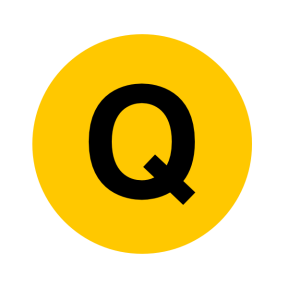 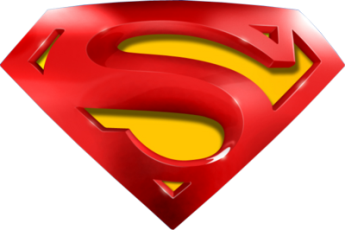 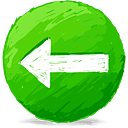 June 2013
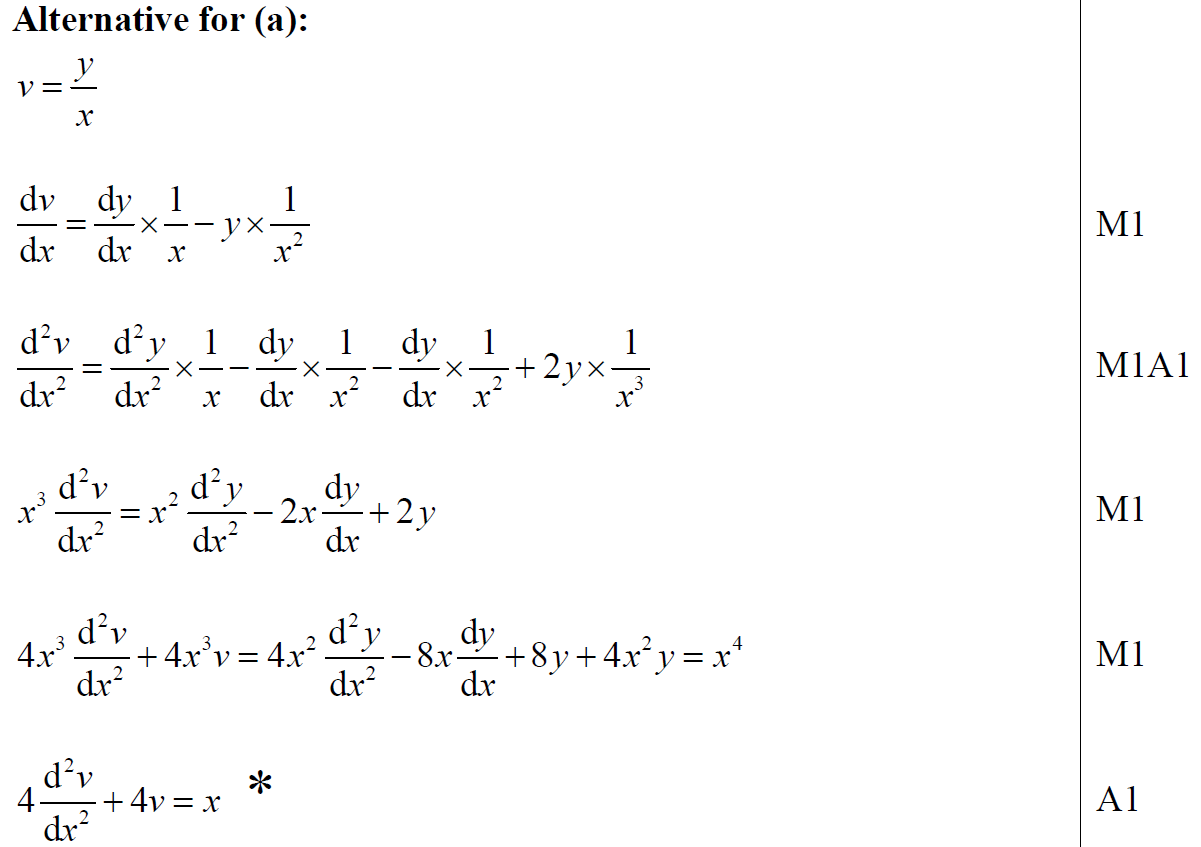 A Alternative
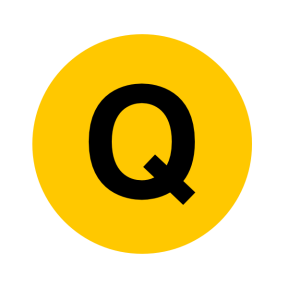 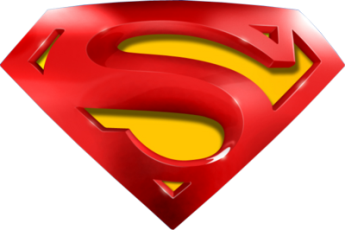 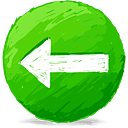 June 2013
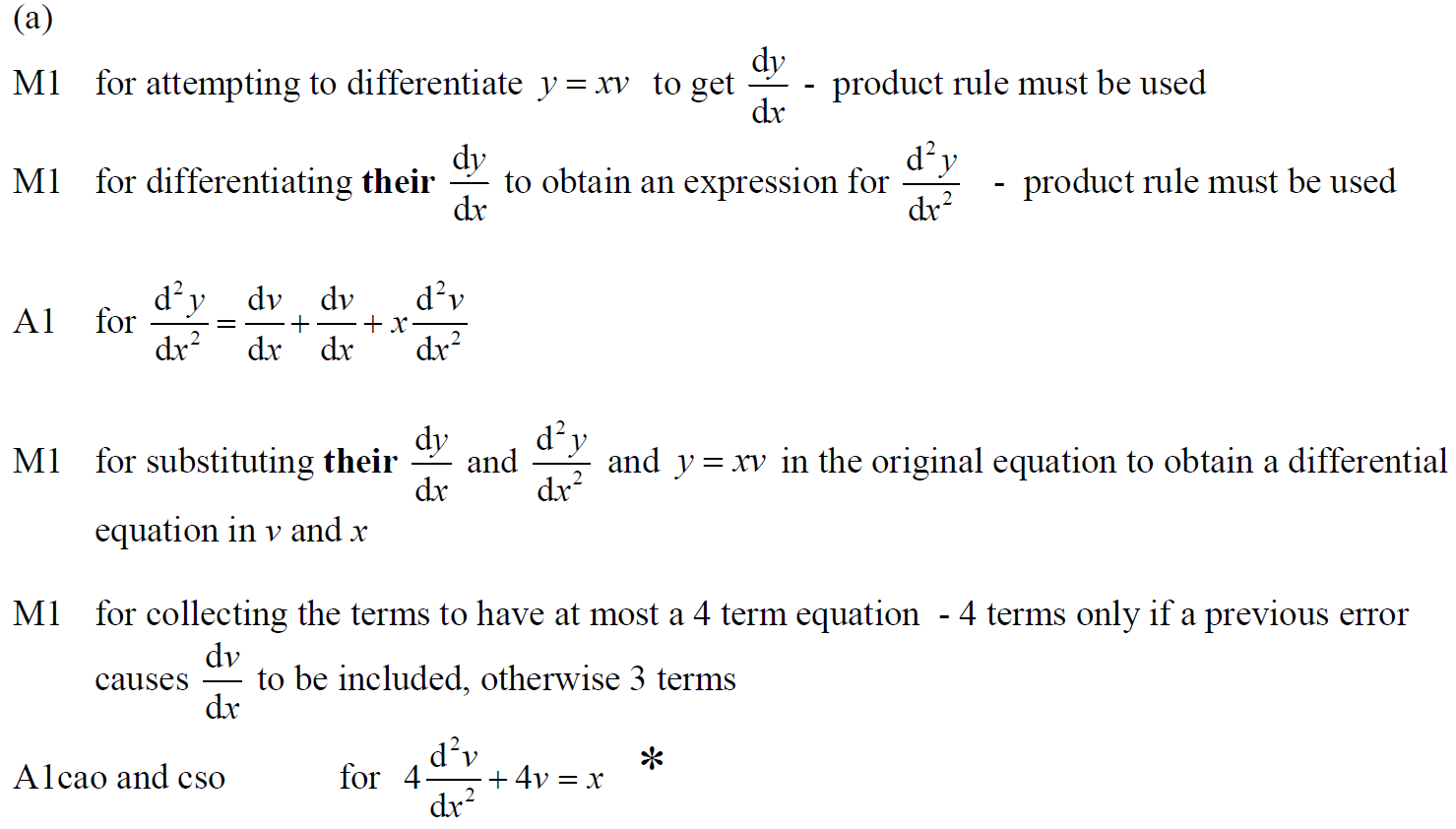 A notes
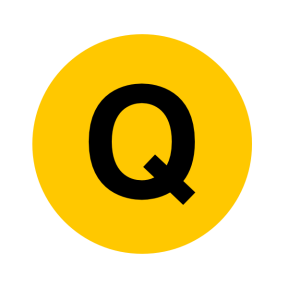 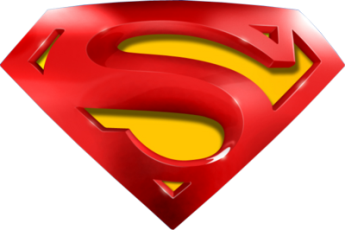 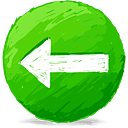 June 2013
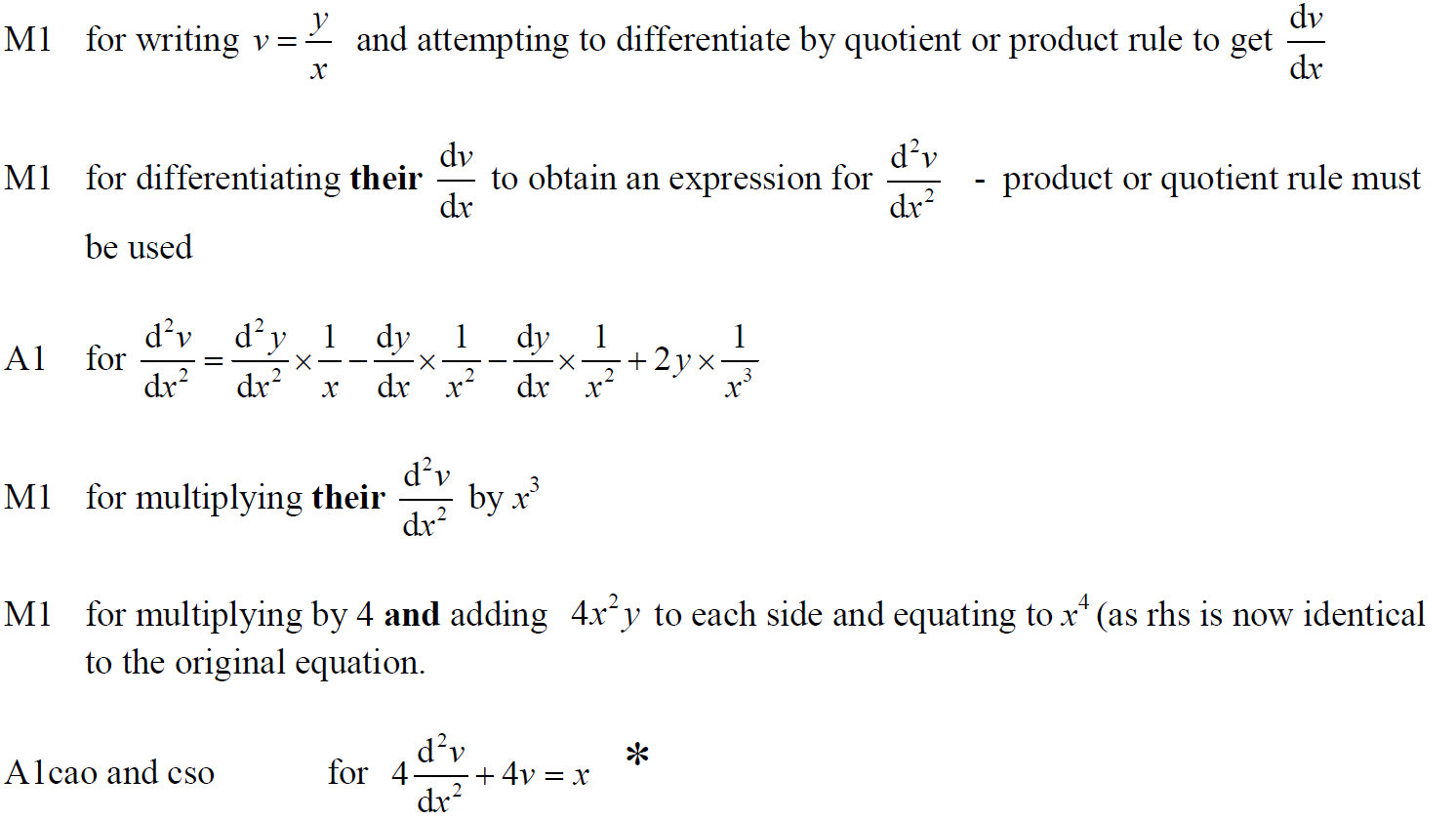 A Alternative notes
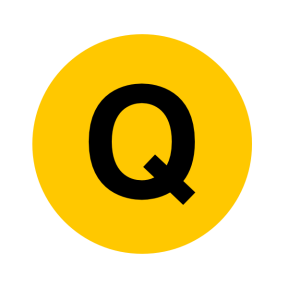 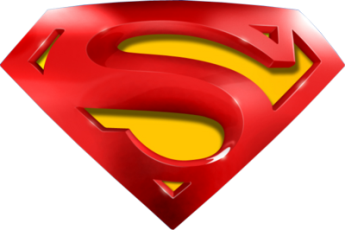 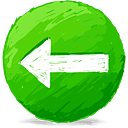 June 2013
B notes
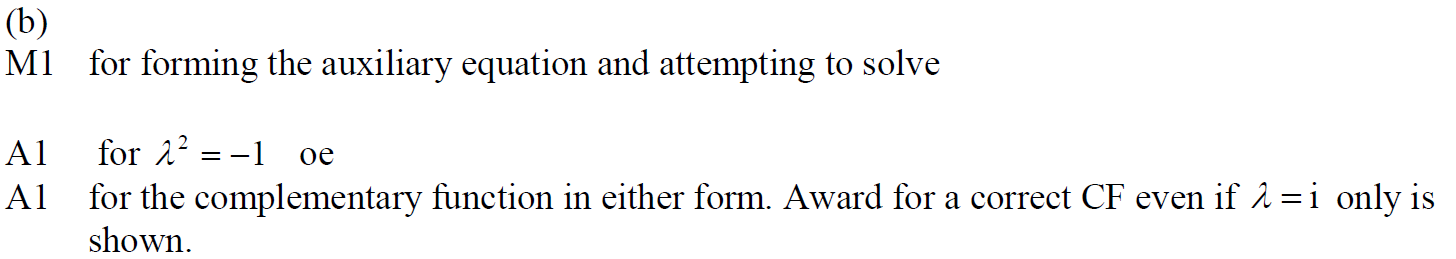 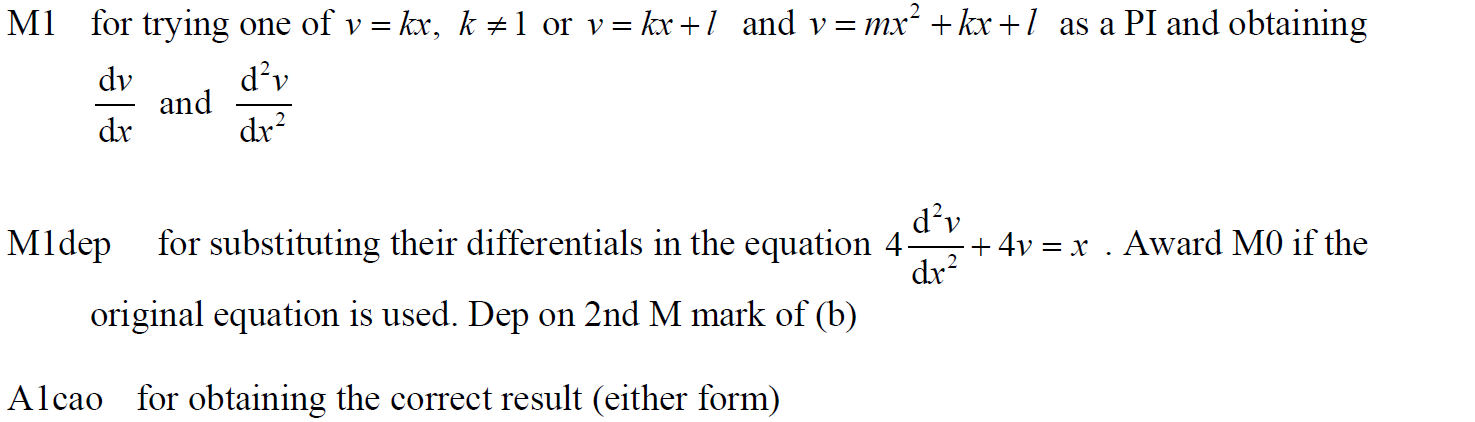 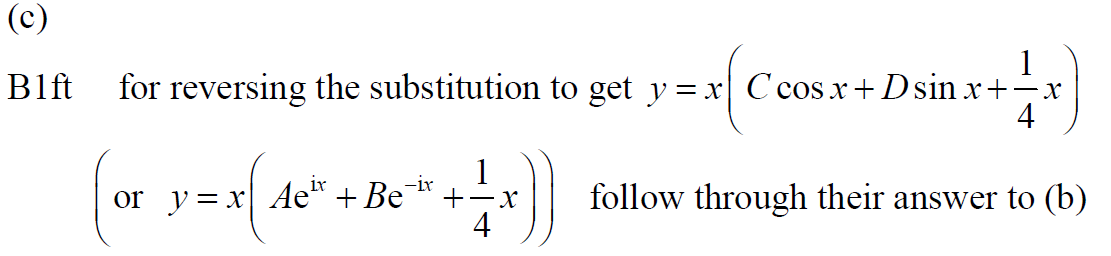 C notes
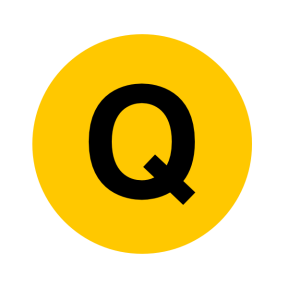 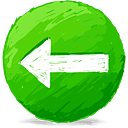 June 2014
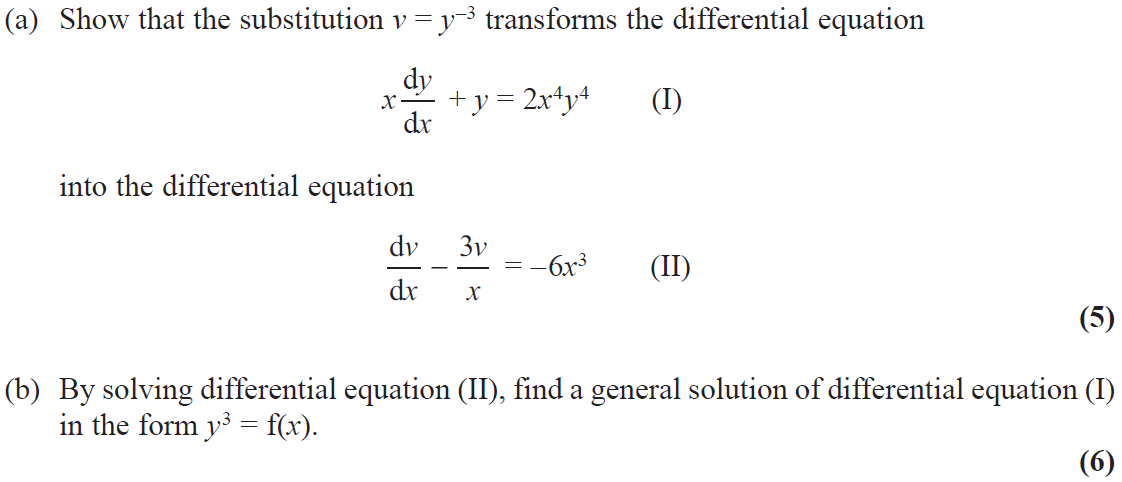 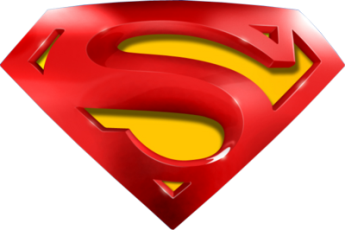 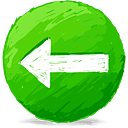 June 2014
A
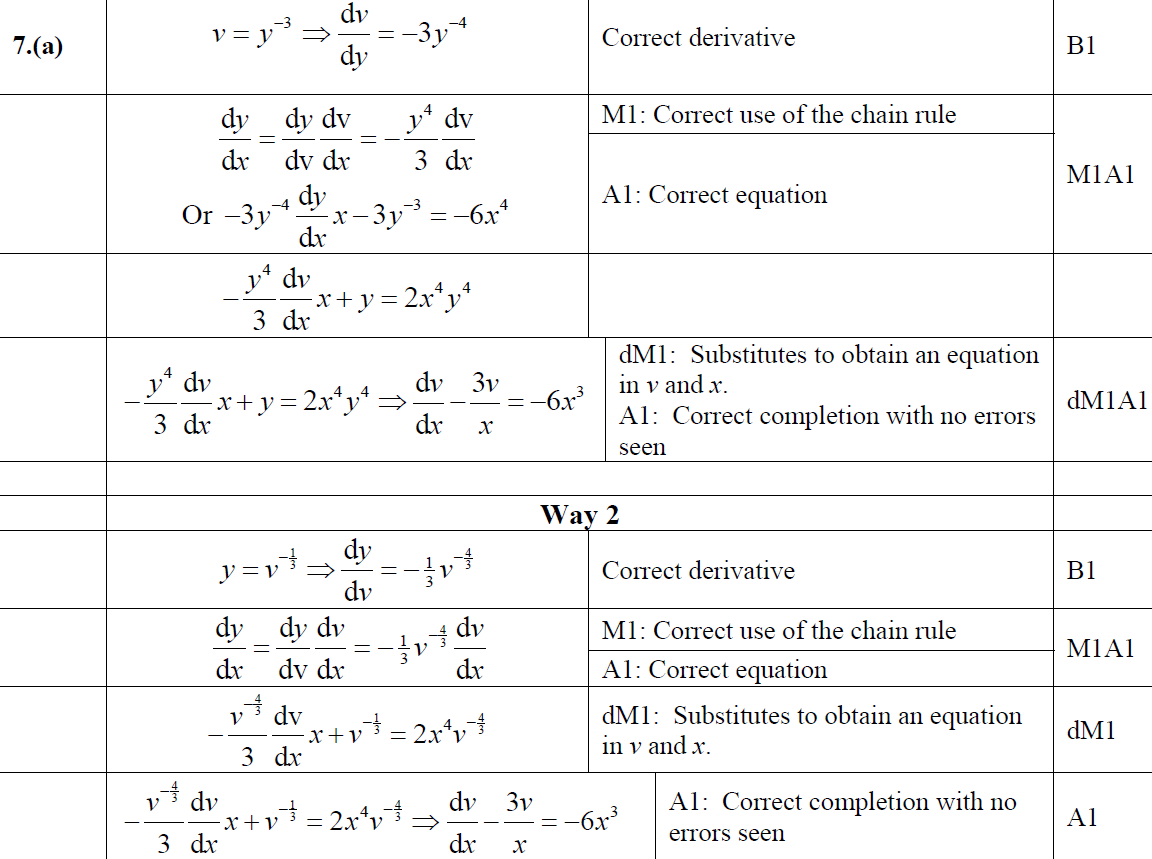 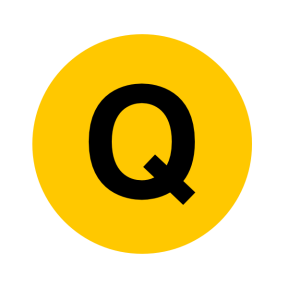 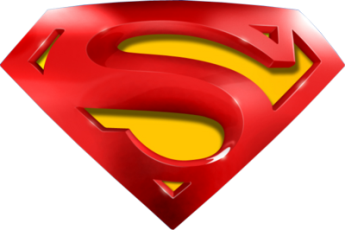 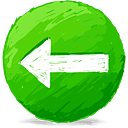 June 2014
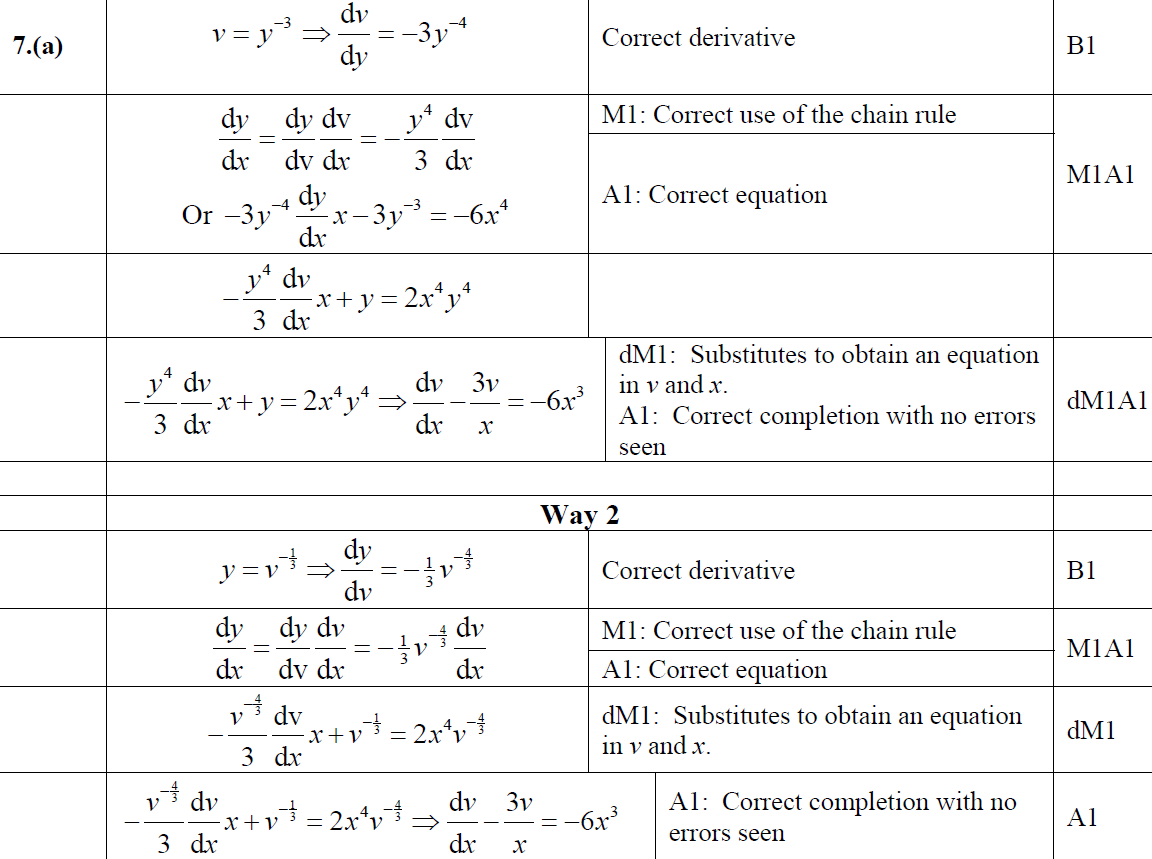 A Alternative 1
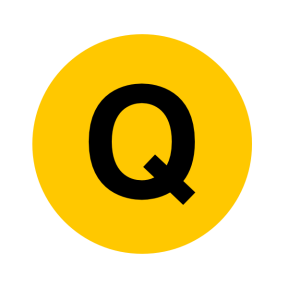 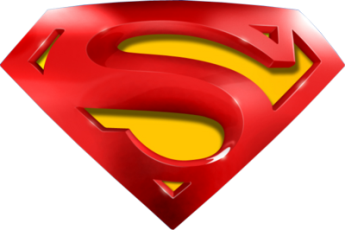 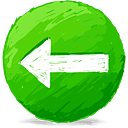 June 2014
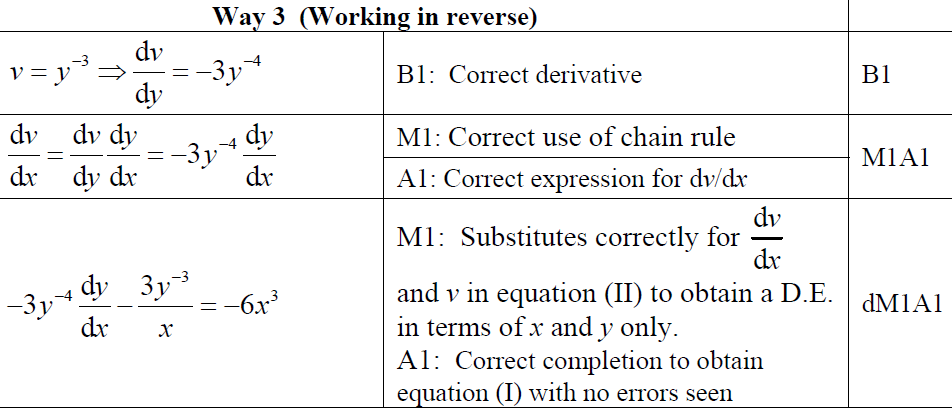 A Alternative 2
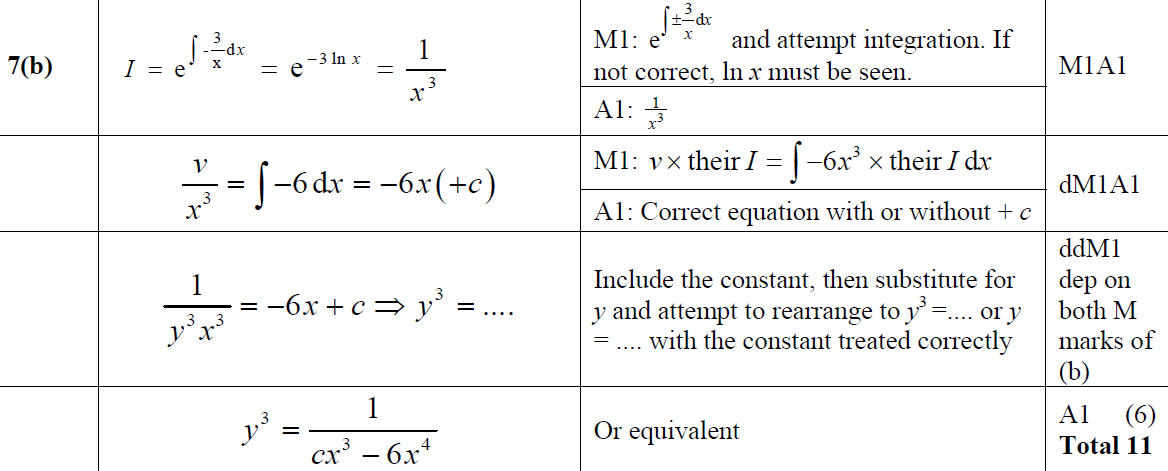 B
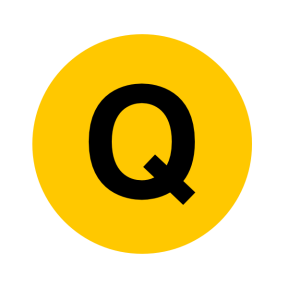 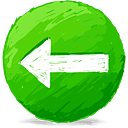 June 2014 Reserve
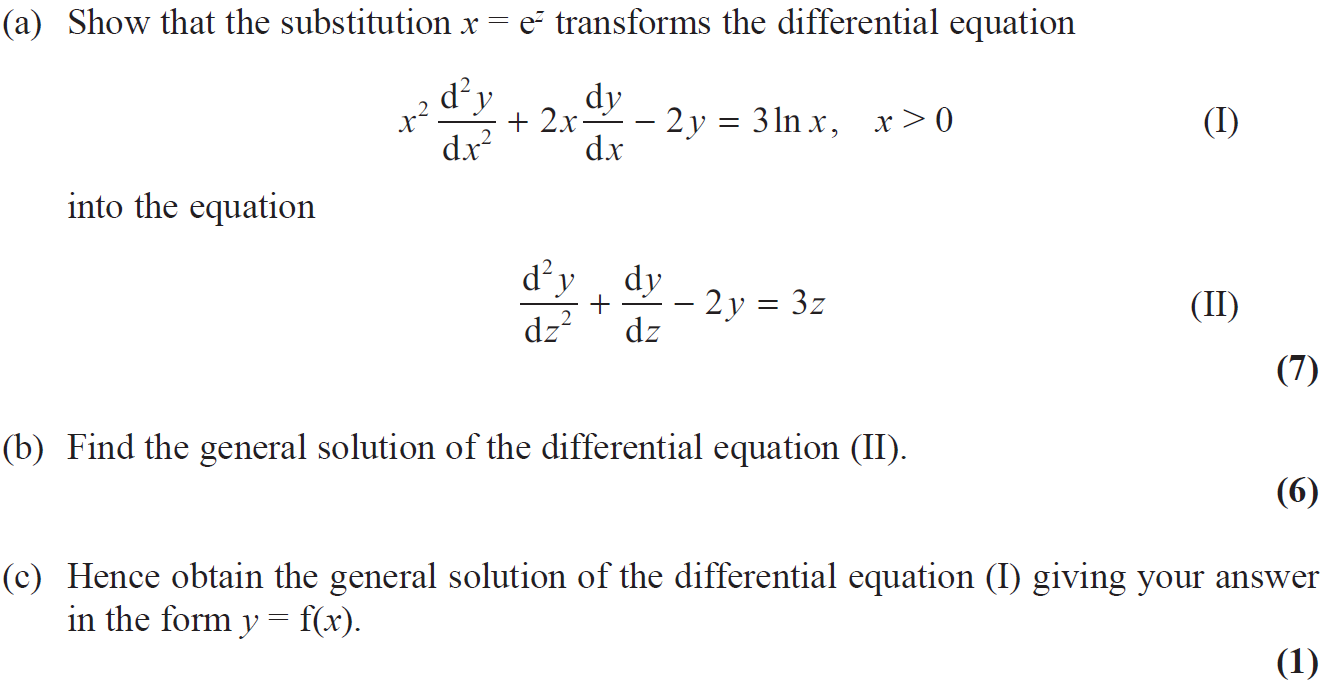 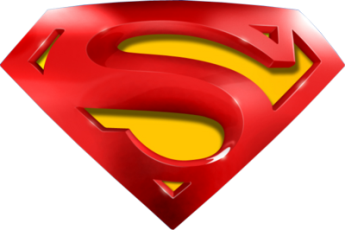 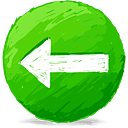 June 2014 Reserve
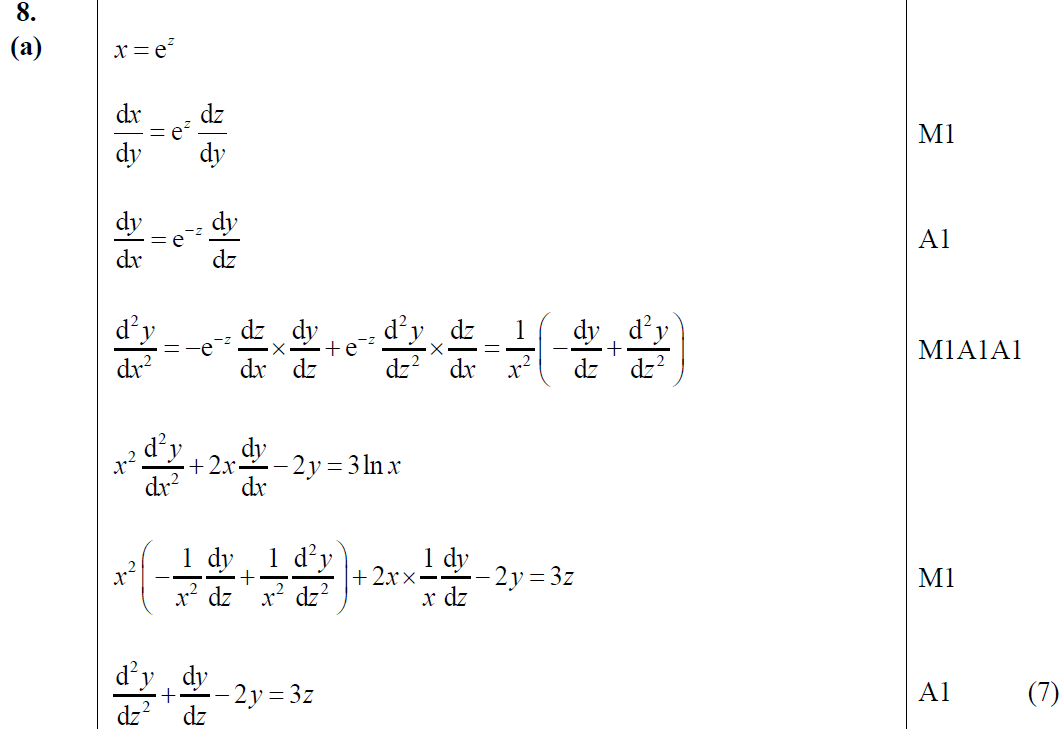 A
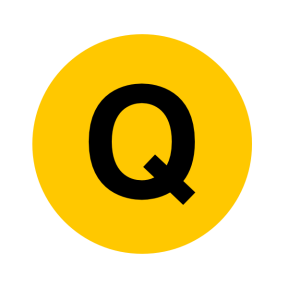 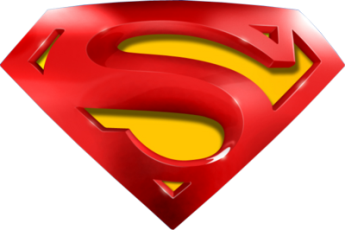 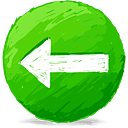 June 2014 Reserve
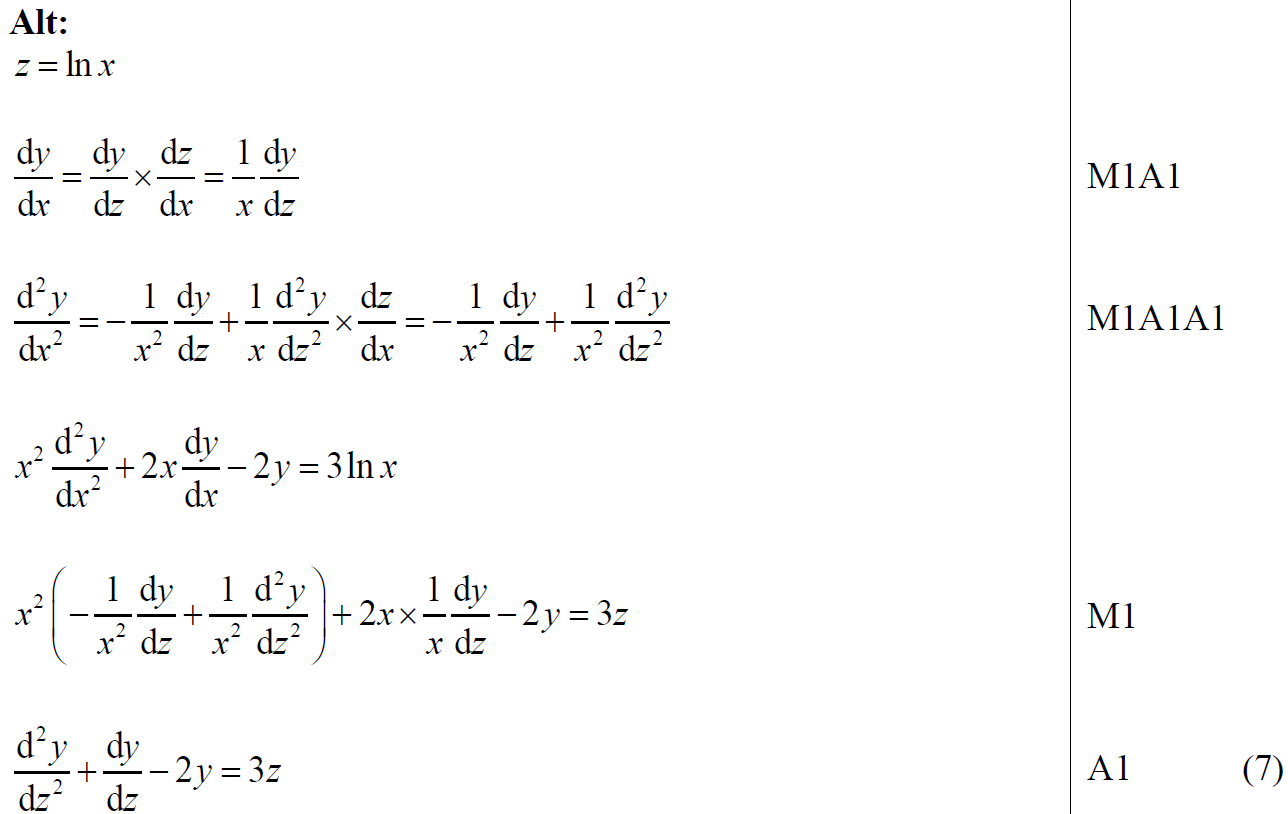 A Alternative
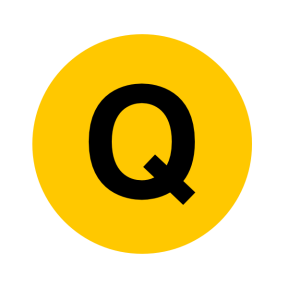 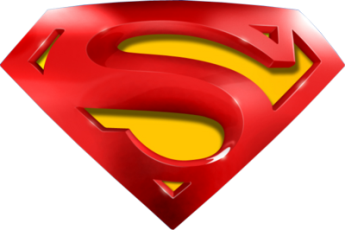 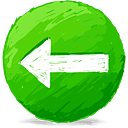 June 2014 Reserve
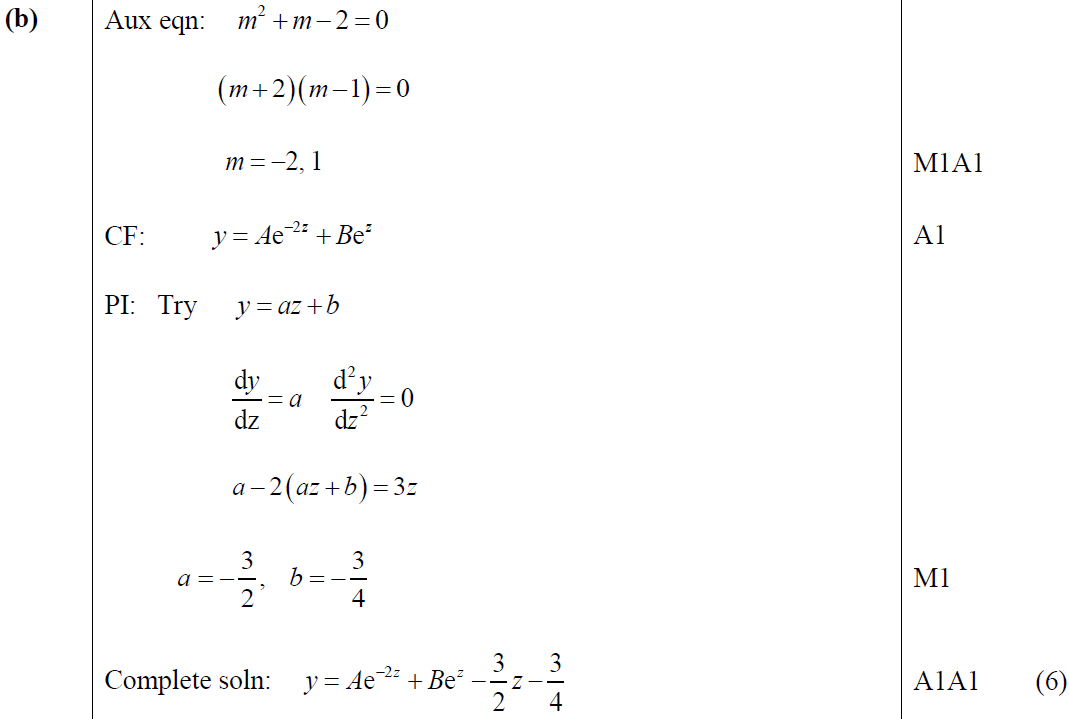 B
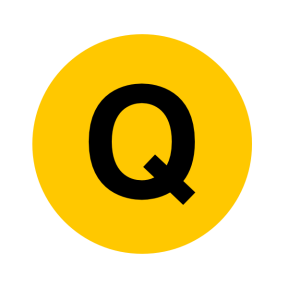 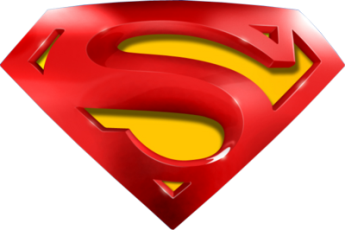 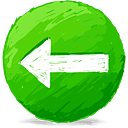 June 2014 Reserve
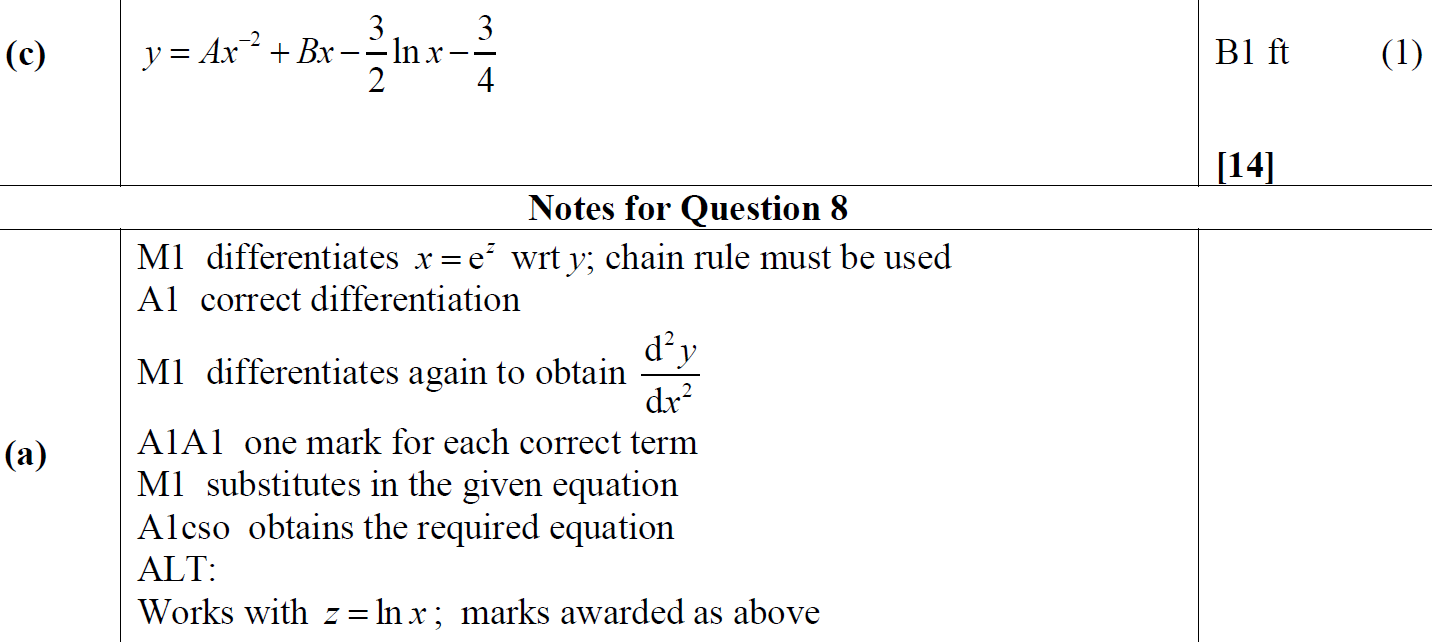 C
A notes
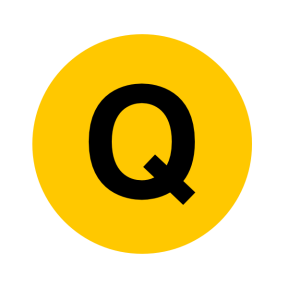 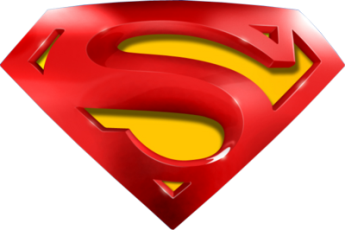 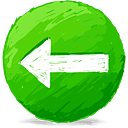 June 2014 Reserve
B notes
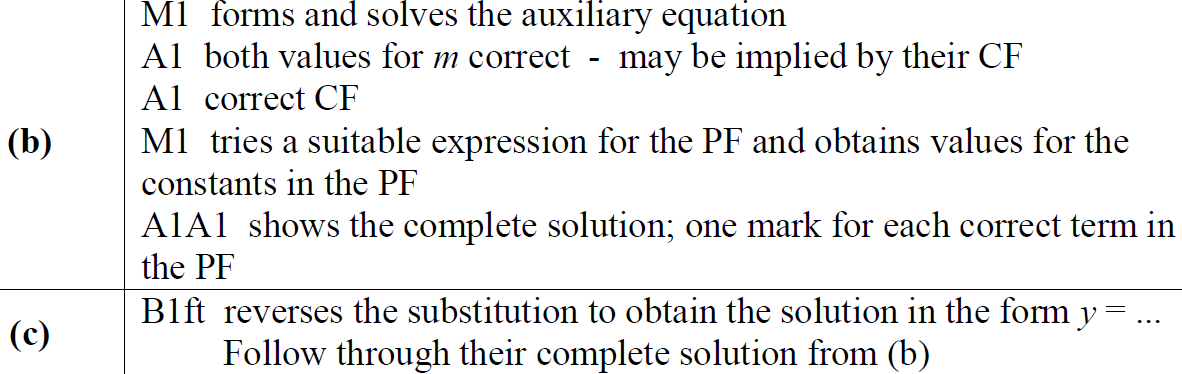 C notes
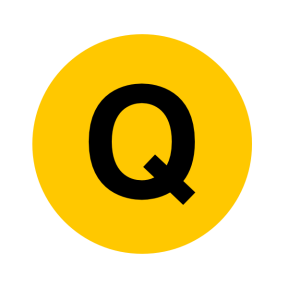 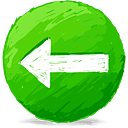 June 2015
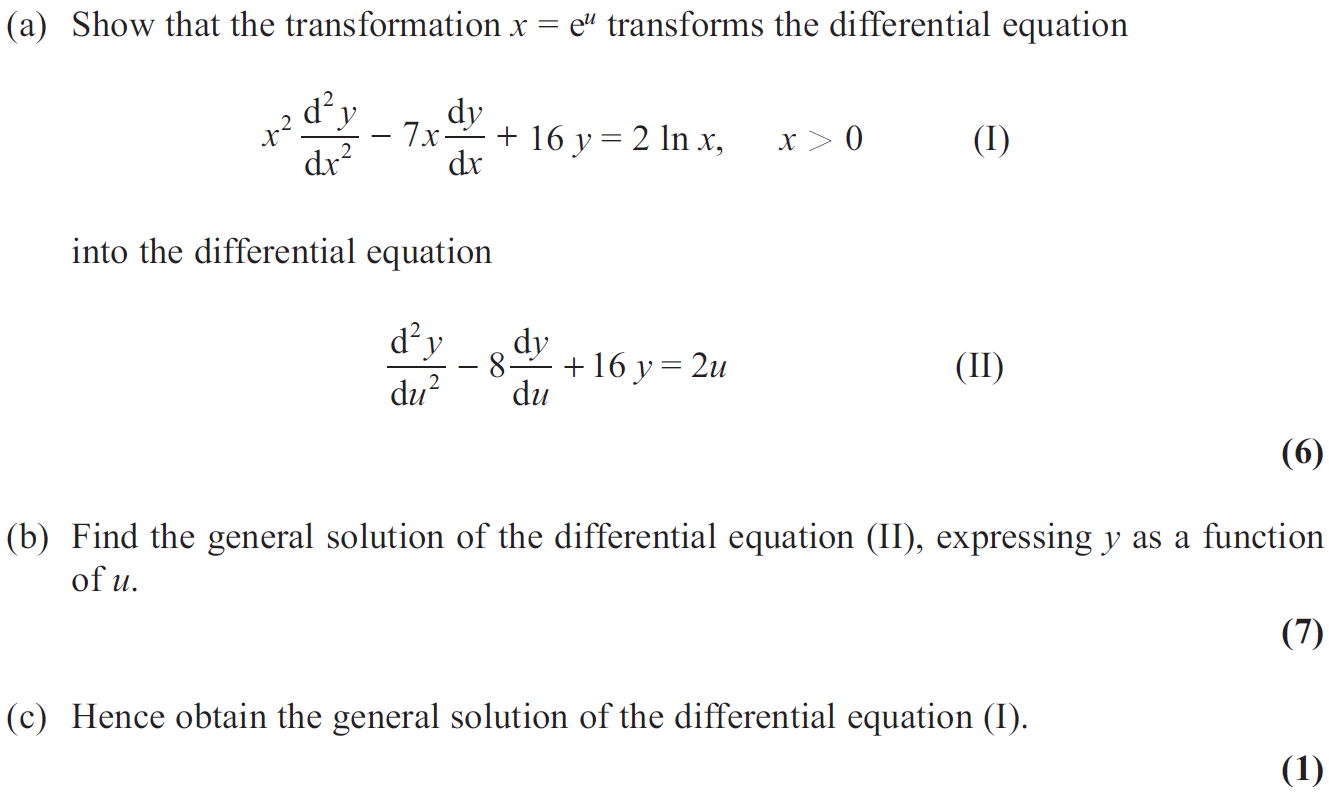 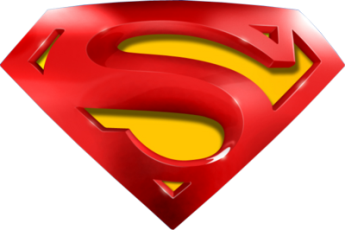 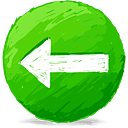 June 2015
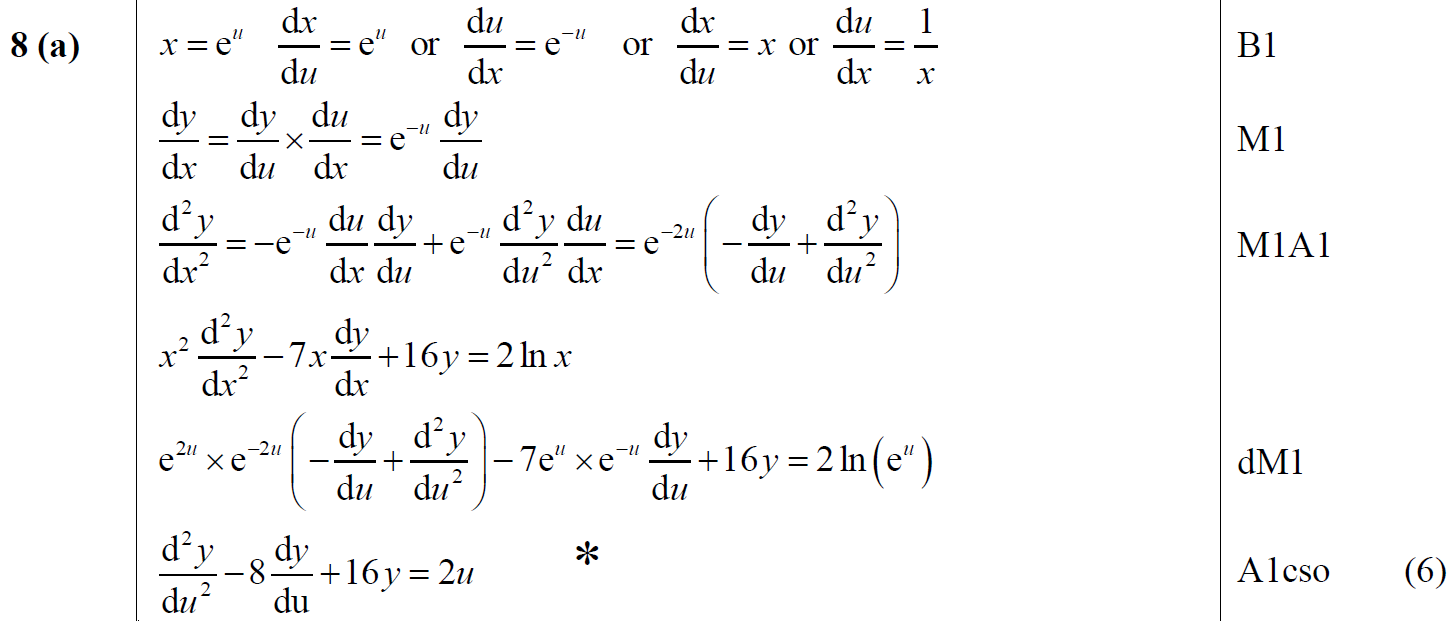 A
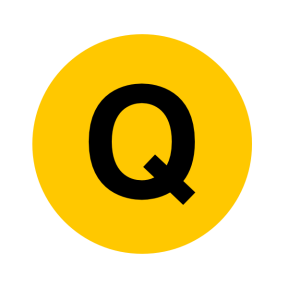 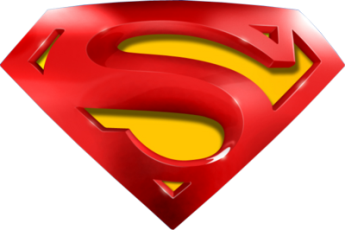 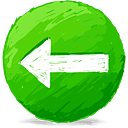 June 2015
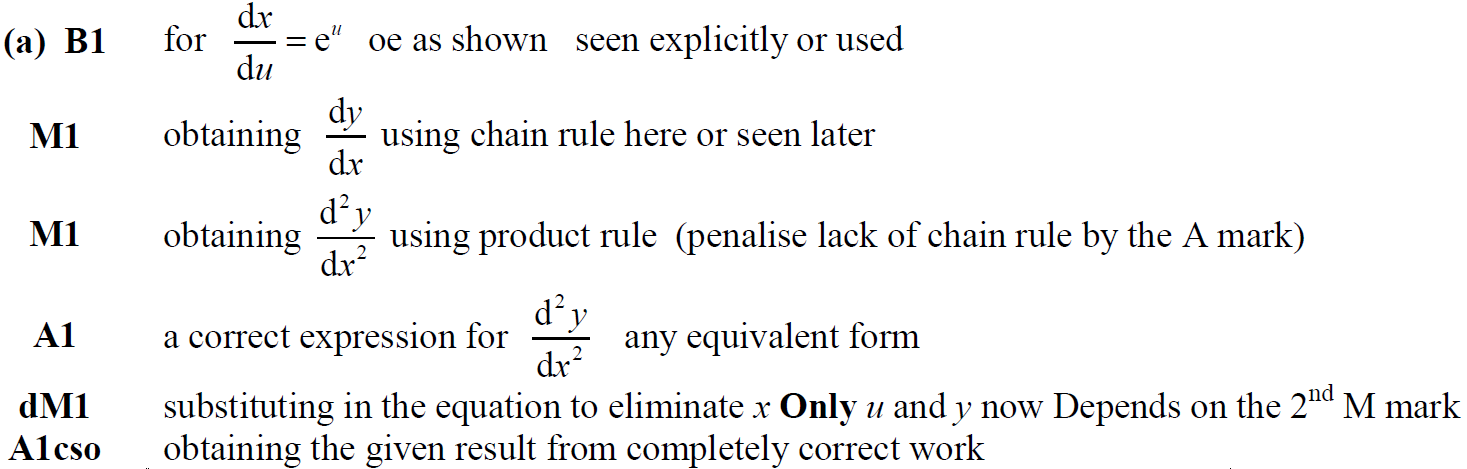 A notes
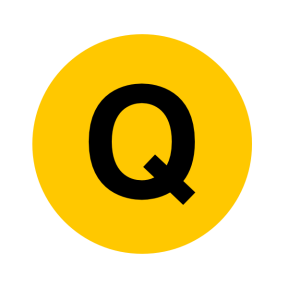 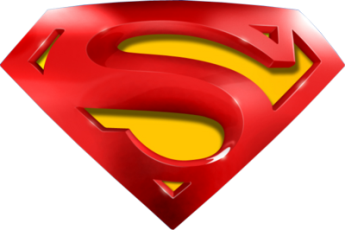 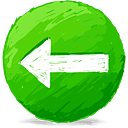 June 2015
A Alternative 1
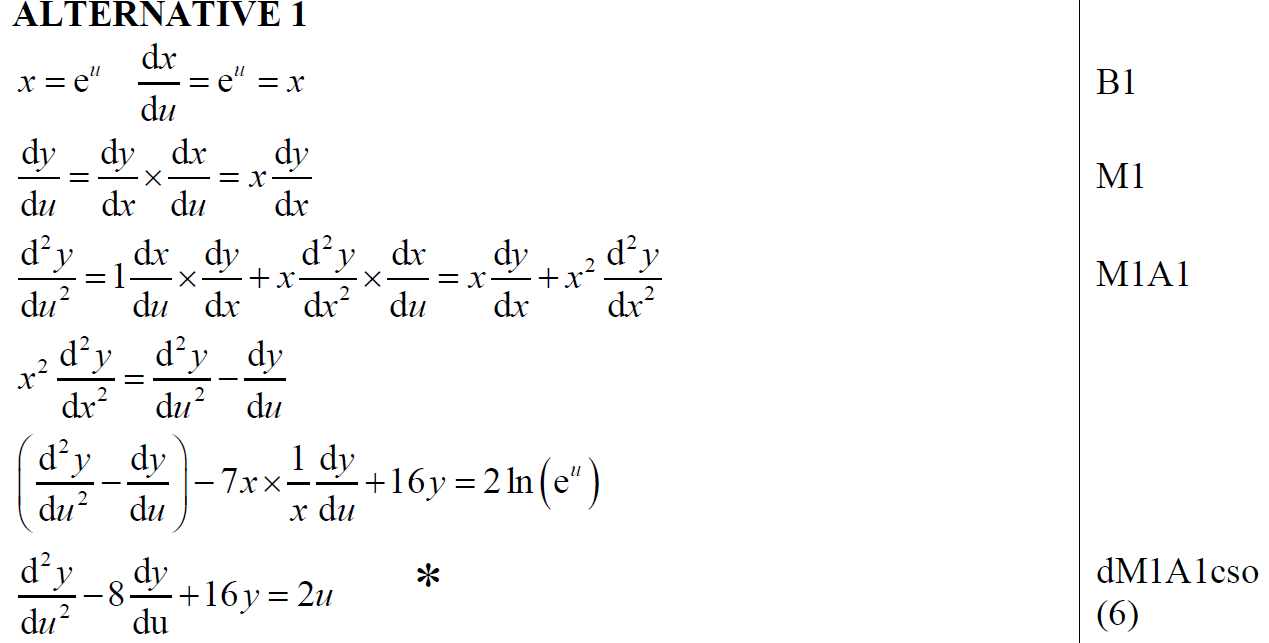 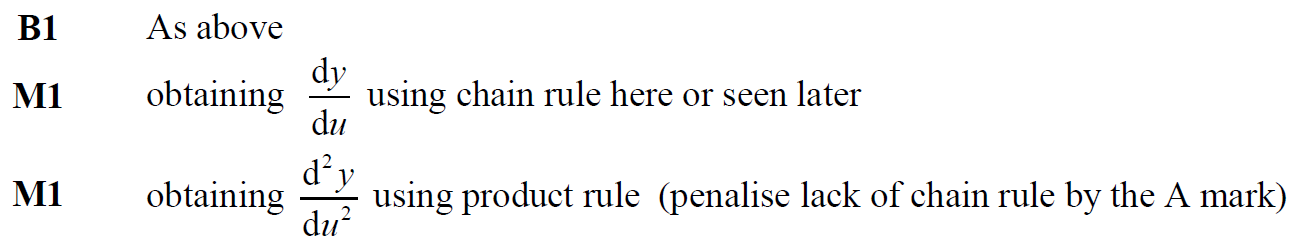 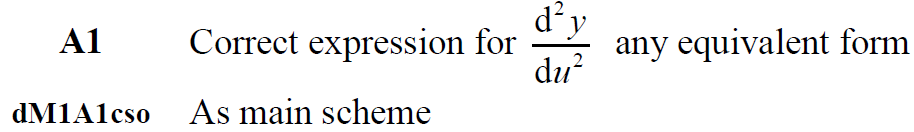 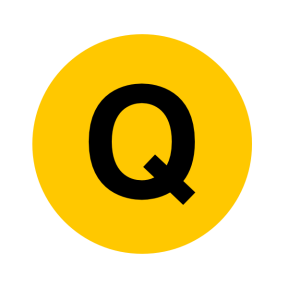 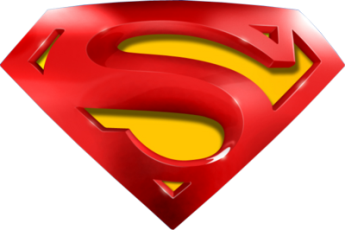 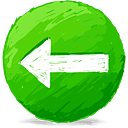 June 2015
A Alternative 2
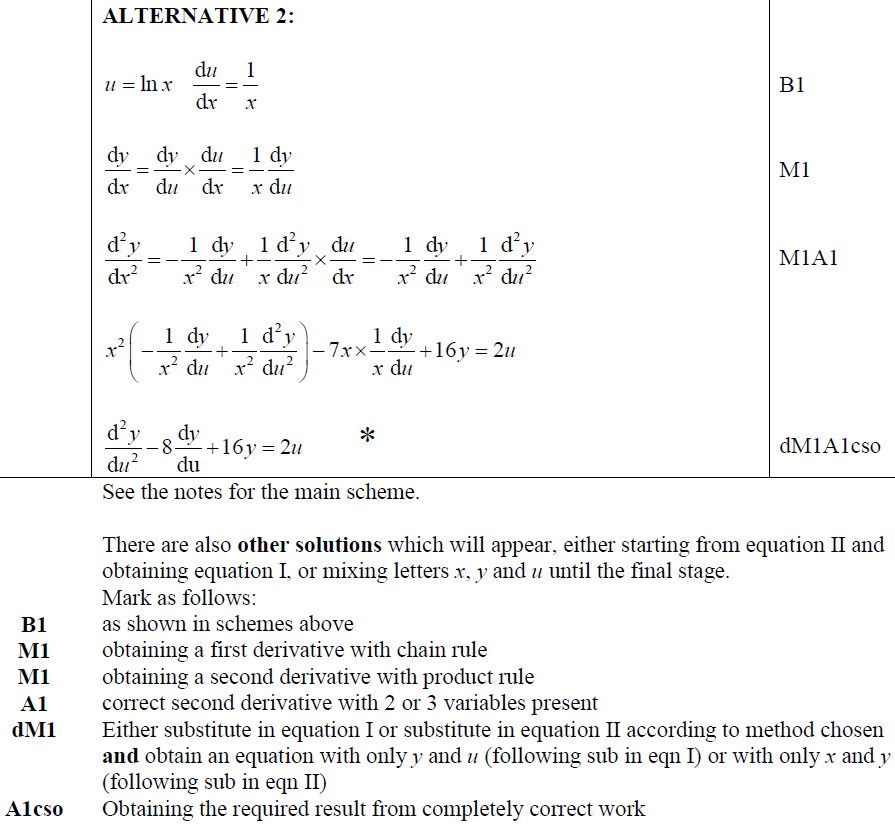 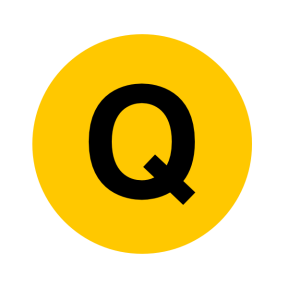 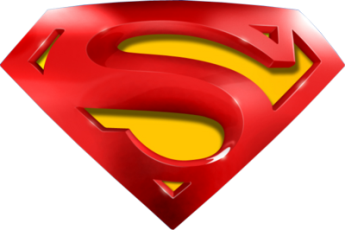 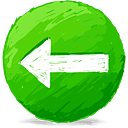 June 2015
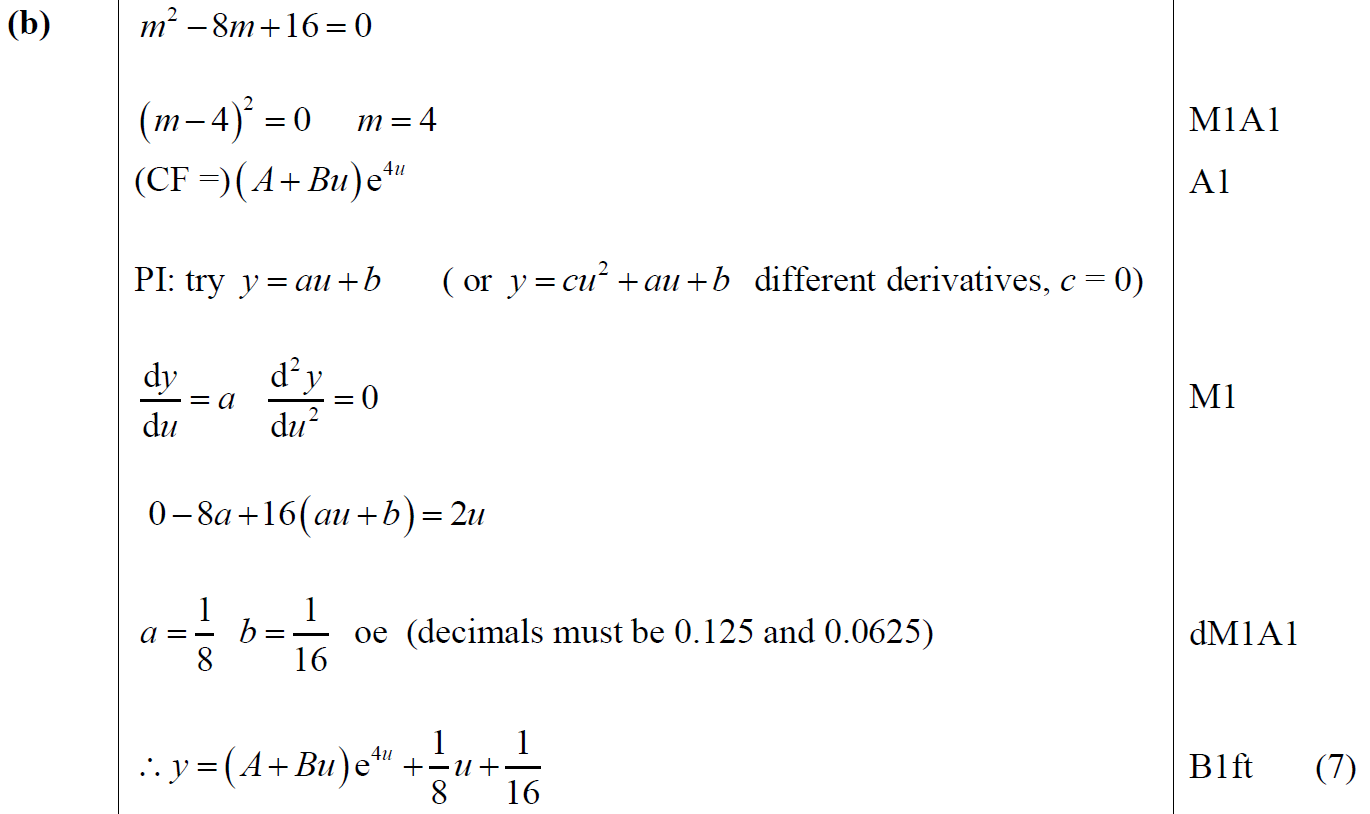 B
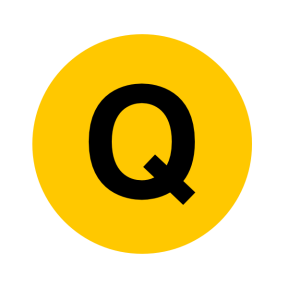 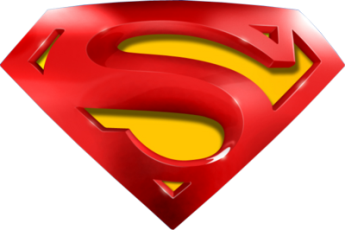 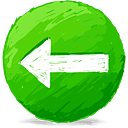 June 2015
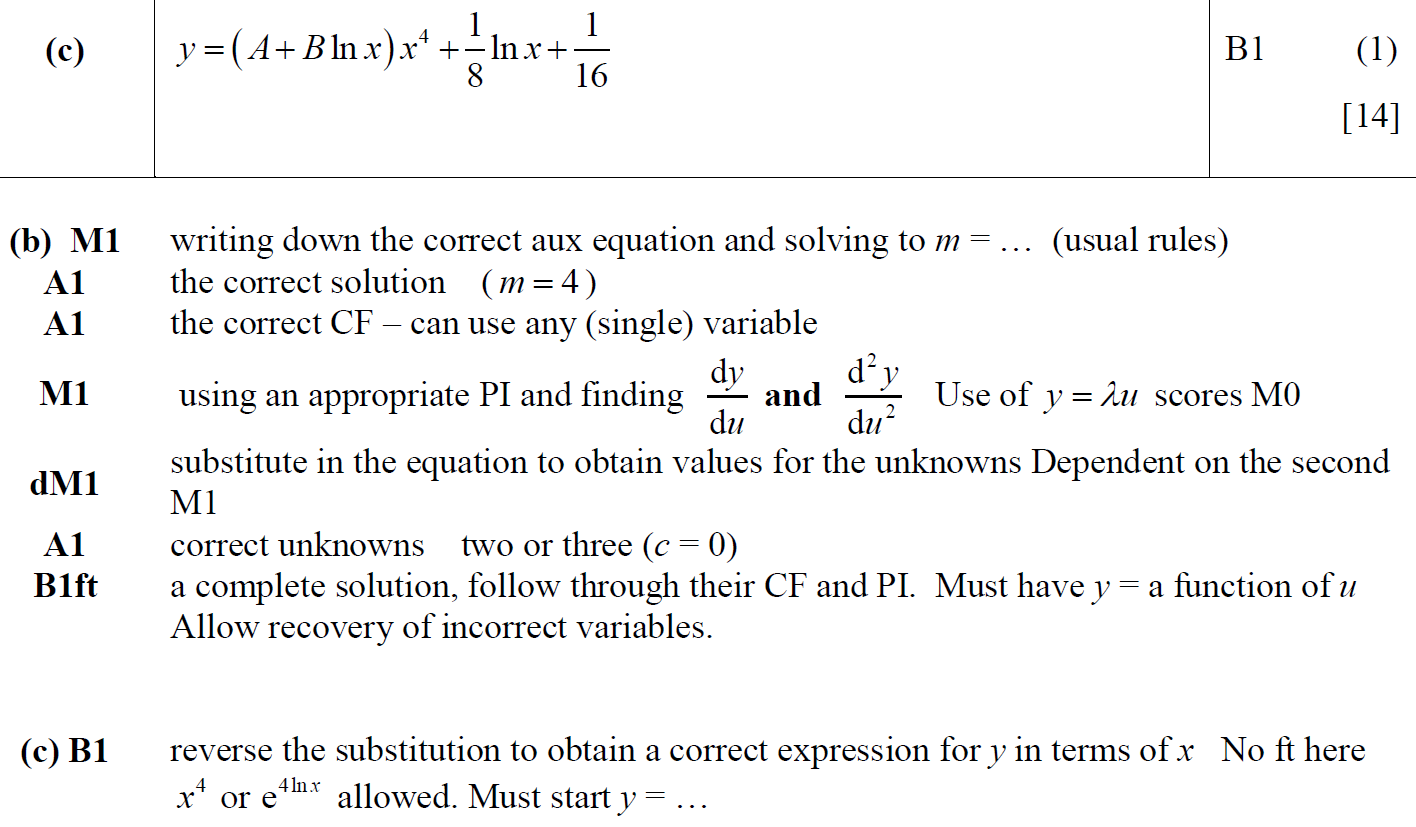 C
B notes
C notes
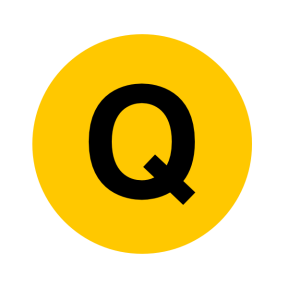 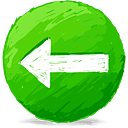 June 2016
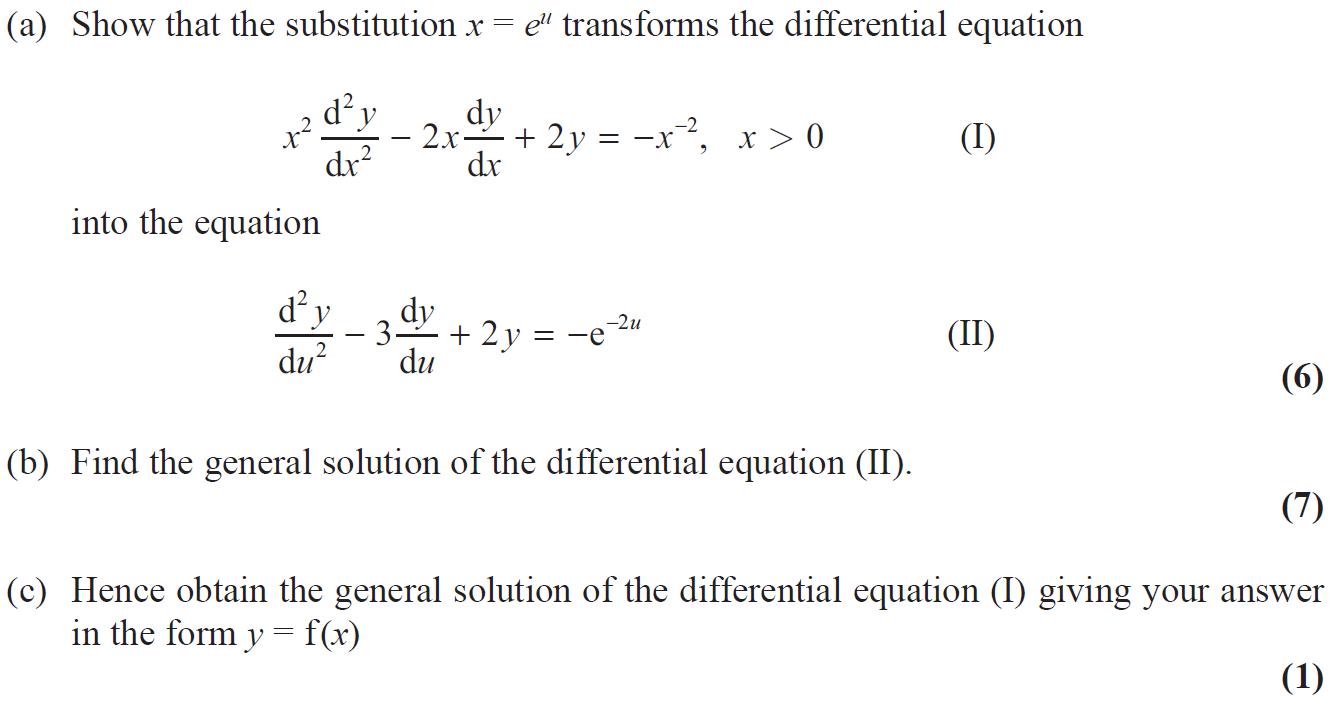 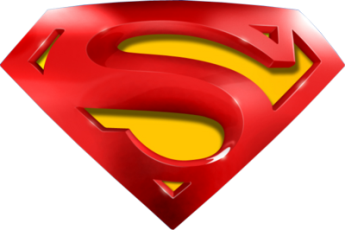 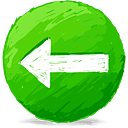 June 2016
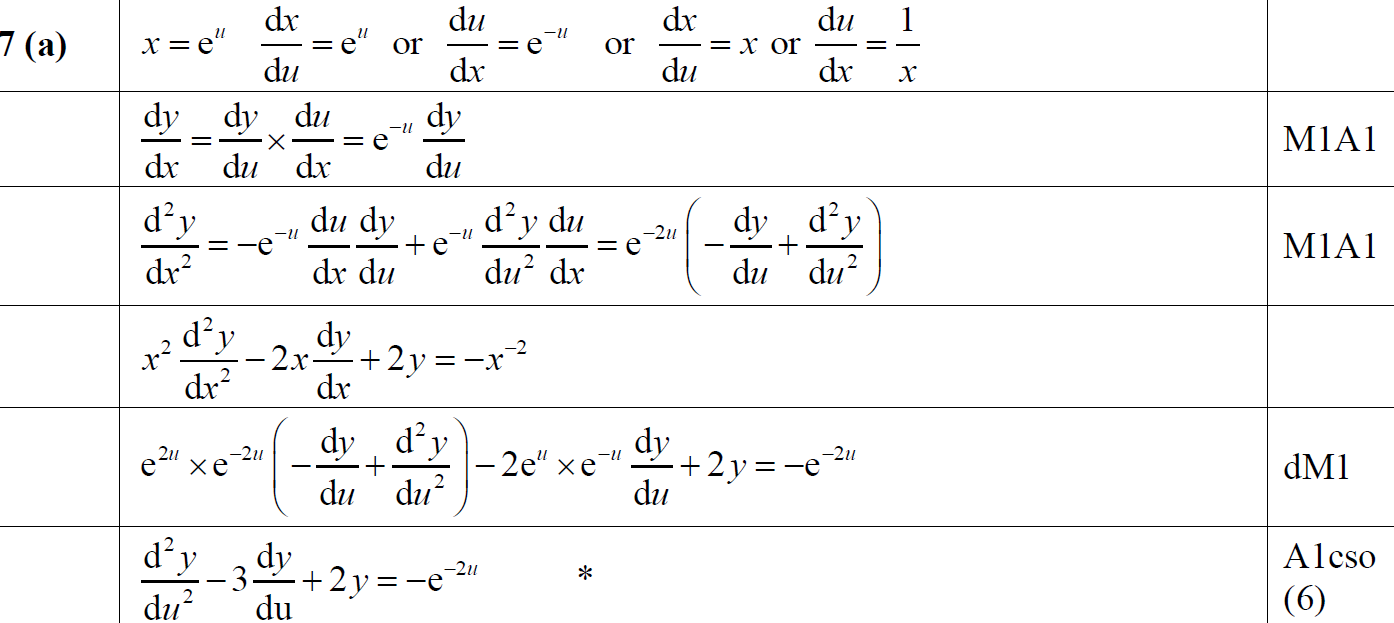 A
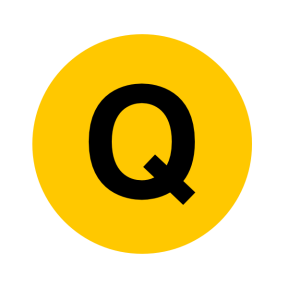 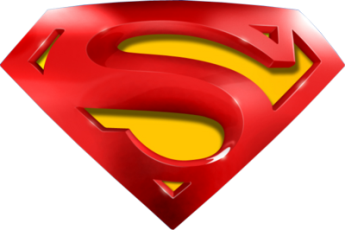 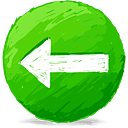 June 2016
A notes
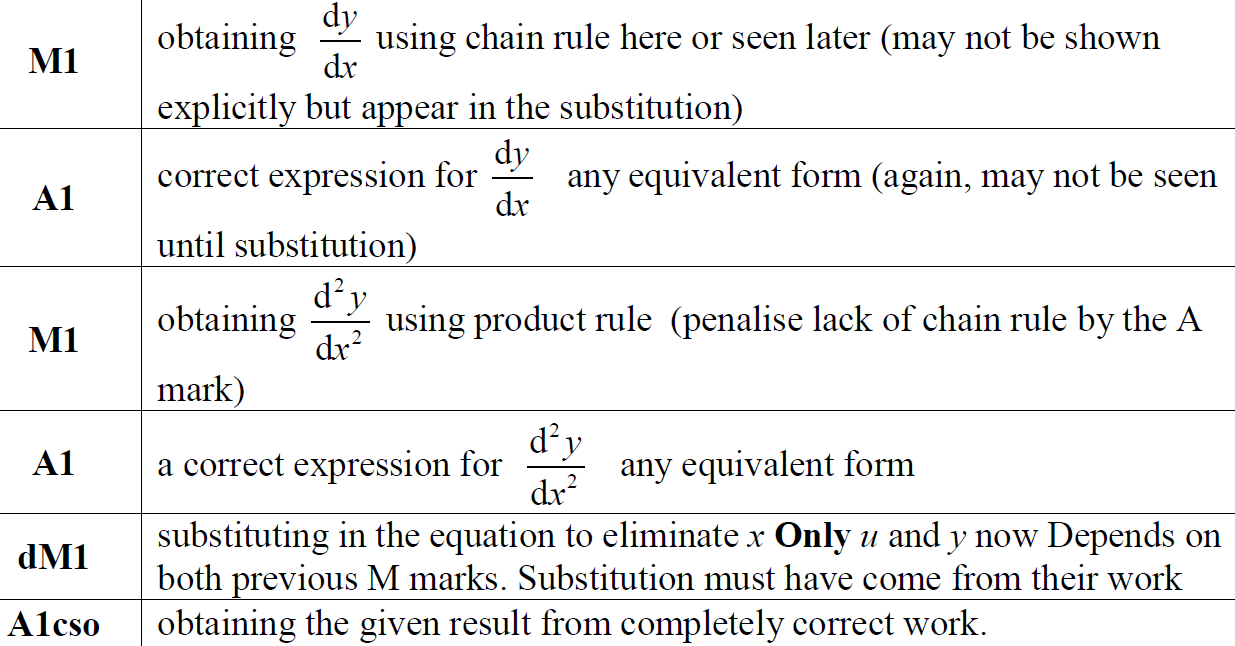 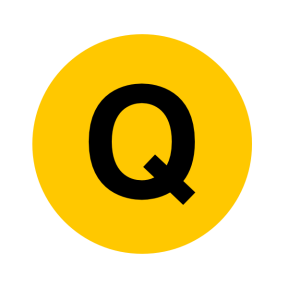 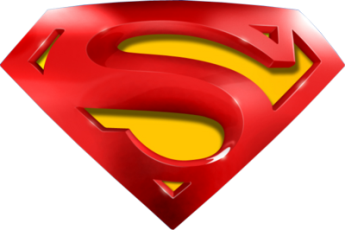 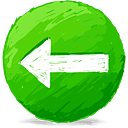 June 2016
A Alternative 1
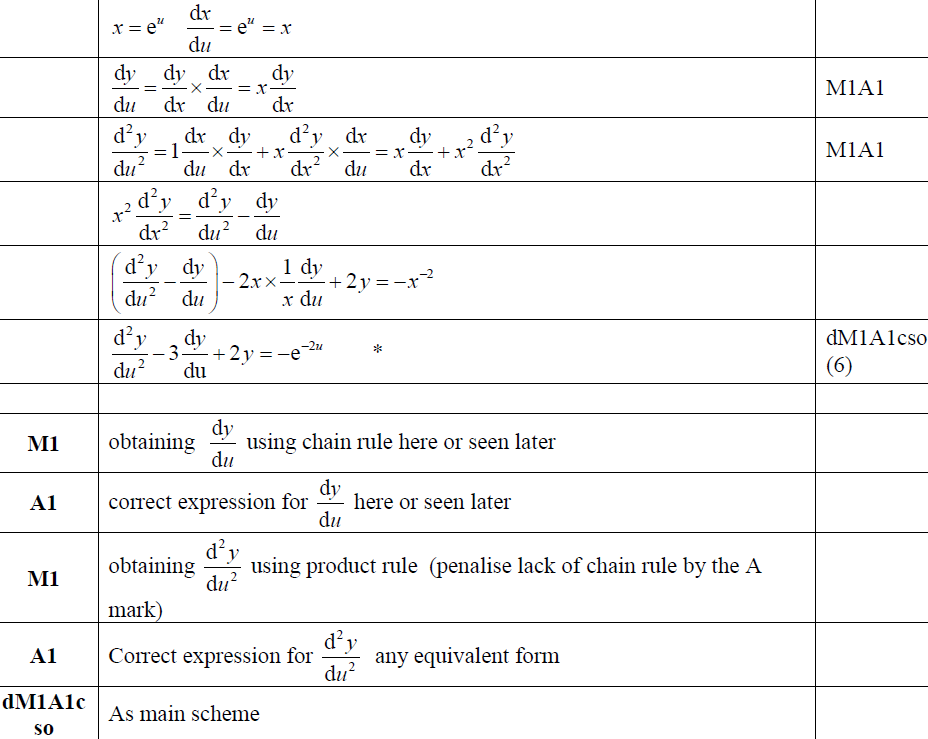 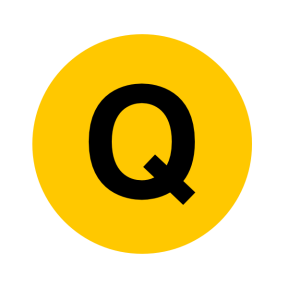 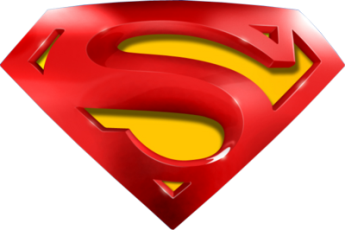 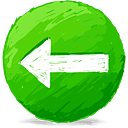 June 2016
A Alternative 2
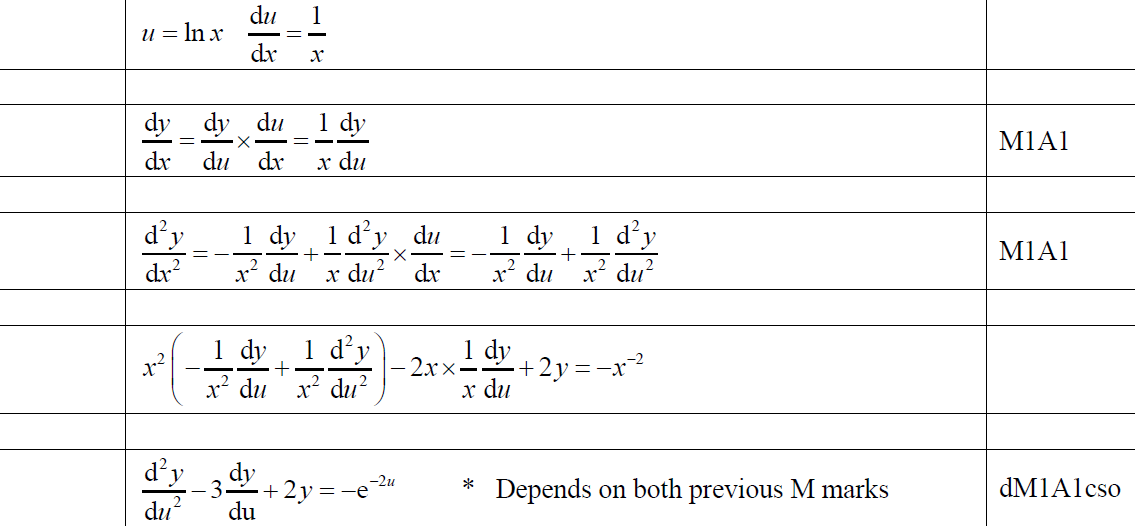 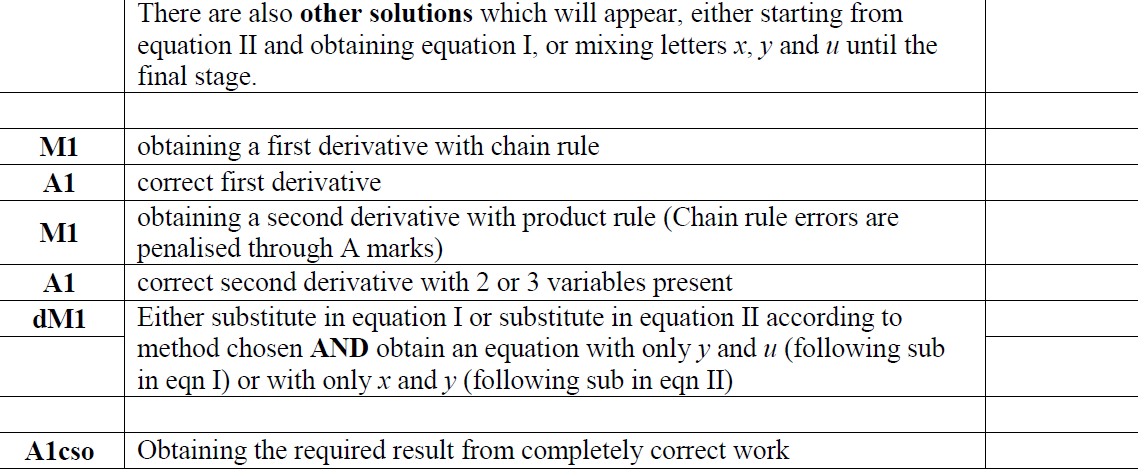 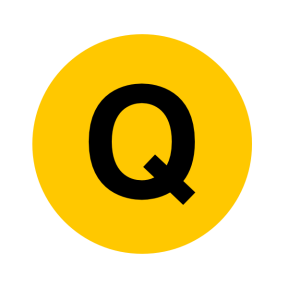 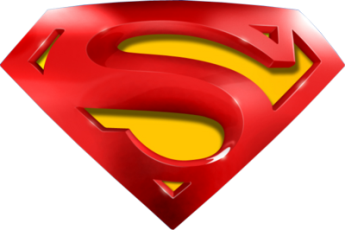 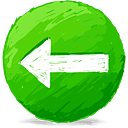 June 2016
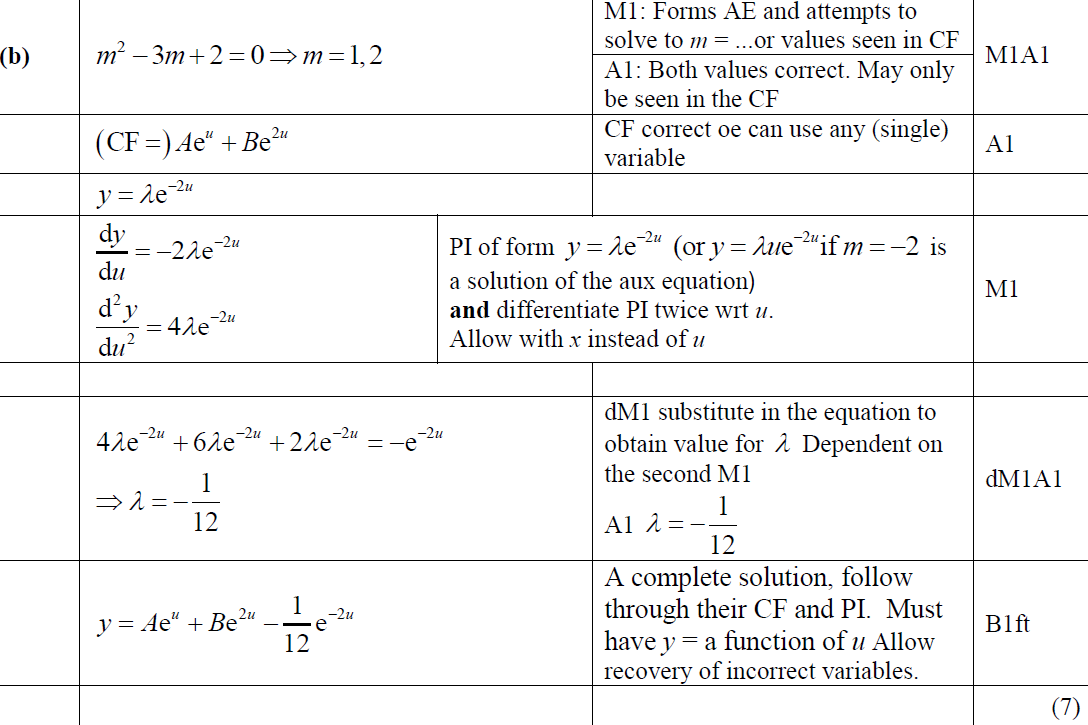 B
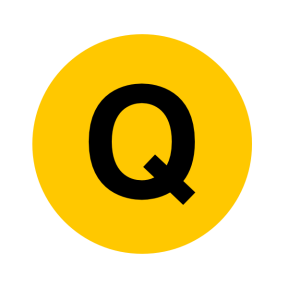 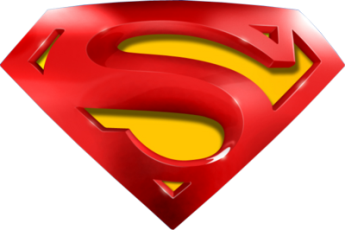 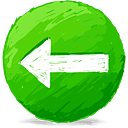 June 2016
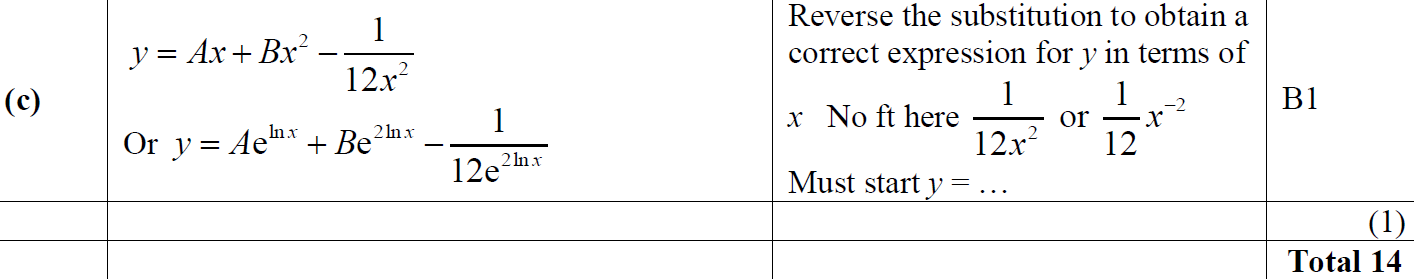 C
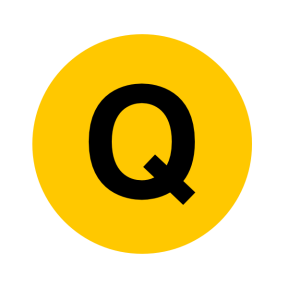 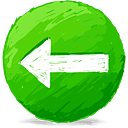 June 2018
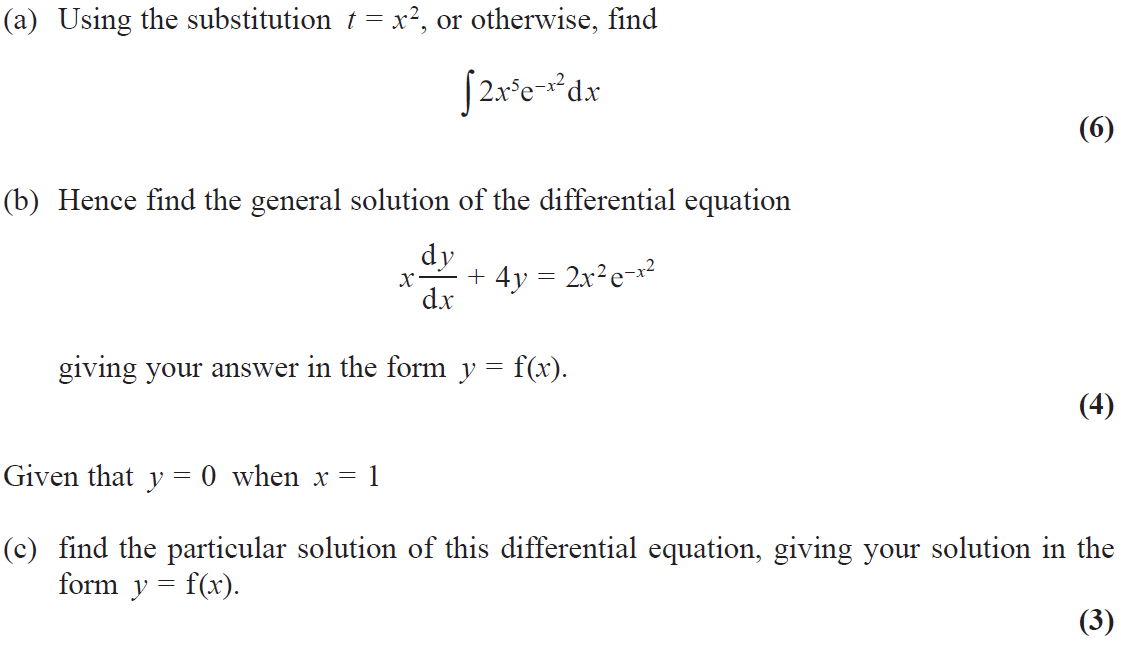 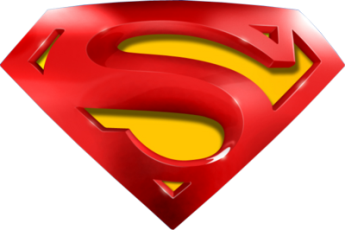 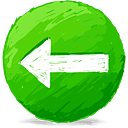 June 2018
A
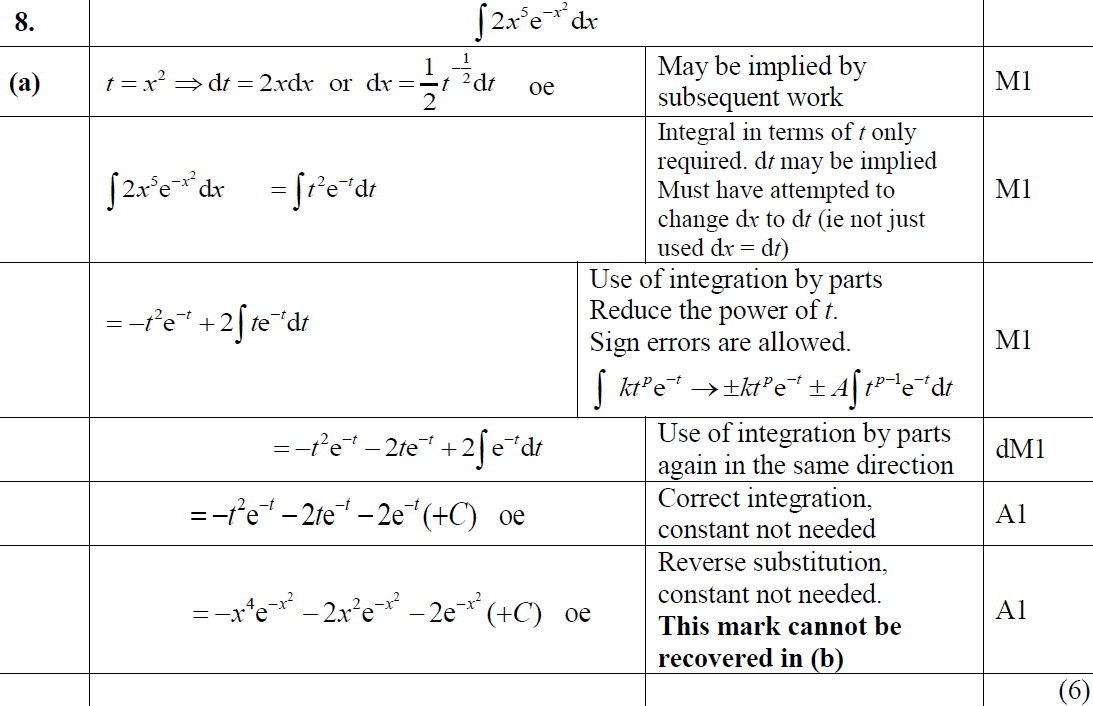 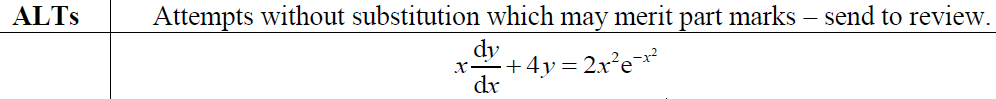 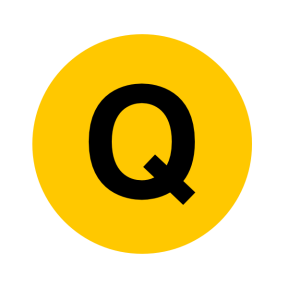 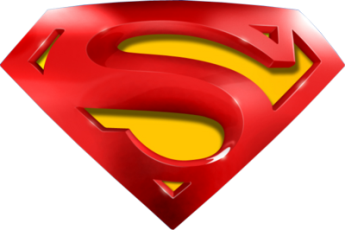 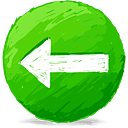 June 2018
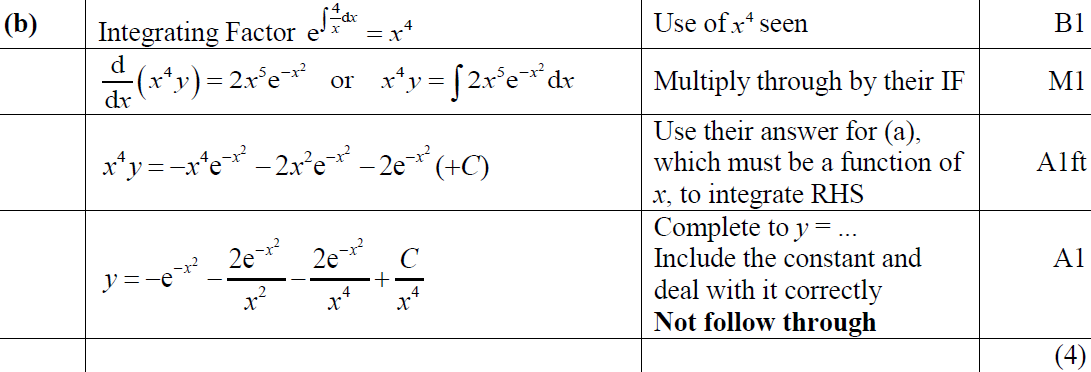 B
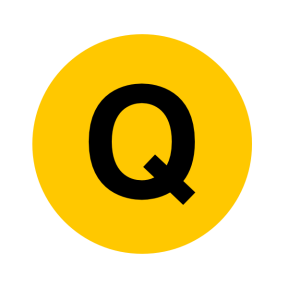 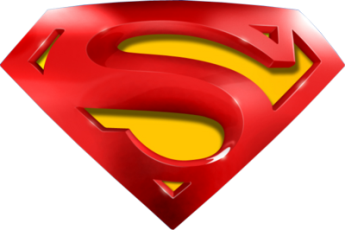 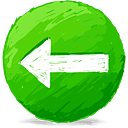 June 2018
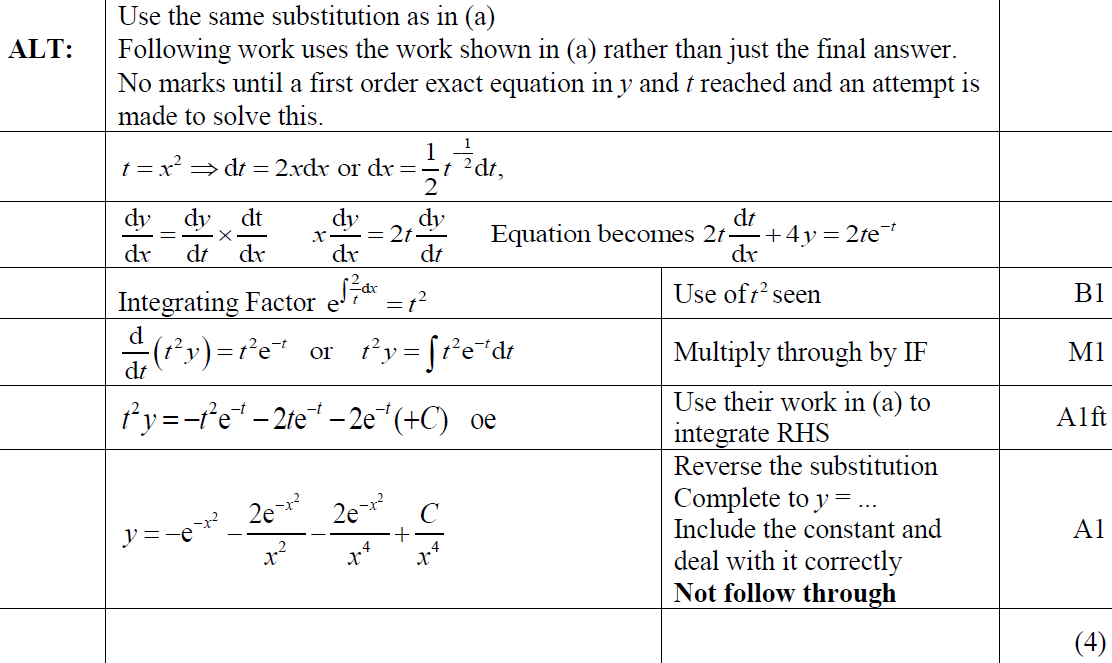 B Alternative
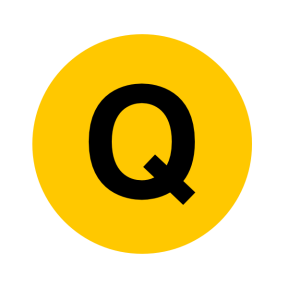 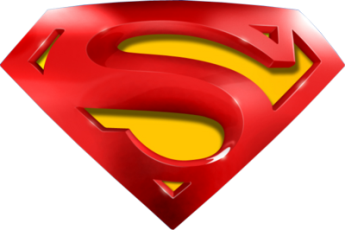 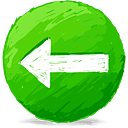 June 2018
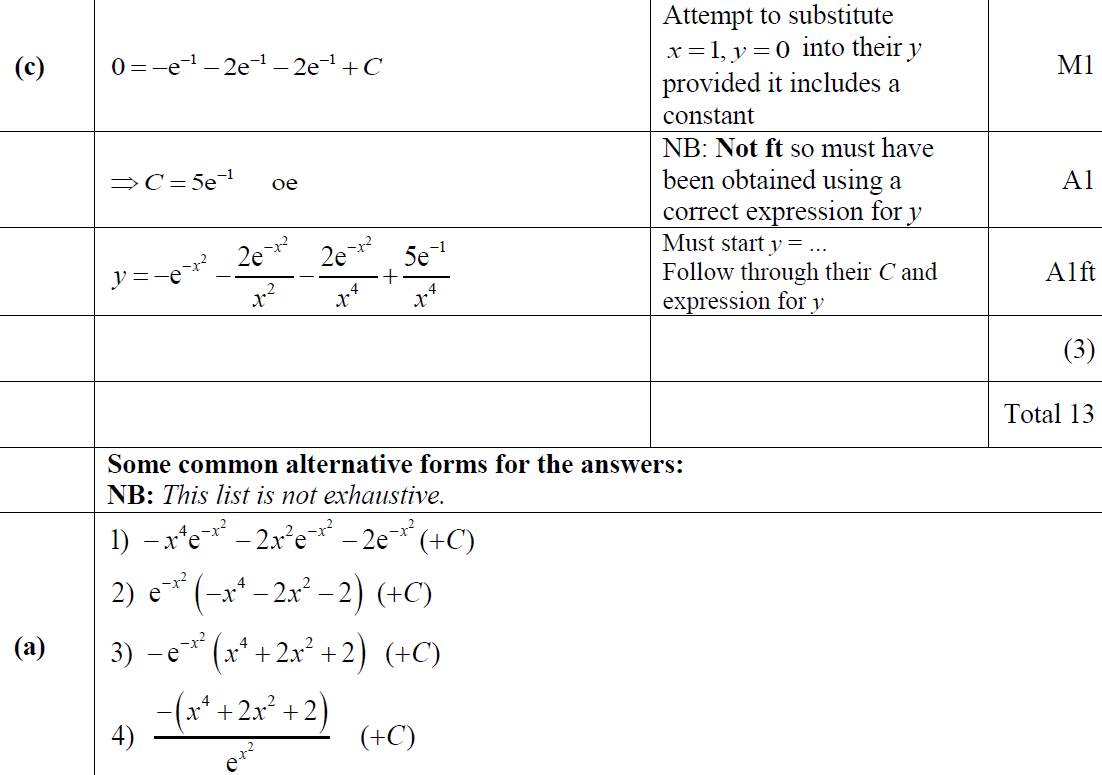 C
A Alternative Forms
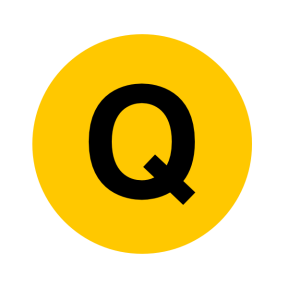 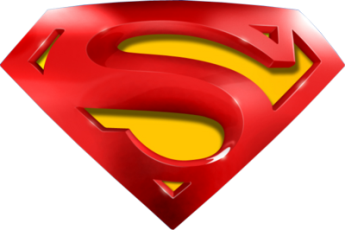 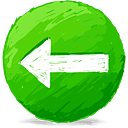 June 2018
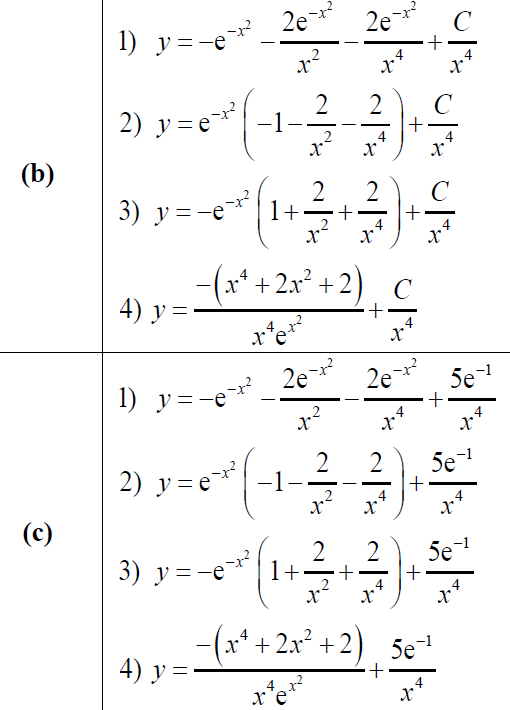 B Alternative Forms
C Alternative Forms
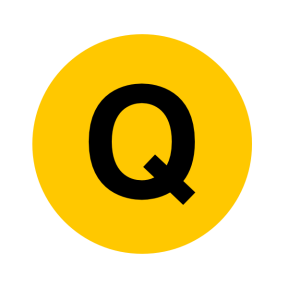 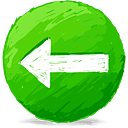 June 2019
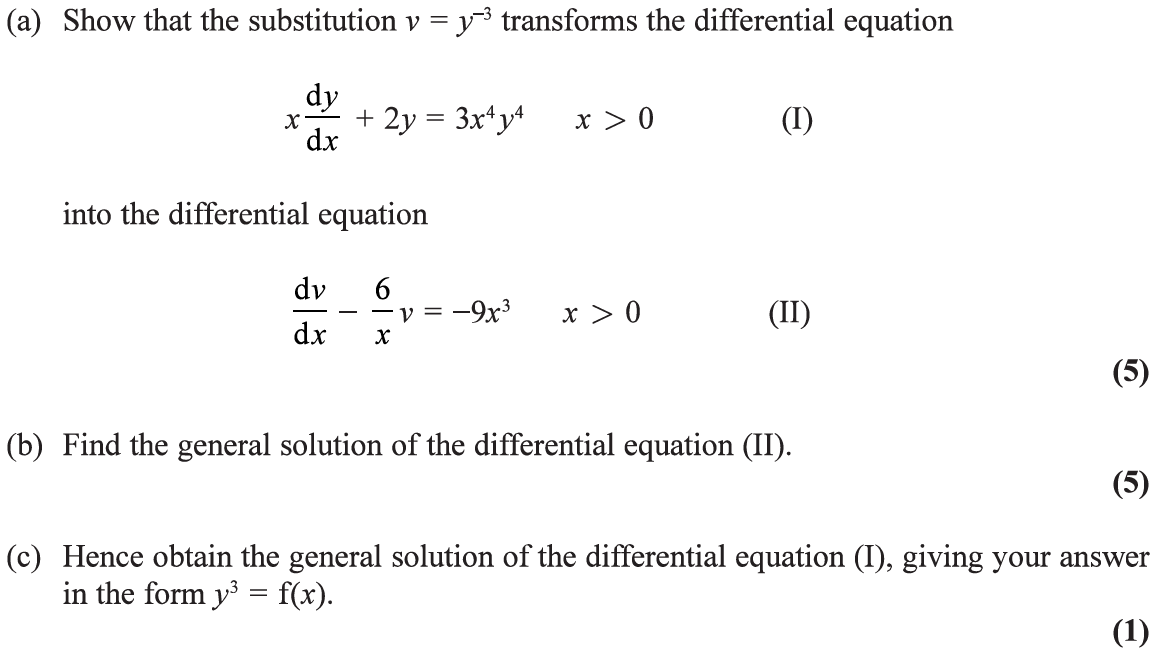 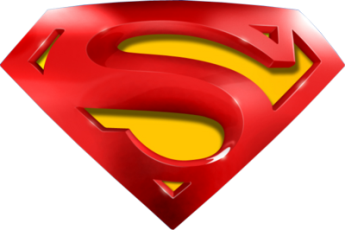 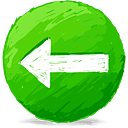 June 2019
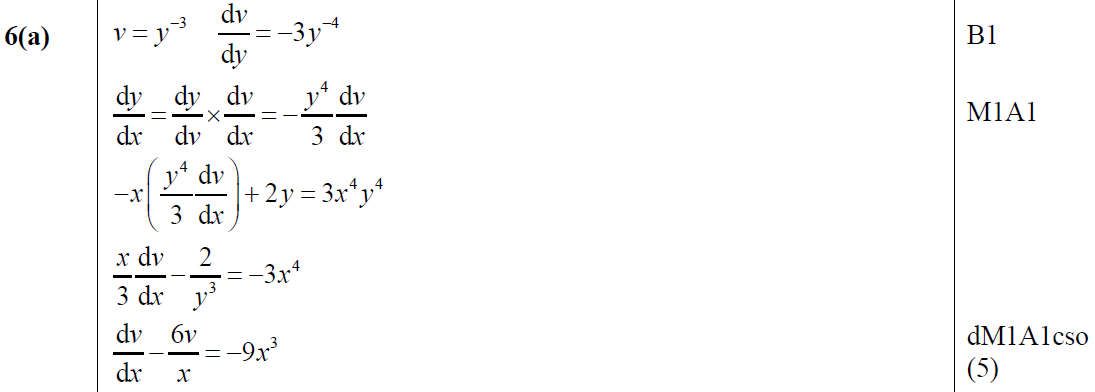 A
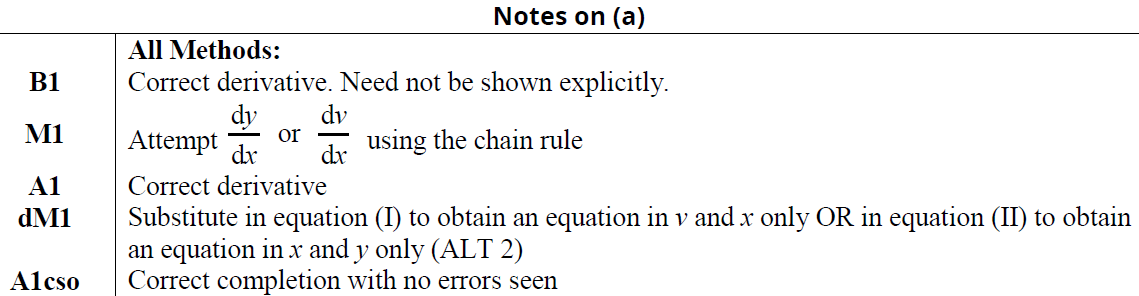 A notes
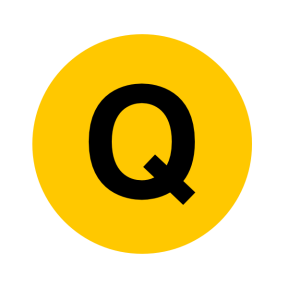 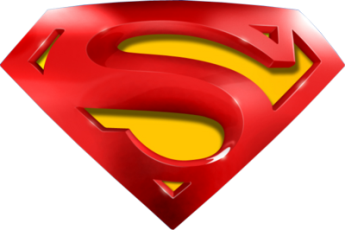 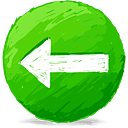 June 2019
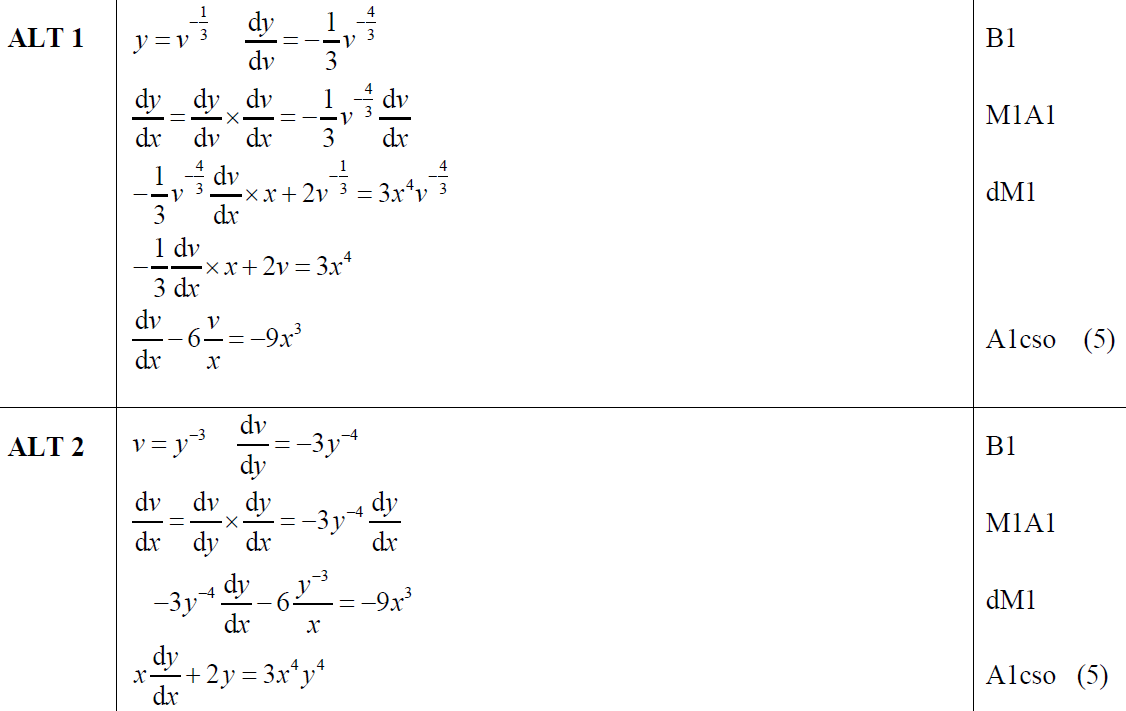 A Alternative 1
A Alternative 2
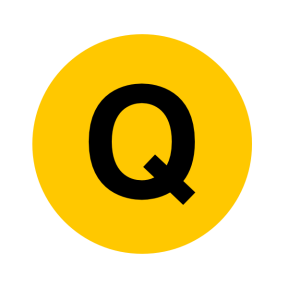 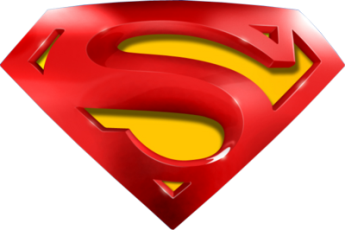 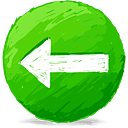 June 2019
B
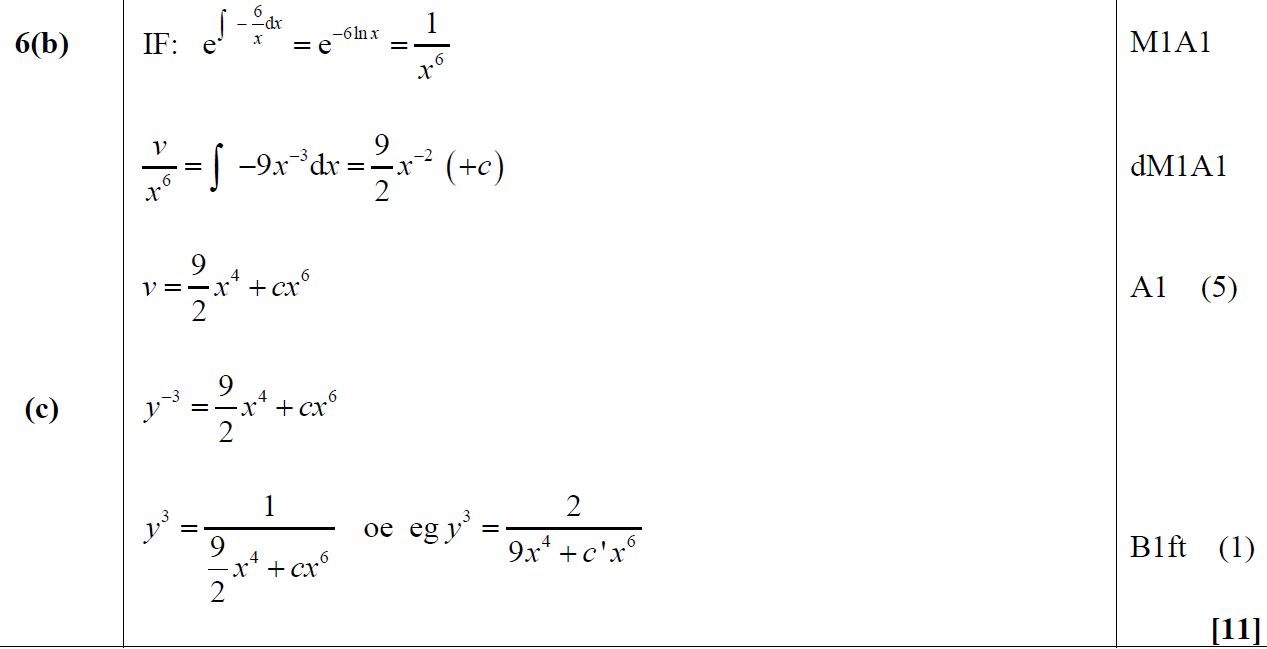 C
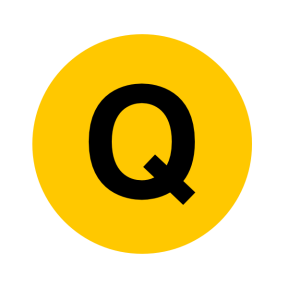 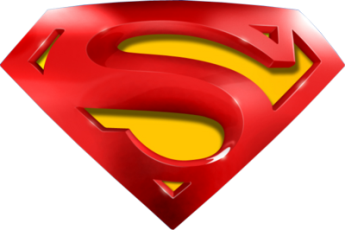 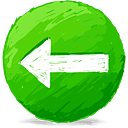 June 2019
B notes
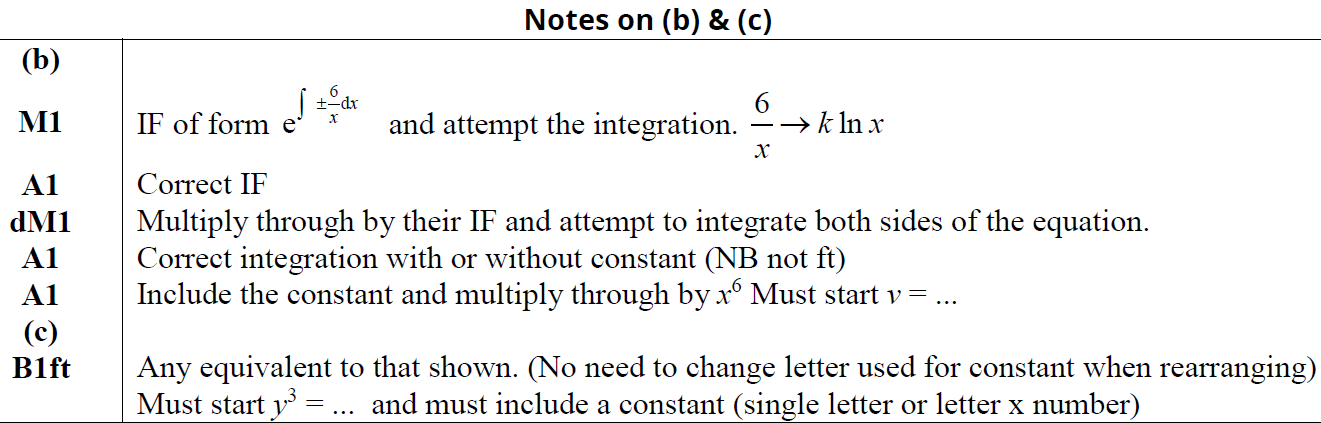 C notes
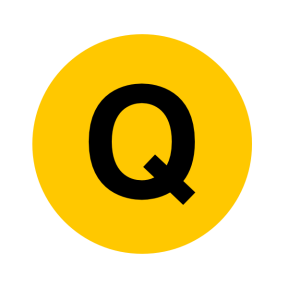 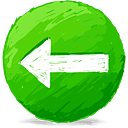